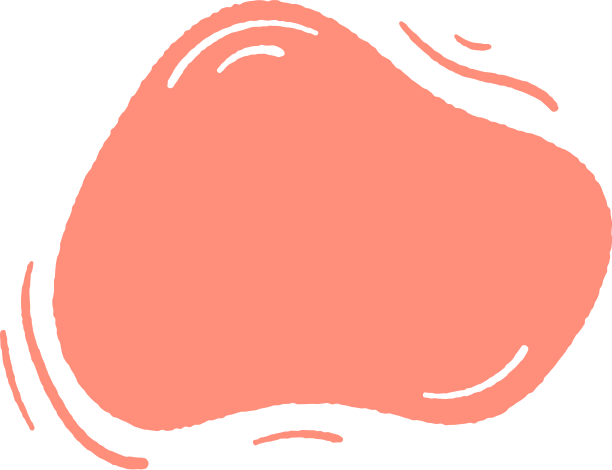 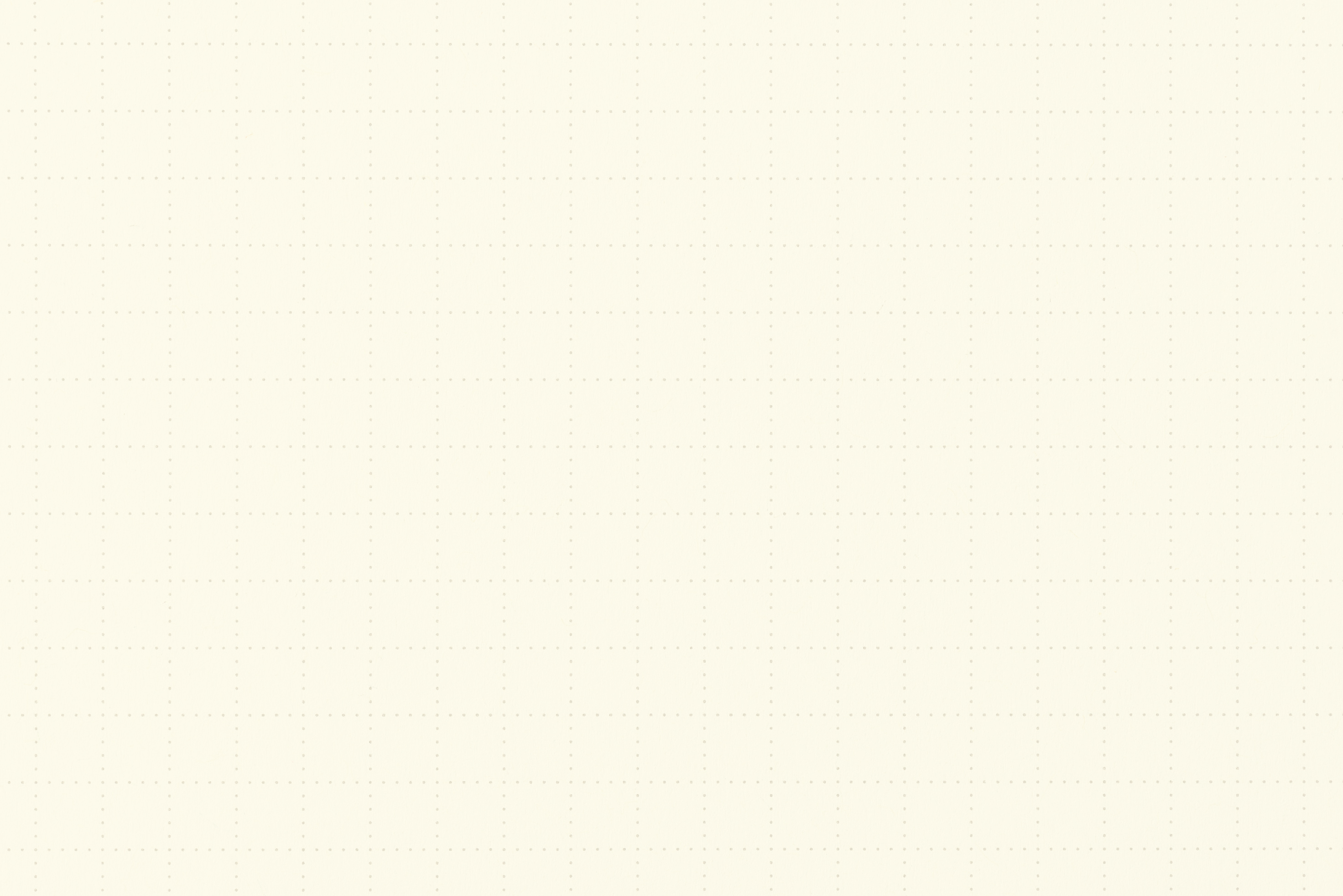 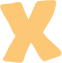 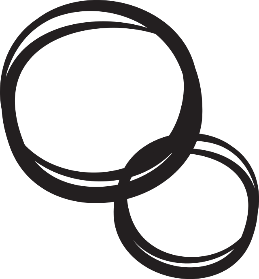 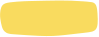 Chào cả lớp! 
Chào mừng các em 
tới buổi học này.
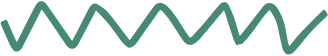 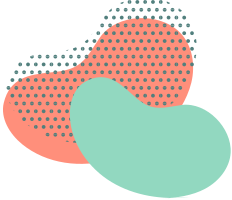 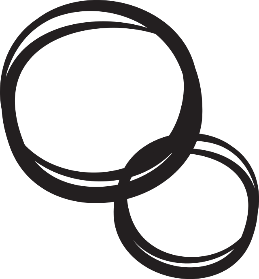 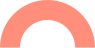 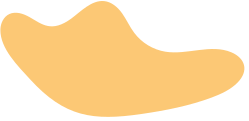 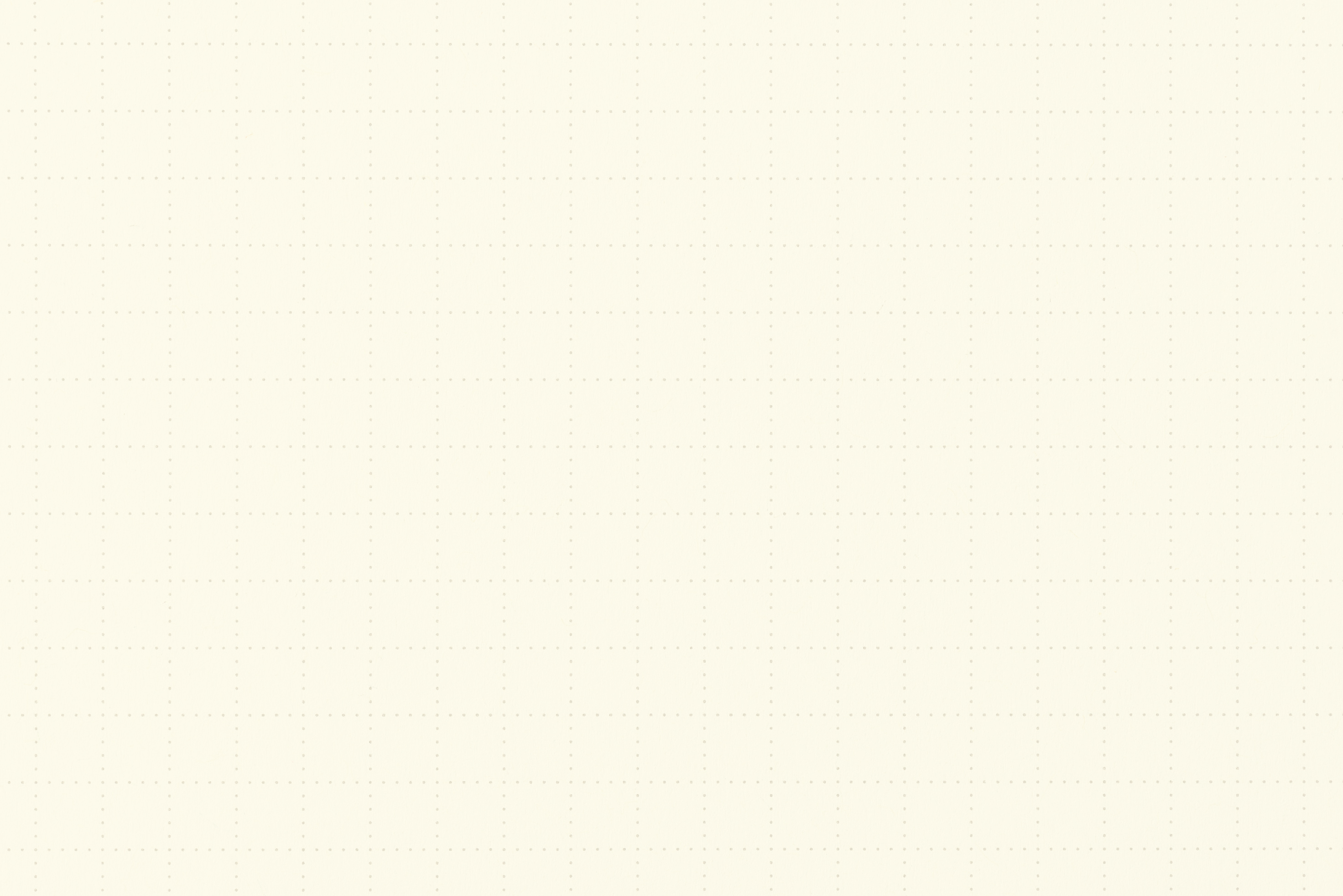 KHỞI ĐỘNG
Có thể coi ba ngôi nhà của ba anh em trong một khu vườn là ba đỉnh của một tam giác (không tù). Họ muốn khoan một giếng chung trong vườn cách đều ba ngôi nhà (H9.36).
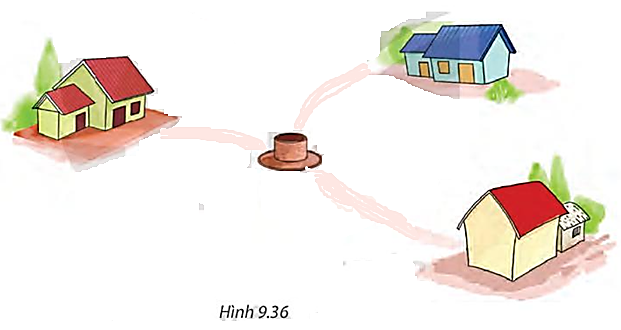 Em có thể giúp họ chọn địa điểm để khoan giếng không?
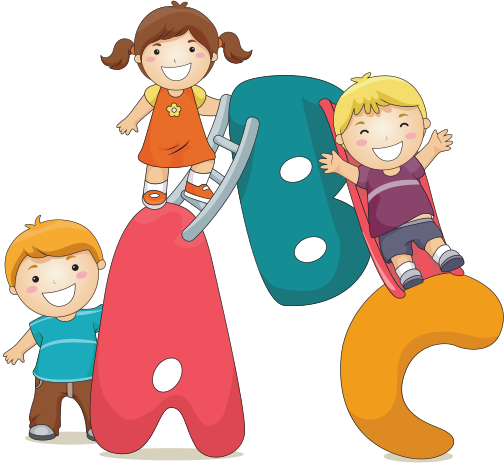 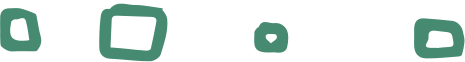 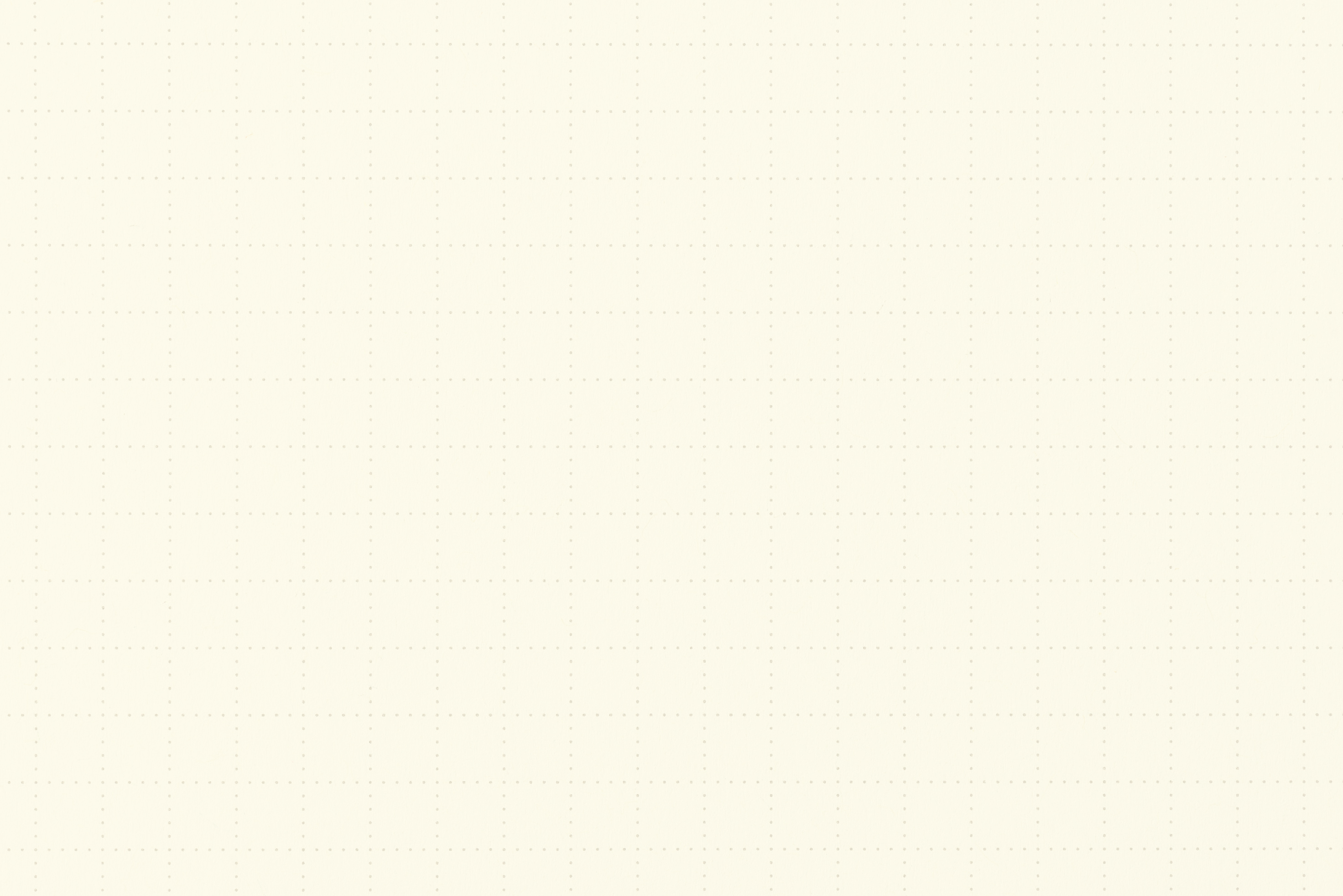 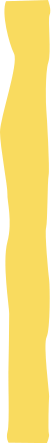 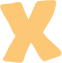 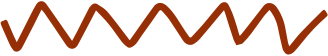 CHƯƠNG IX. QUAN HỆ GIỮA CÁC YẾU TỐ TRONG MỘT TAM GIÁC
BÀI 35: SỰ ĐỒNG QUY CỦA BA ĐƯỜNG TRUNG TRỰC, BA ĐƯỜNG CAO TRONG MỘT TAM GIÁC
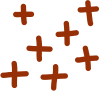 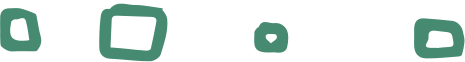 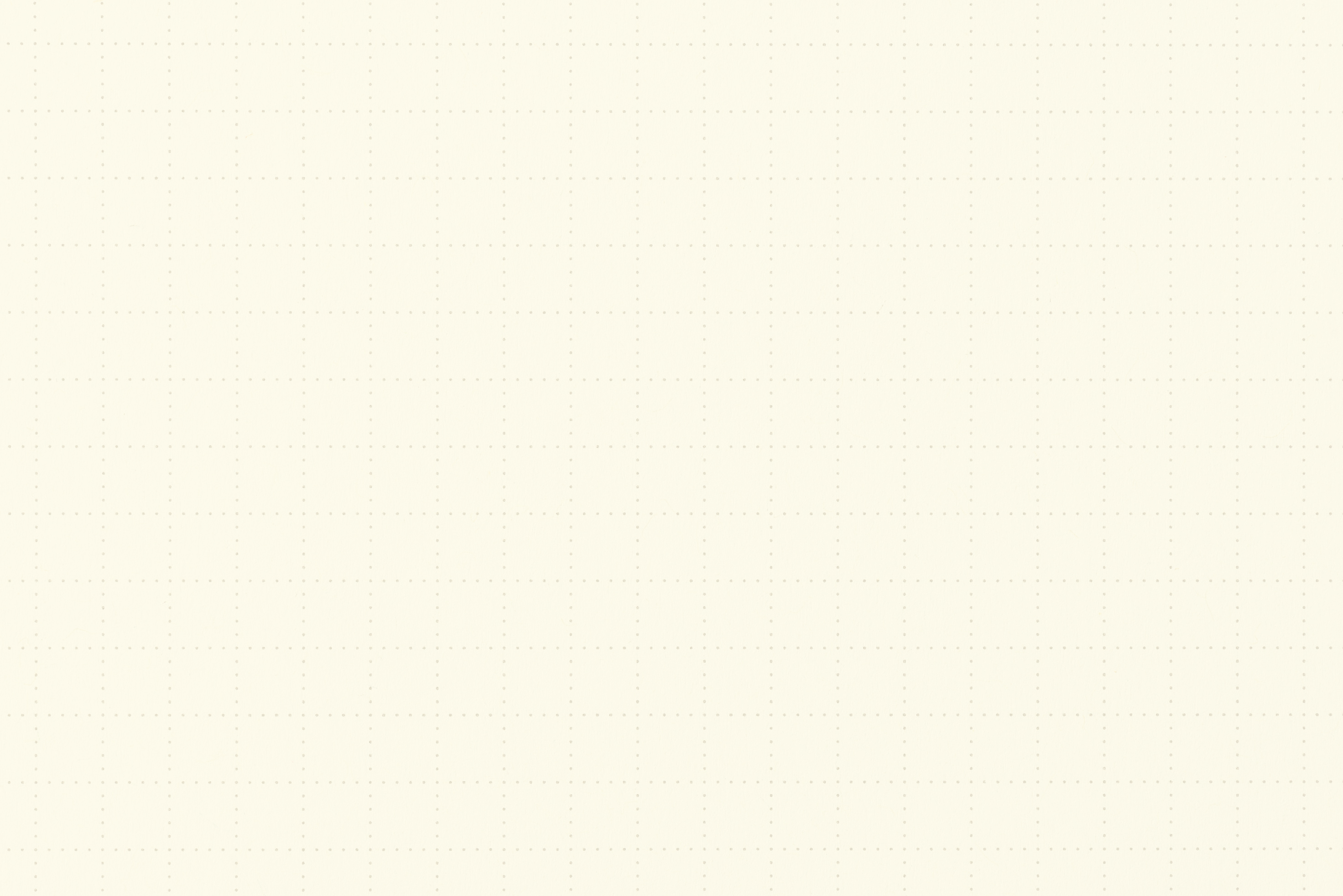 NỘI DUNG BÀI HỌC
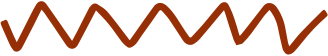 1. Sự đồng quy của ba đường trung trực trong một tam giác
2. Sự đồng quy của ba đường cao trong một tam giác
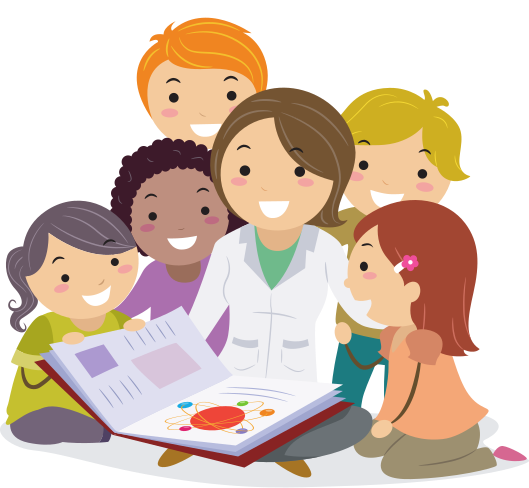 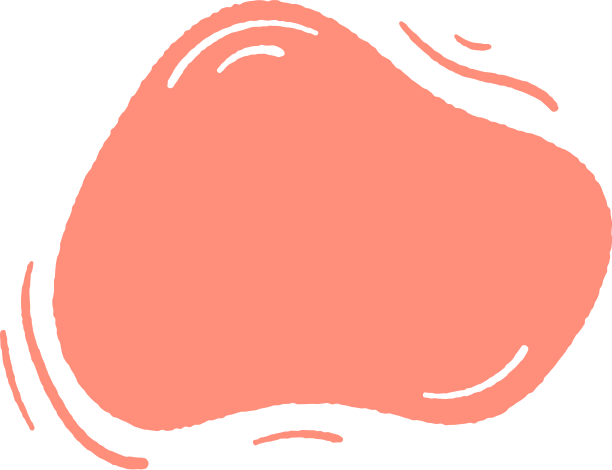 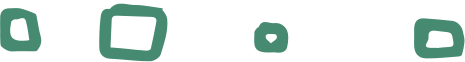 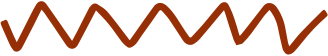 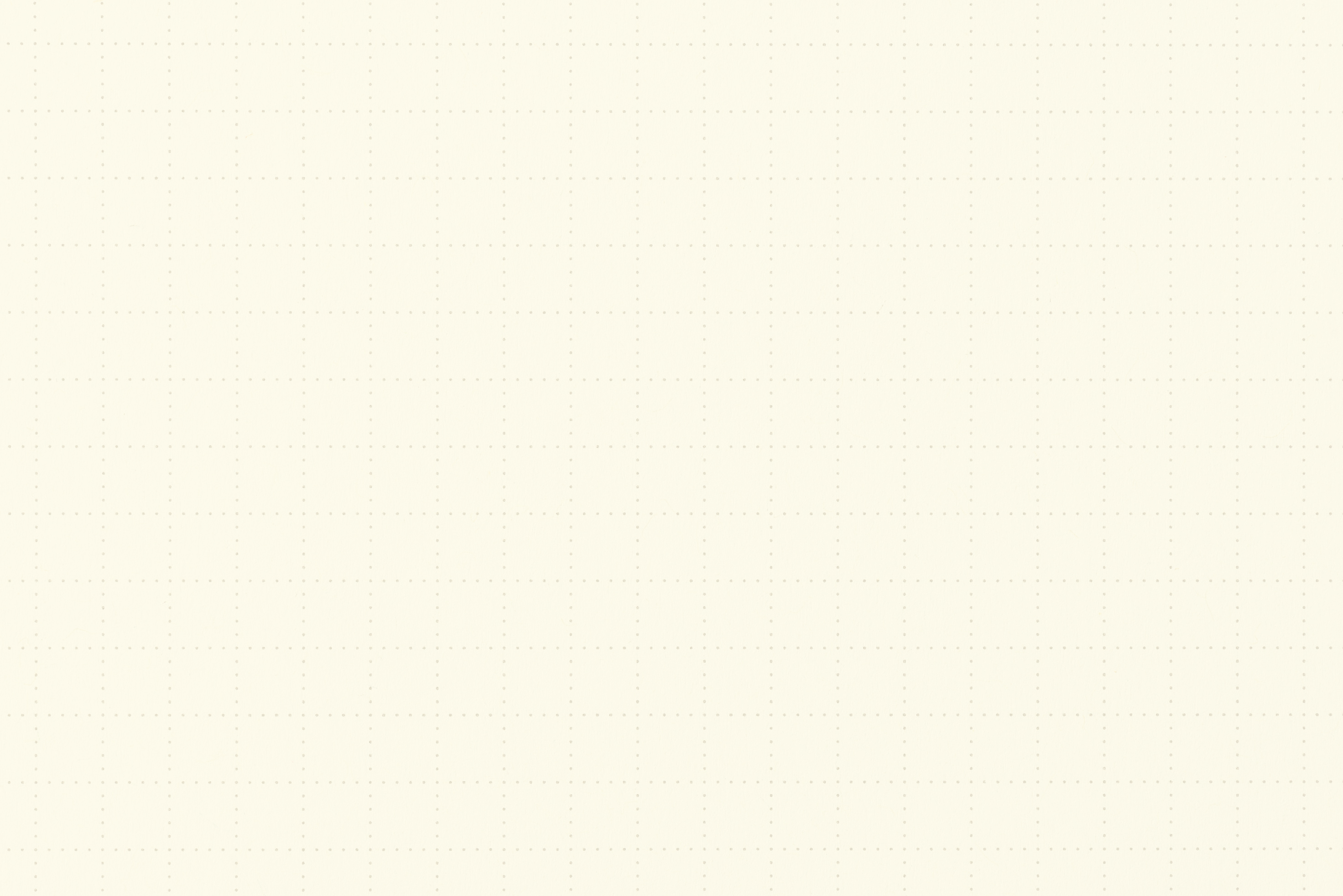 1. Sự đồng quy của ba đường trung trực trong một tam giác
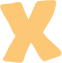 Đường trung trực của tam giác
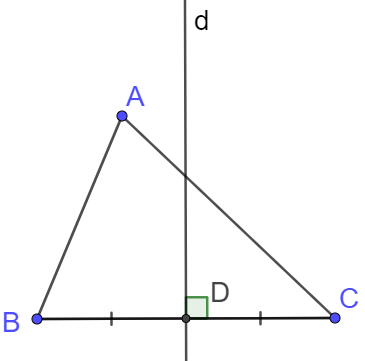 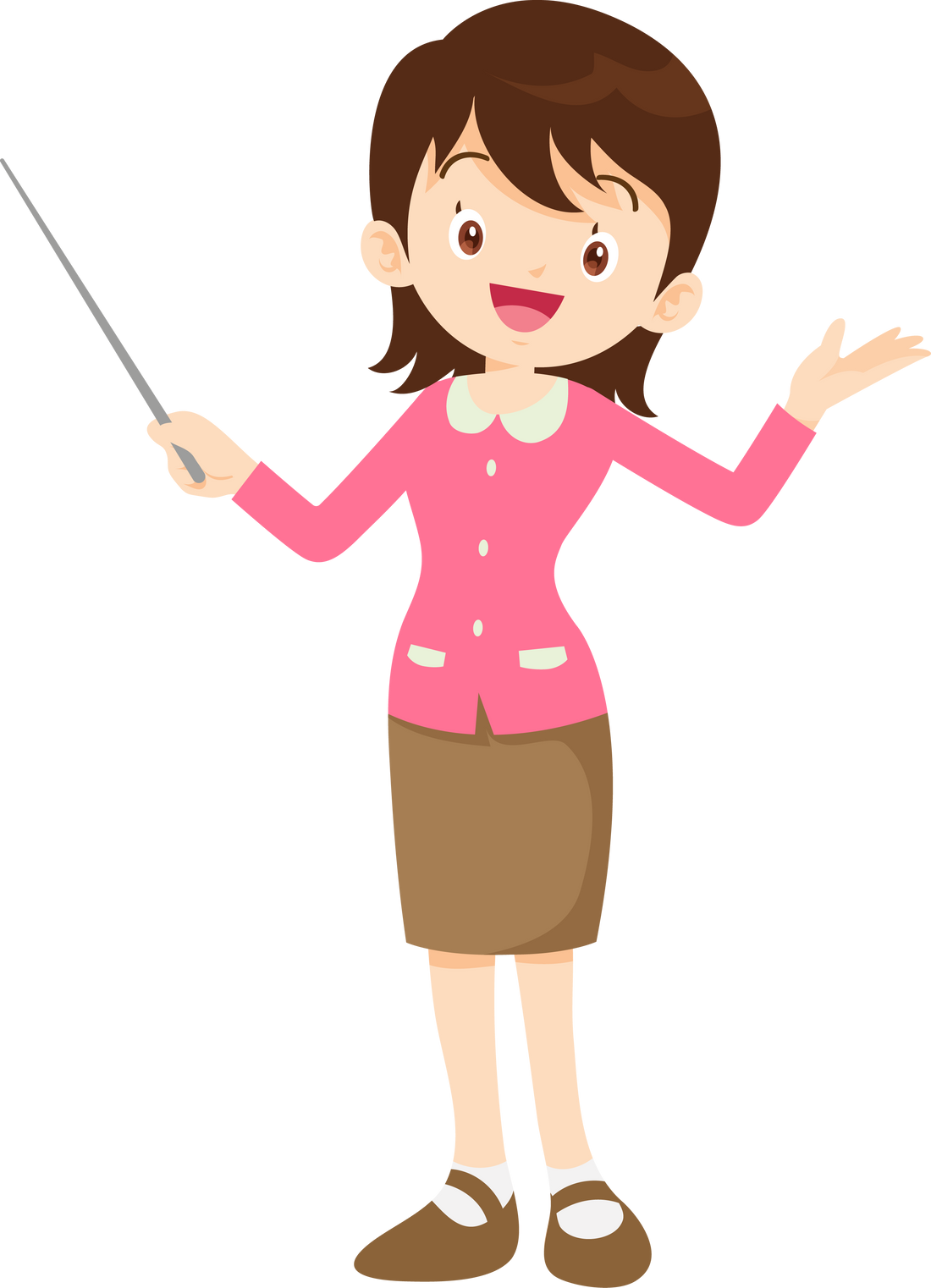 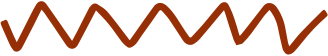 Trong một tam giác, đường trung trực của mỗi cạnh gọi là đường trung trực của tam giác. Trên hình 9.37, d là đường trung trực ứng với cạnh BC của tam giác ABC.
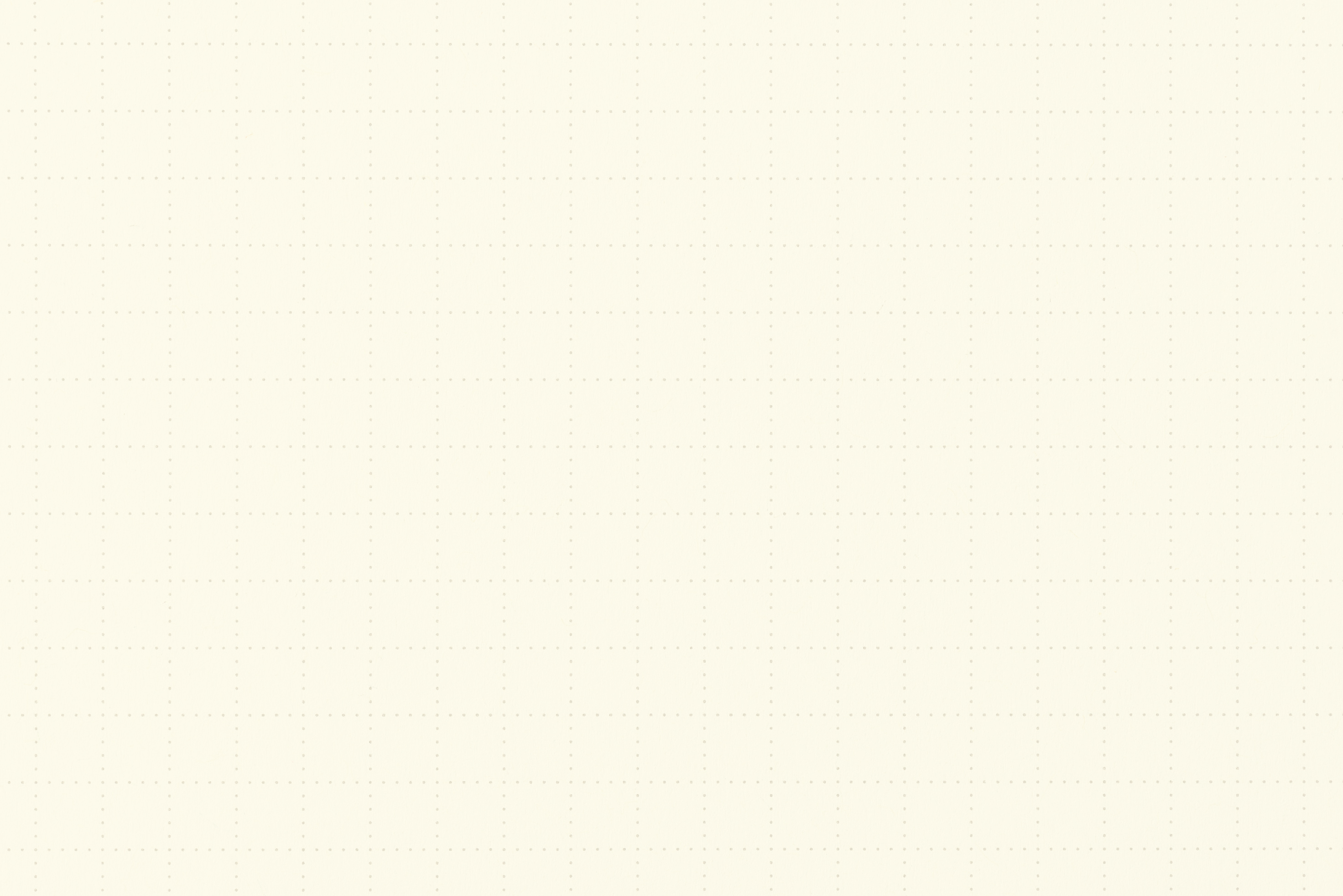 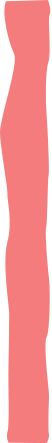 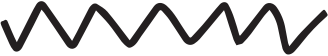 Mỗi tam giác có mấy đường trung trực?
?
Mỗi tam giác có 3 đường trung trực.
Trả lời:
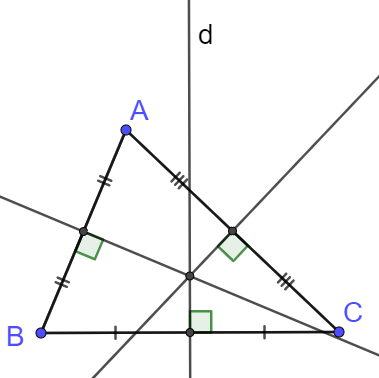 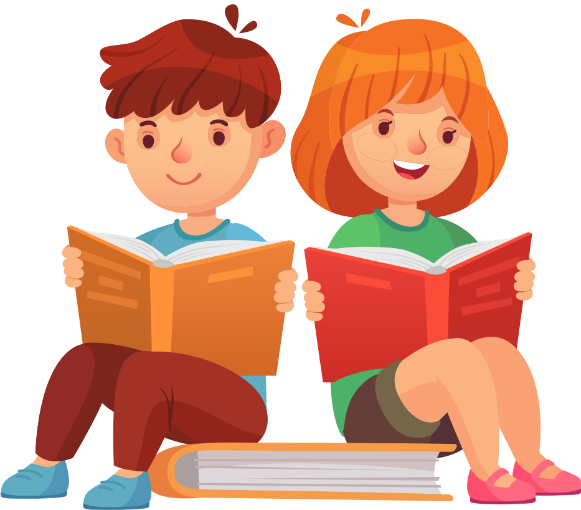 Thảo luận nhóm đôi
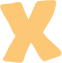 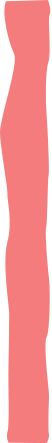 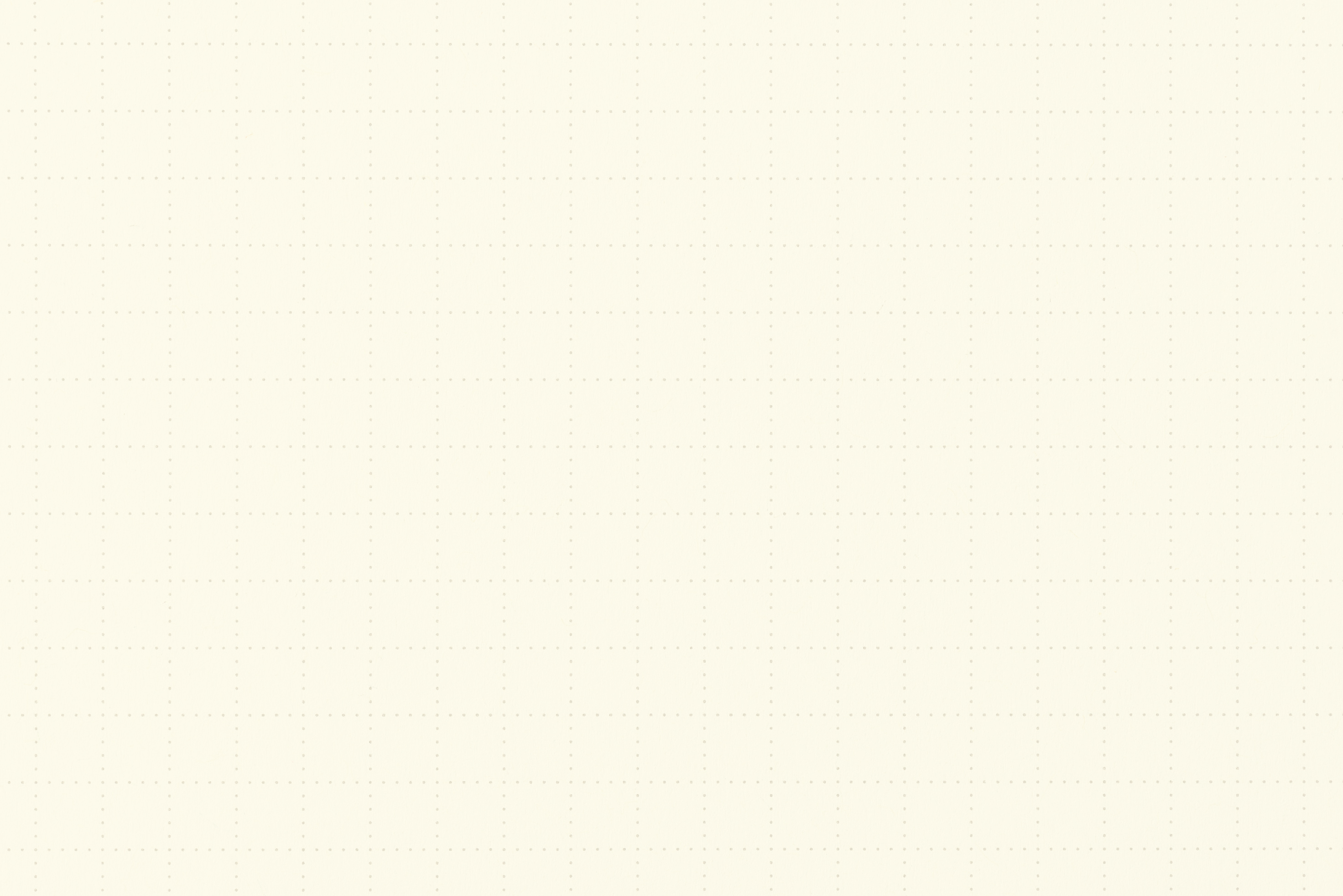 Sự đồng quy của ba đường trung trực
HĐ 1:
Vẽ tam giác ABC ( không tù) và ba đường trung trực của các đoạn BC, CA, AB. Quan sát hình và cho biết ba đường trung trực đó có cùng đi qua một điểm hay không?
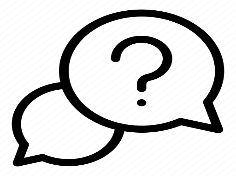 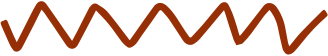 Trả lời:
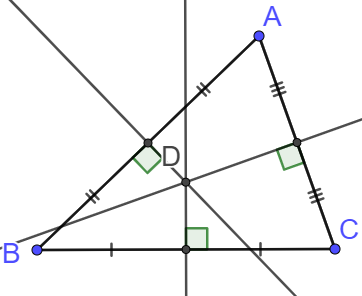 Ba đường trung trực DP, DQ, DR cùng cắt nhau tại điểm D.
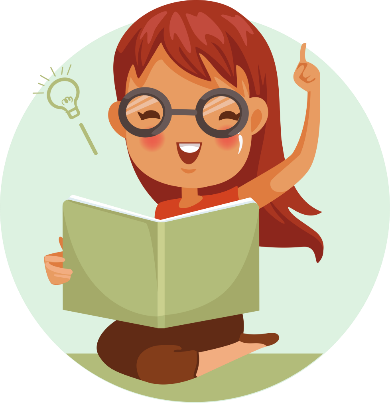 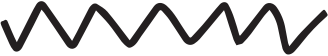 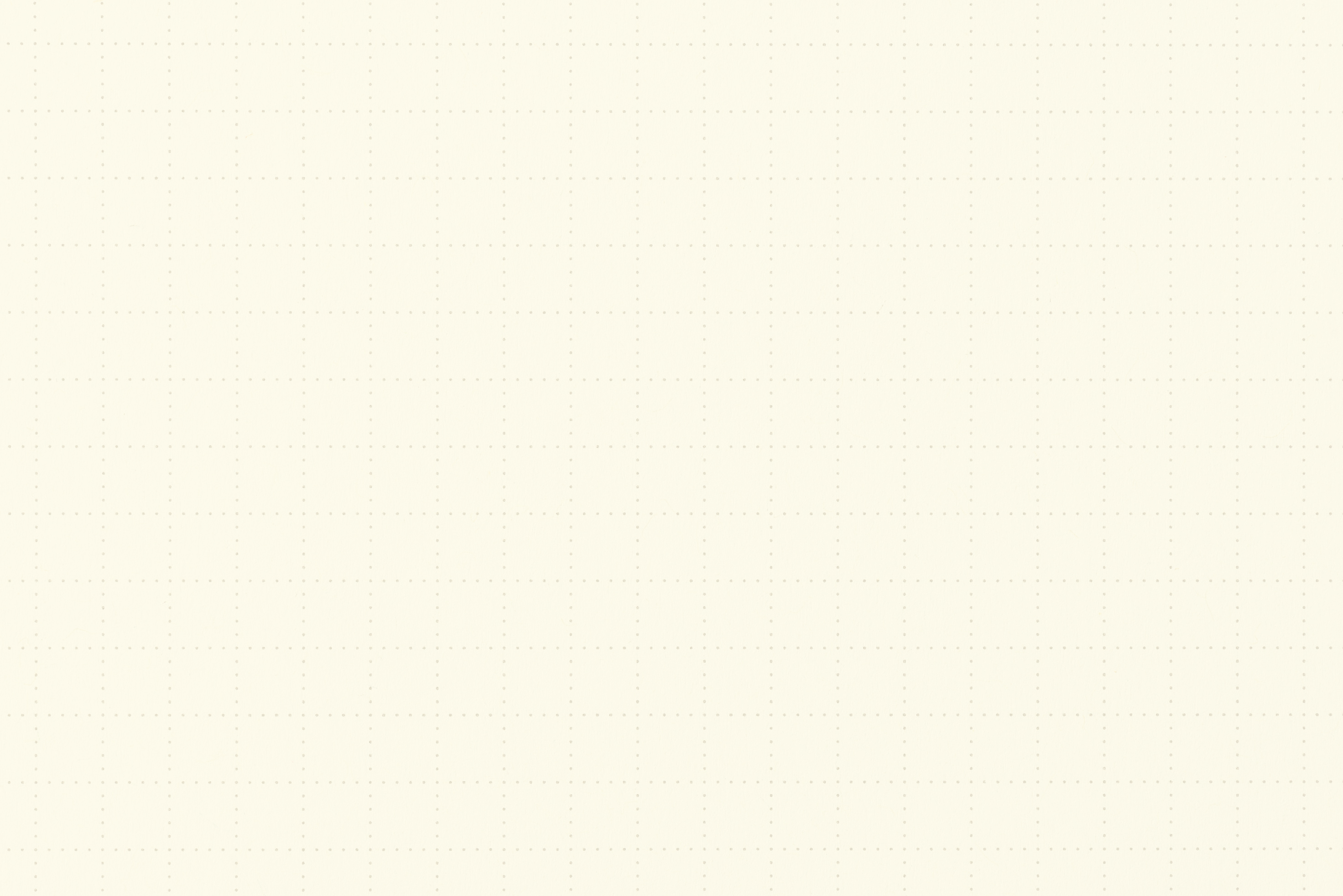 HĐ 2:
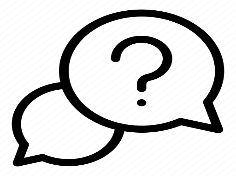 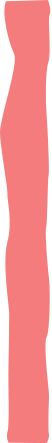 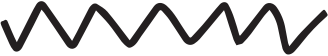 Dùng tính chất đường trung trực của một đoạn thẳng, hãy lập luận để suy ra tính chất nói ở HĐ1 bằng cách trả lời các câu hỏi sau: 
Cho O là giao điểm các đường trung trực của hai cạnh BC và CA (H.9.38)
a) Tại sao OB = OC, OC = OA
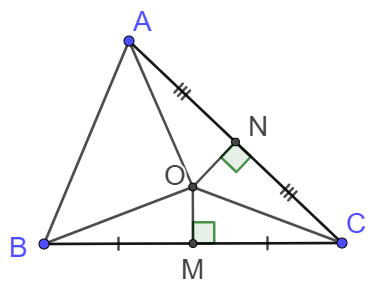 b) Điểm O có nằm trên đường trung trực của AB không?
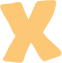 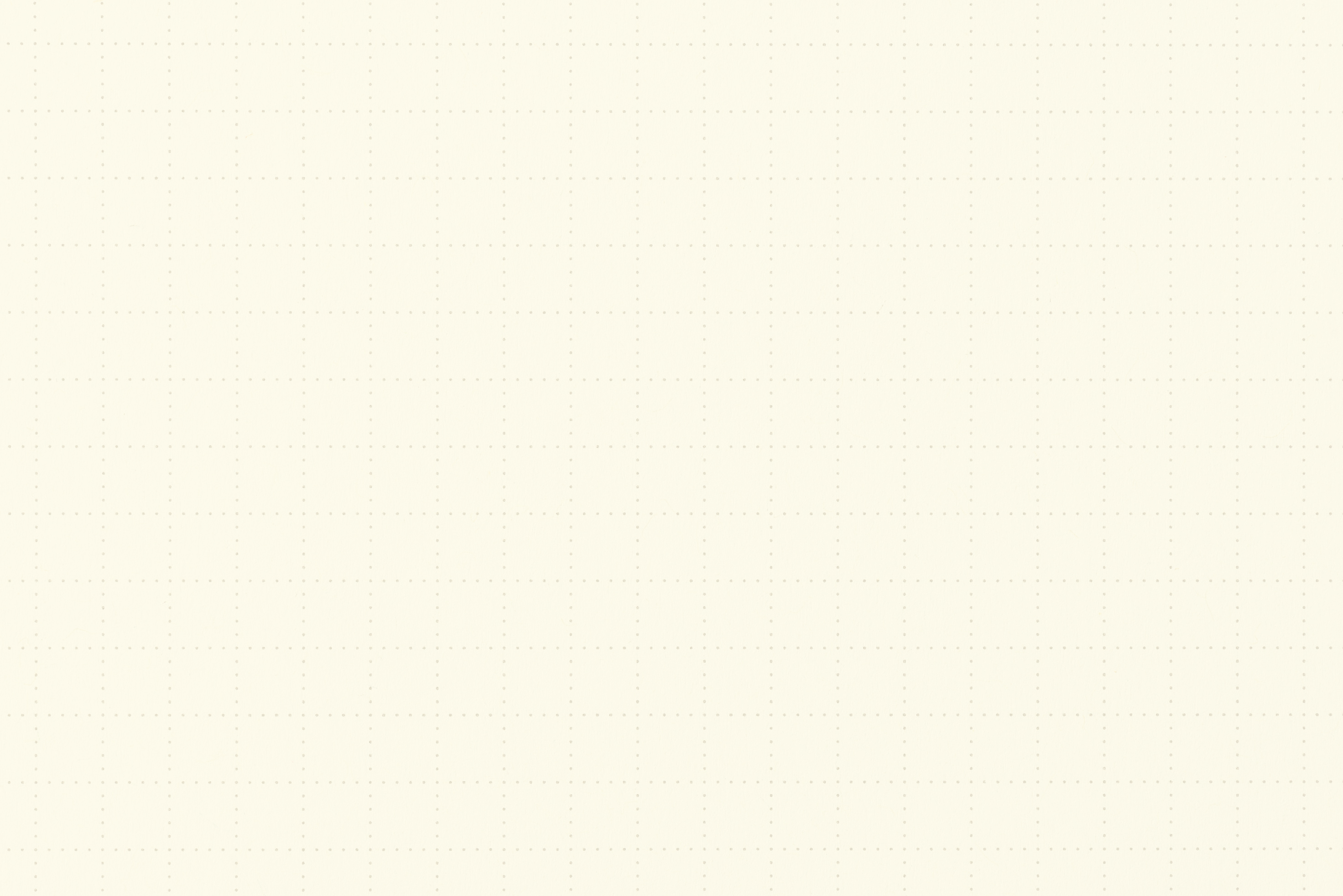 Giải
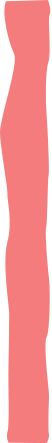 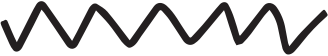 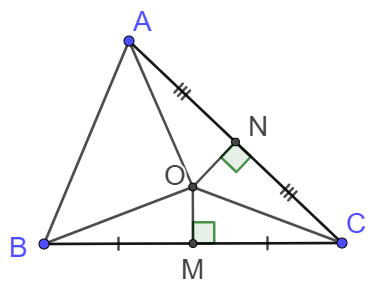 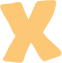 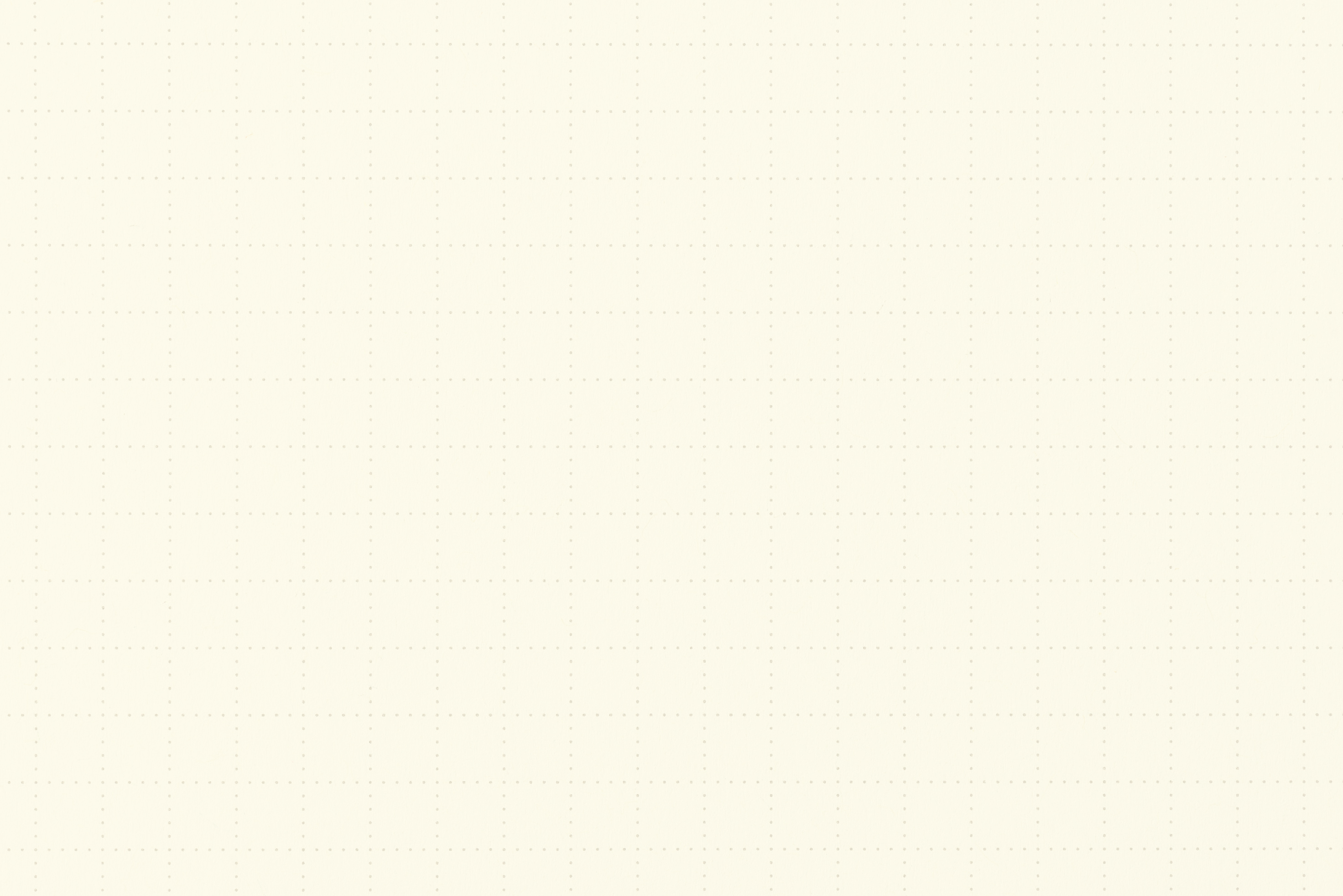 Giải
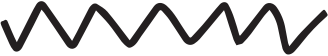 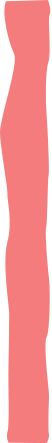 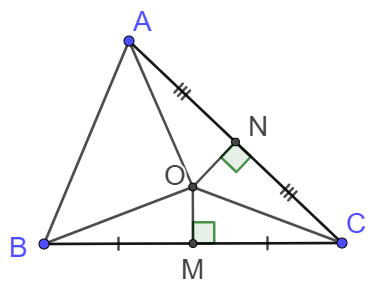 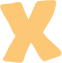 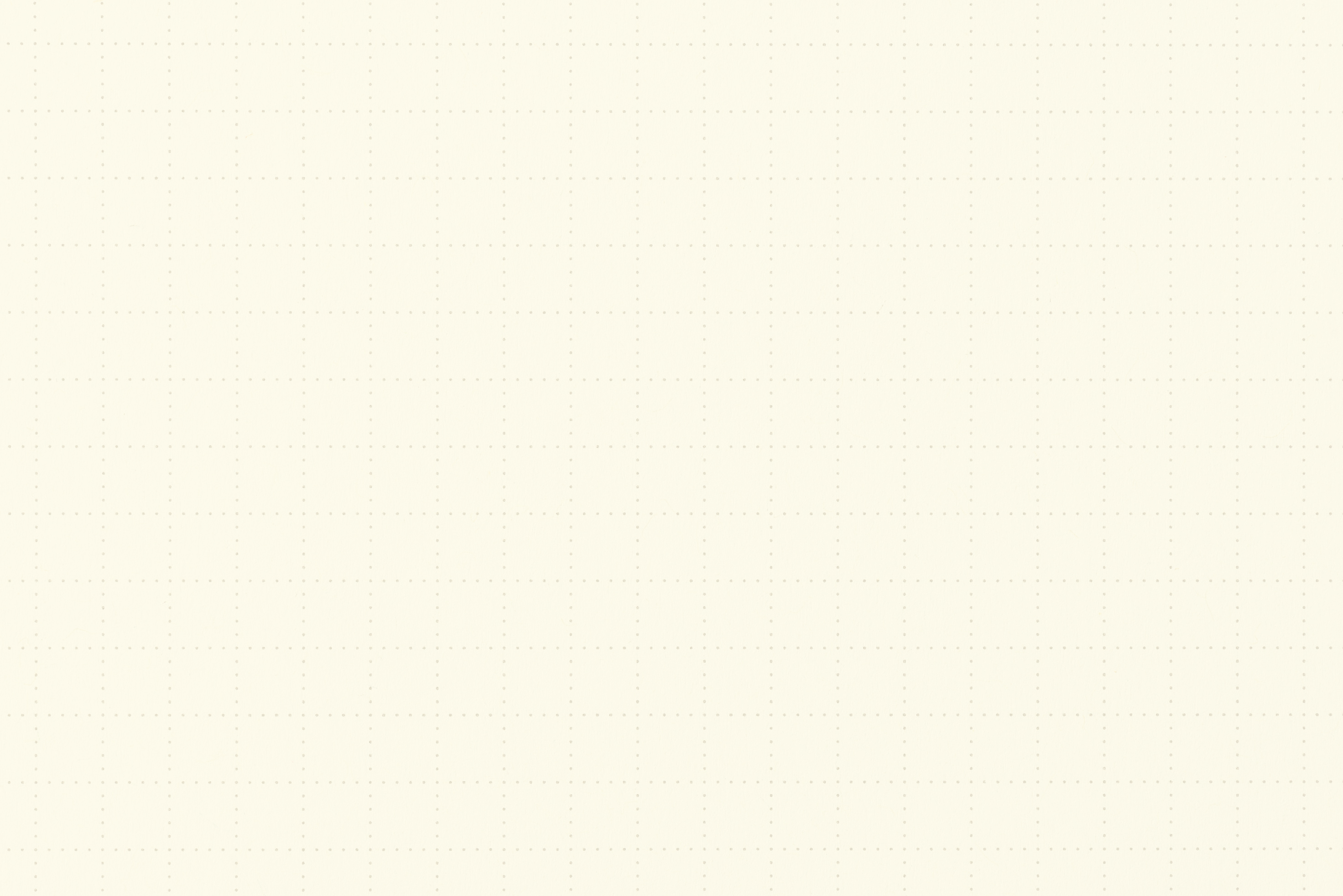 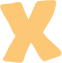 KẾT LUẬN
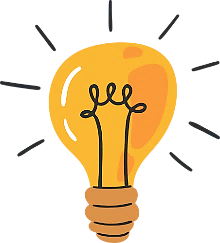 Định lí 1:
Vì giao điểm O của ba đường trung trực trong tam giác ABC cách đều ba đỉnh của tam giác đó (OA = OB = OC) nên có một đường tròn tâm O đi qua ba đỉnh A, B, C.
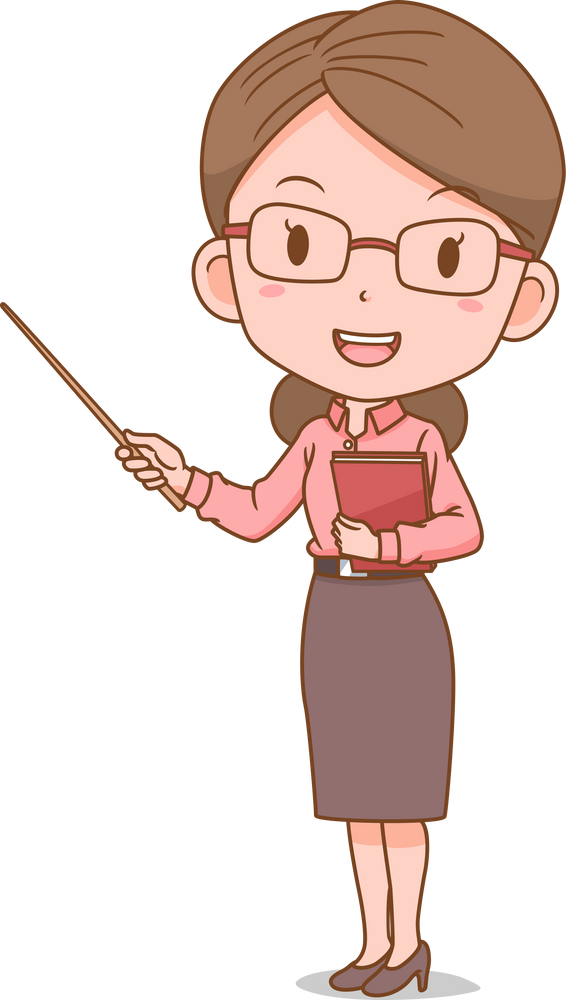 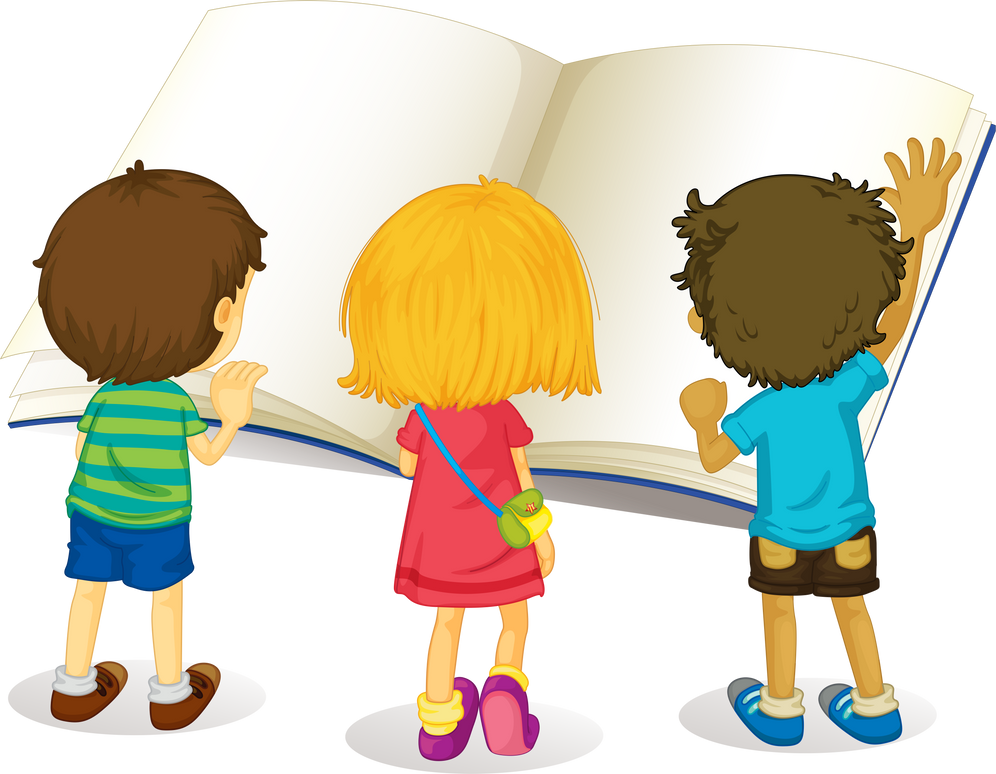 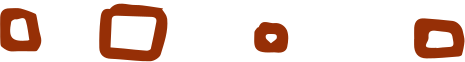 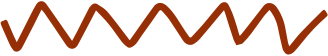 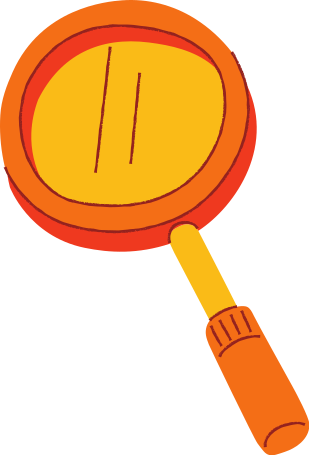 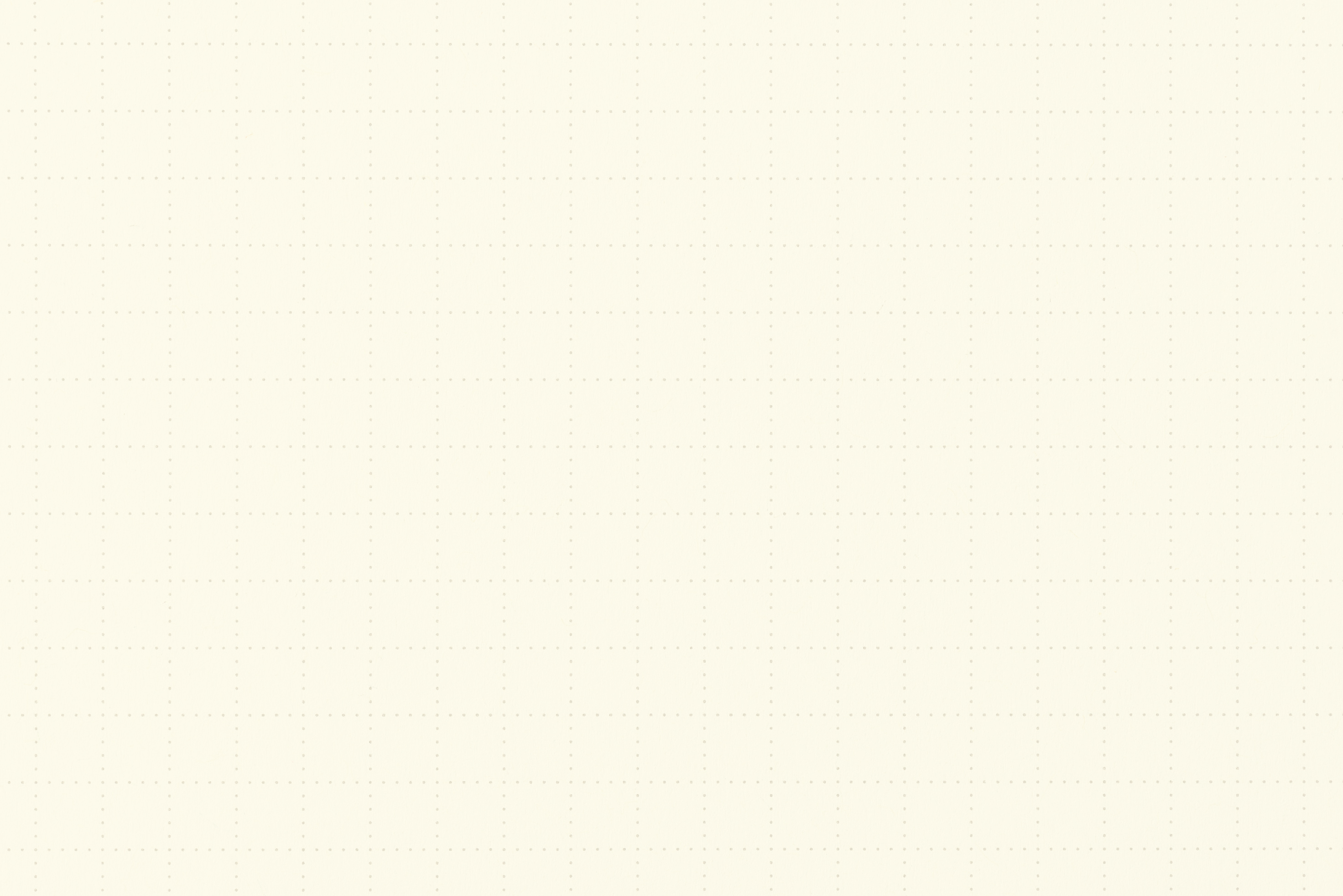 Ví dụ (SGK – tr78)
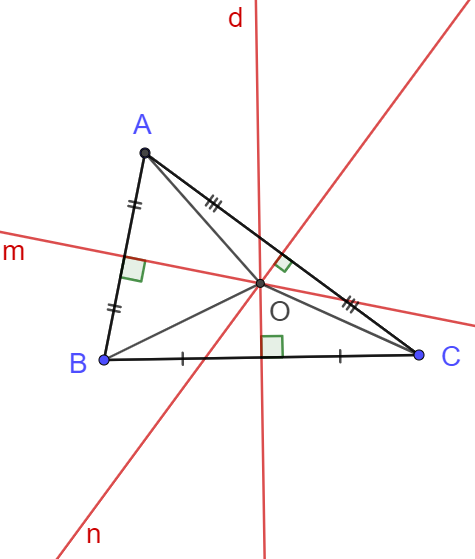 Các đường trung trực d, m, n đồng quy tại O và OA = OB = OC.
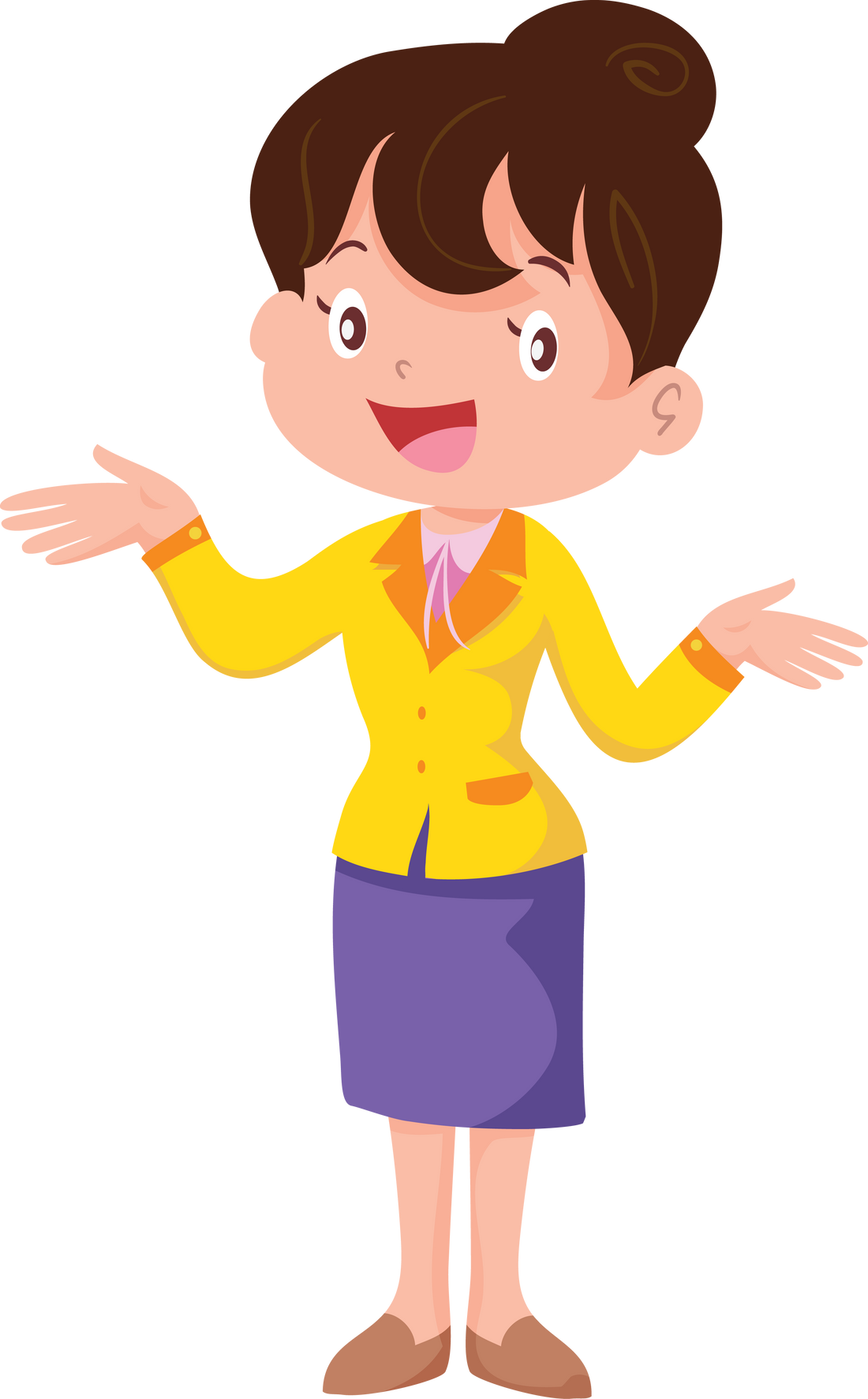 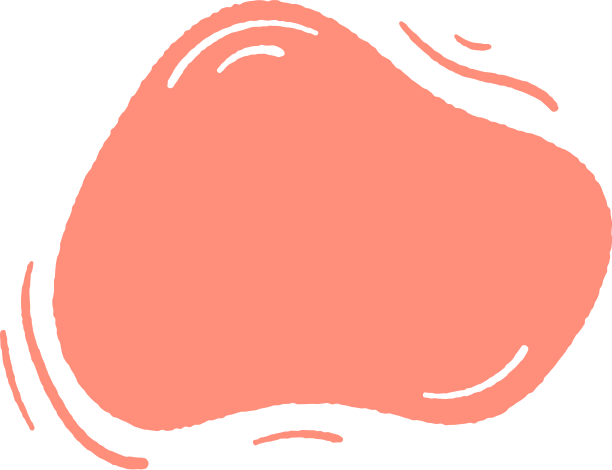 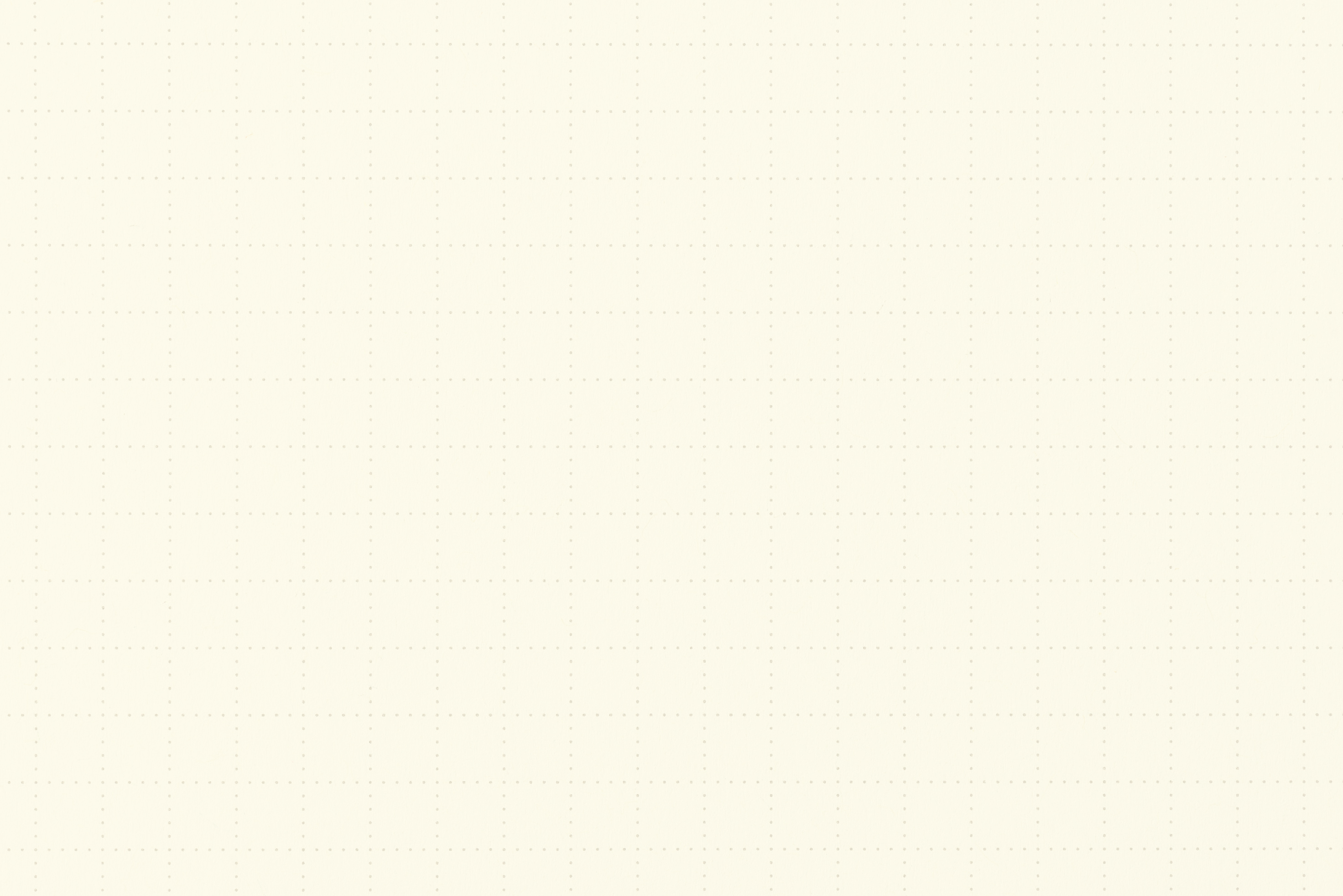 NHẬN XÉT
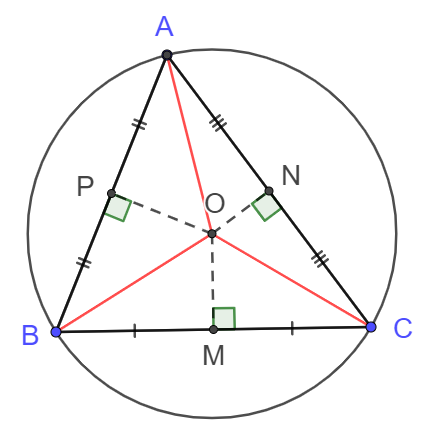 Vì giao điểm O của ba đường trung trực trong tam giác ABC cách đều ba đỉnh của tam giác đó (OA = OB = OC) nên có một đường tròn tâm O đi qua ba đỉnh     A, B, C. (H.9.40)
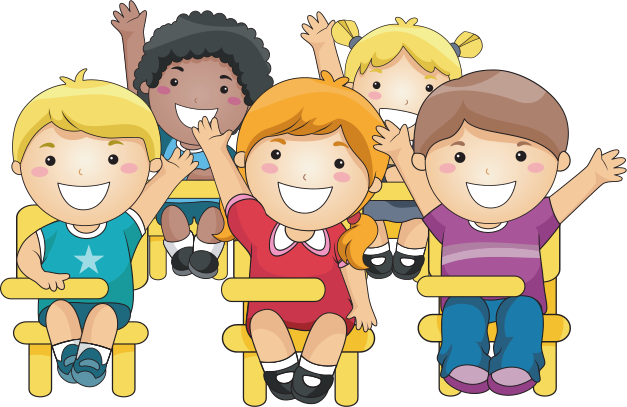 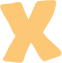 GT
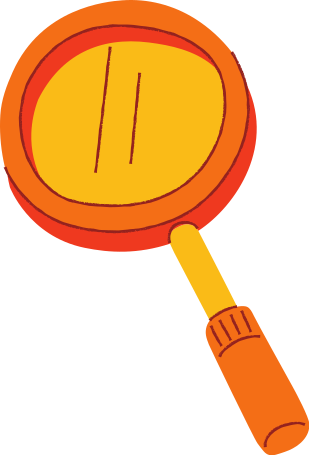 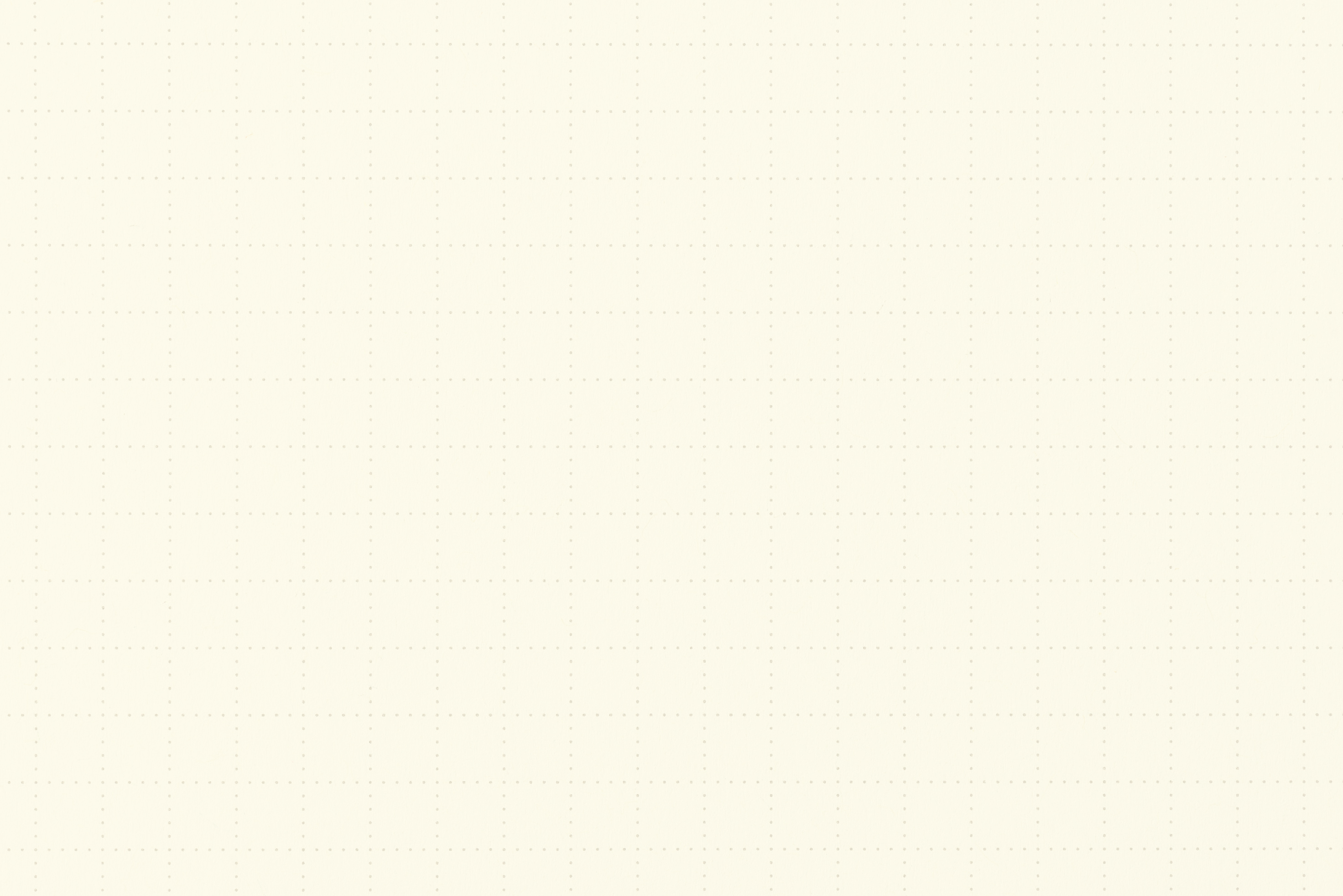 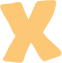 Ví dụ 1 (SGK – tr78)
KL
AI là đường trung trực của cạnh BC.
Cho tam giác ABC cân tại A. Vẽ đường trung tuyến AI của tam giác ABC.
a) Chứng minh Al là đường trung trực của cạnh BC. 
b) Điểm cách đều ba đỉnh của tam giác ABC có nằm trên Al không?
Giải
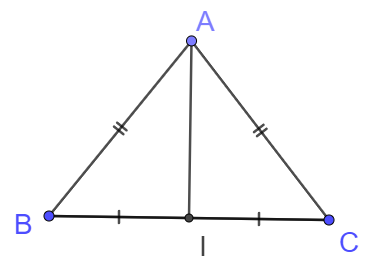 a)
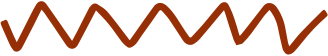 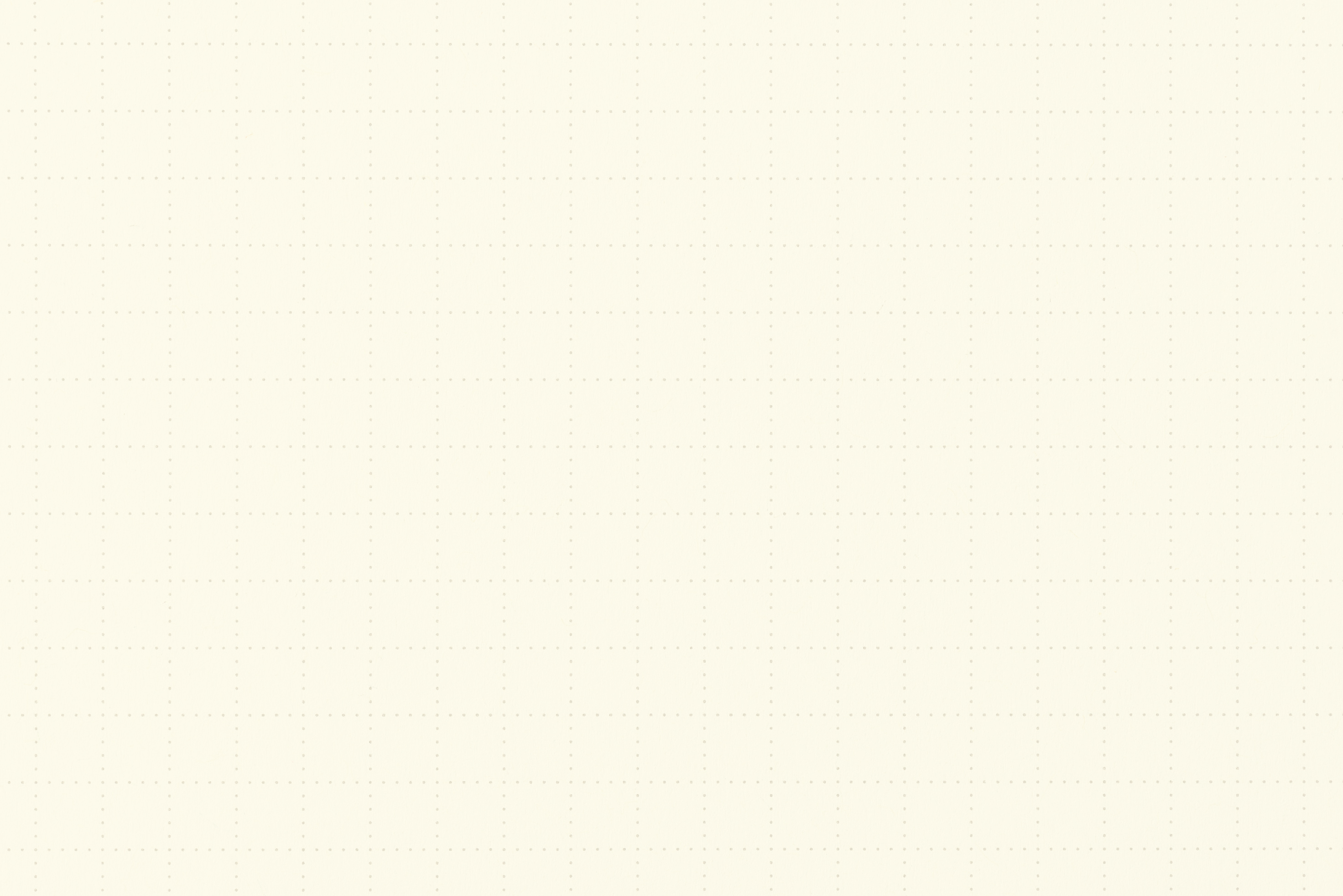 Giải
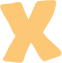 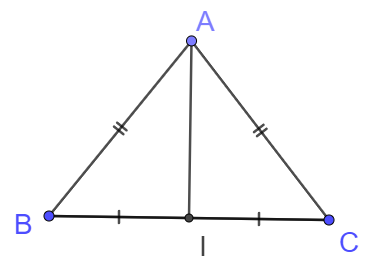 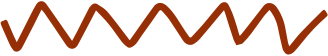 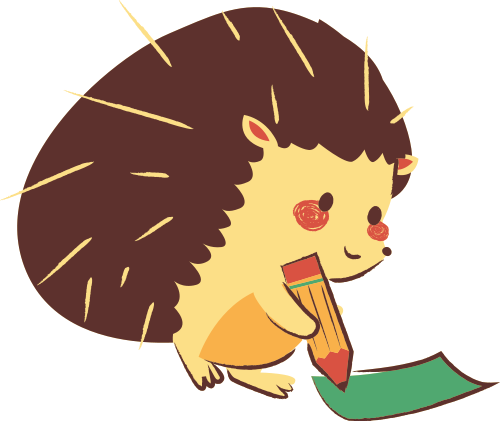 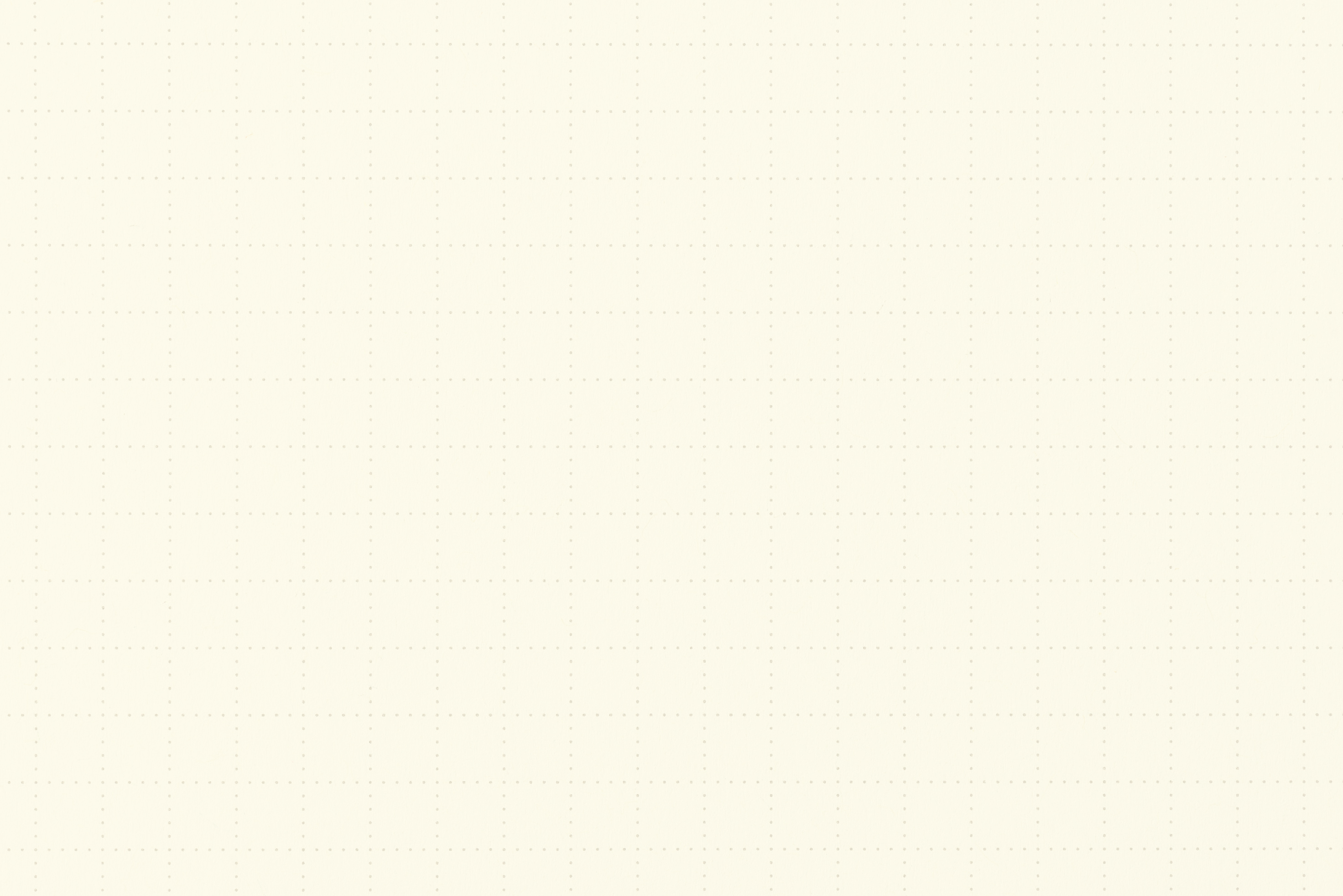 Chứng minh rằng trong tam giác đều ABC, trọng tâm G cách đều 3 đỉnh của tam giác đó.
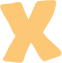 LUYỆN TẬP 1
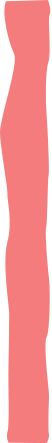 Giải
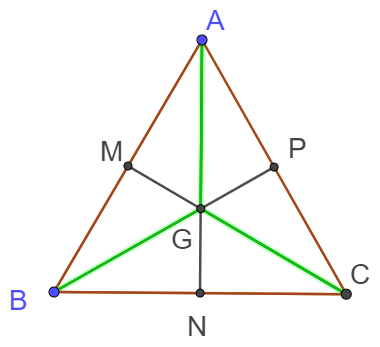 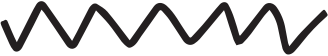 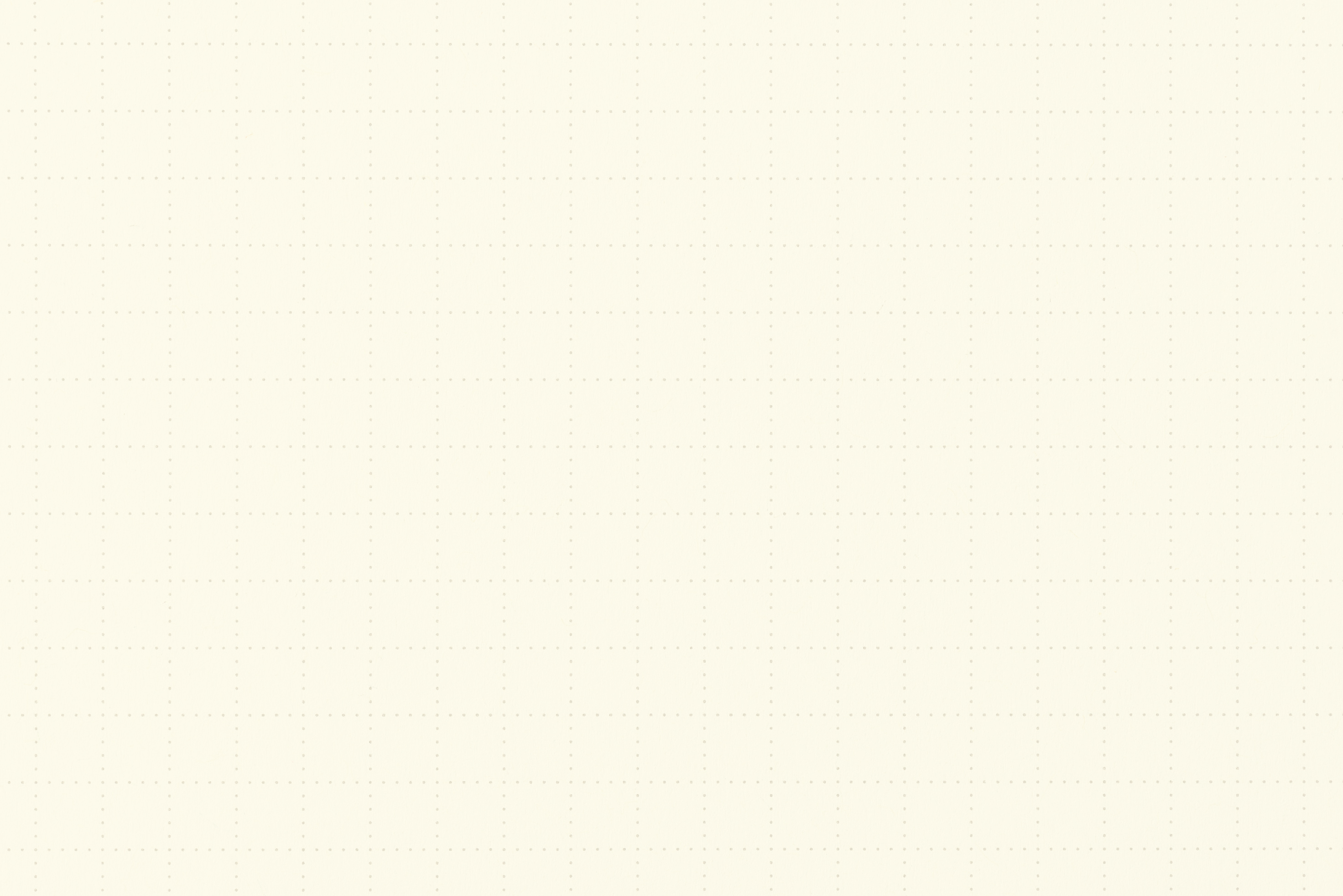 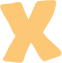 Giải
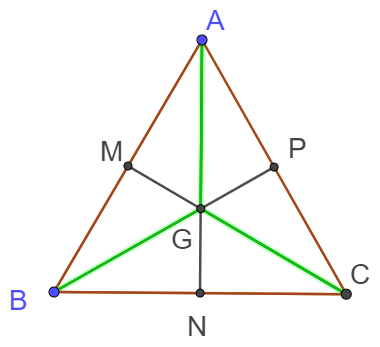 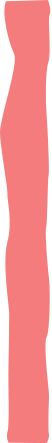 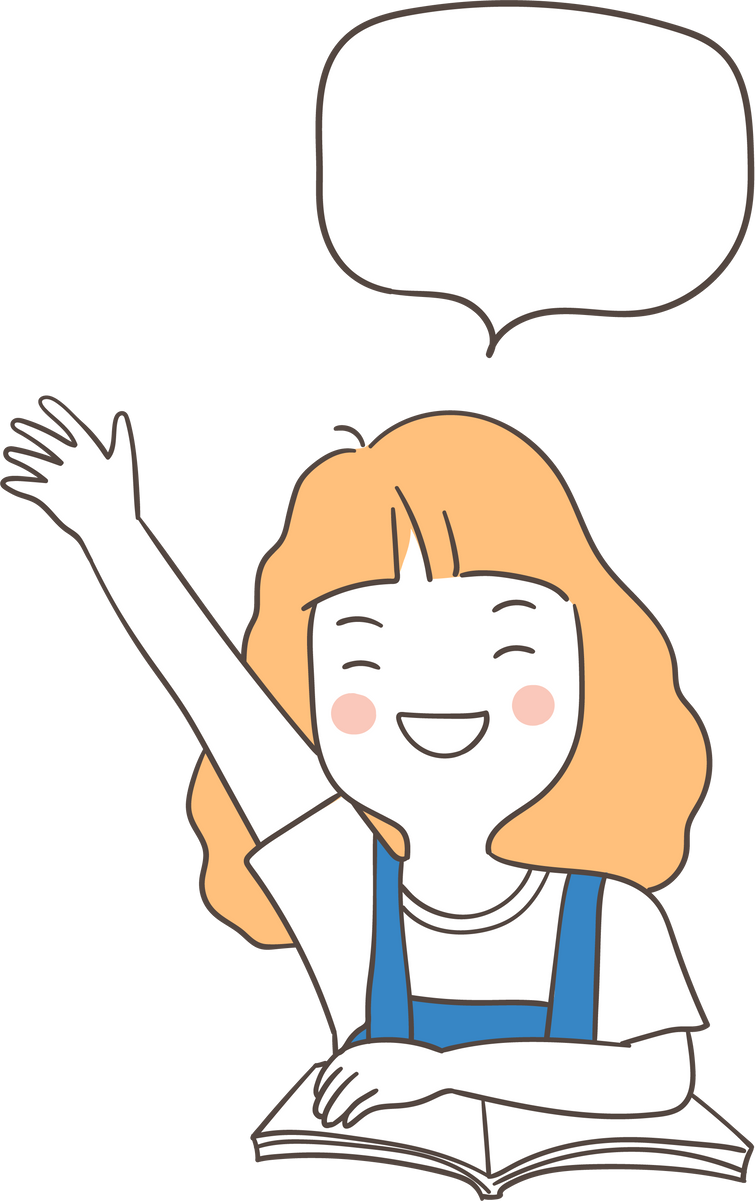 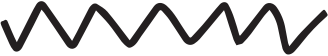 VẬN DỤNG 1
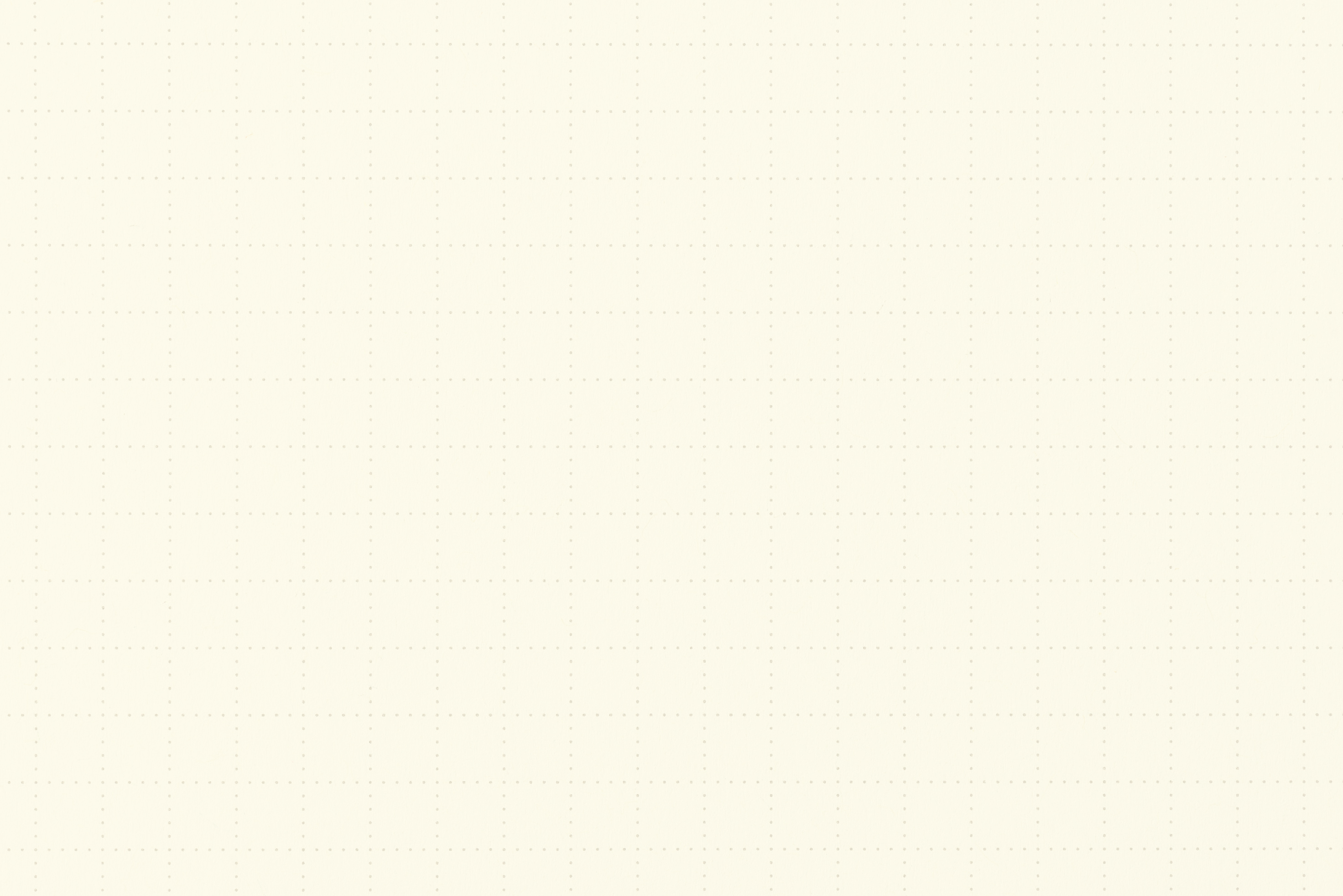 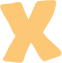 Em hãy trả lời câu hỏi trong tình huống mở đầu
Có thể coi ba ngôi nhà của ba anh em trong một khu vườn là ba đỉnh của một tam giác (không tù). Họ muốn khoan một giếng chung trong vườn cách đều ba ngôi nhà (H9.36).
Em có thể giúp họ chọn địa điểm để khoan giếng không?
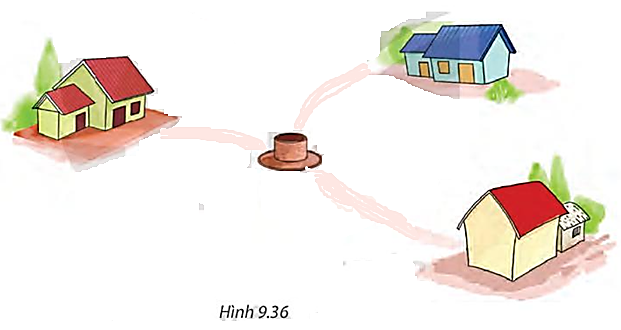 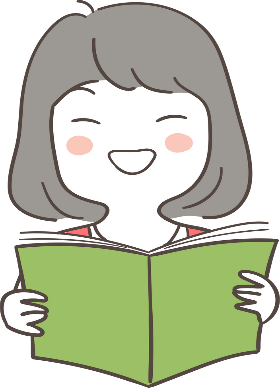 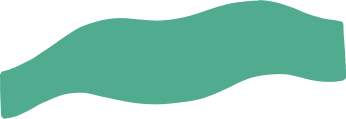 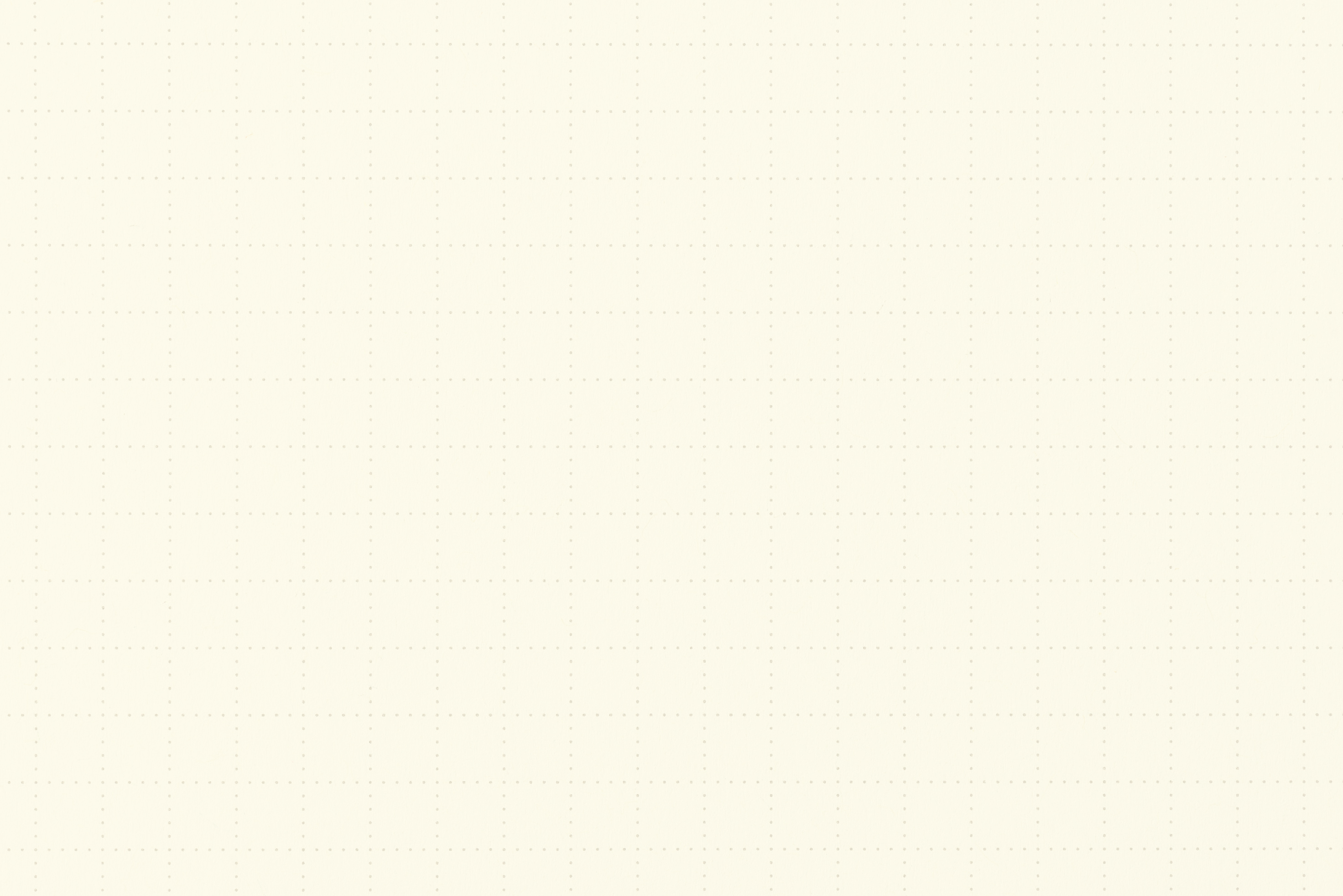 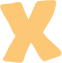 Kết quả:
Ba ngôi nhà không thẳng hàng nên tạo thành 1 tam giác, ta gọi là tam giác ABC.
Điểm khoan giếng cách đều 3 ngôi nhà khi và chỉ khi điểm khoan giếng là giao điểm của 3 đường trung trực của tam giác ABC
    Vậy, ta cần vẽ 2 đường trung trực của tam giác ABC, chúng cắt  
    nhau tại đâu thì đó là điểm cần khoan giếng.
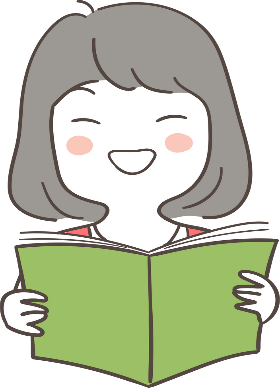 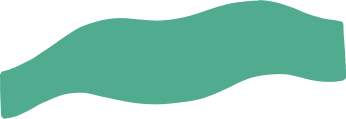 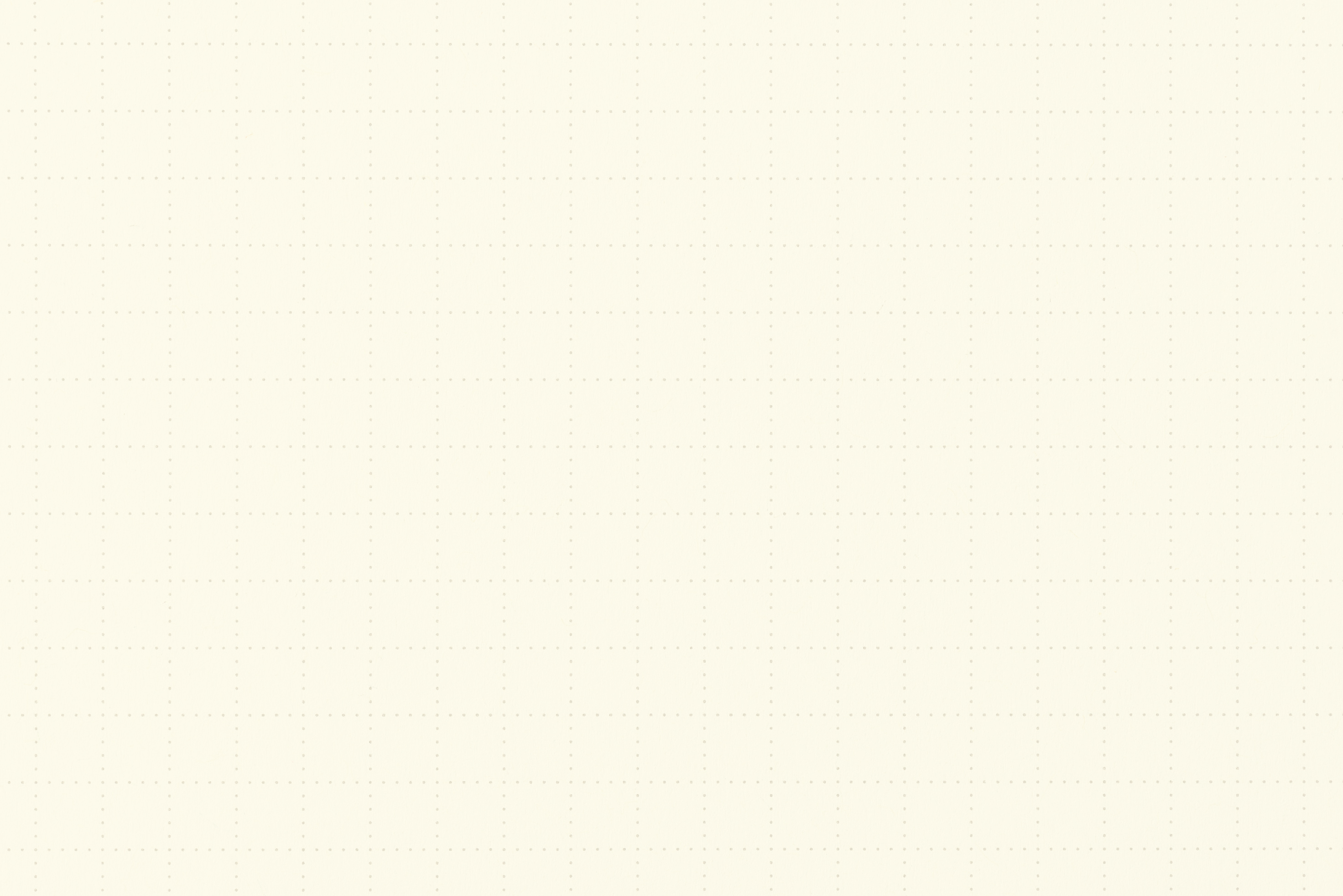 Thử thách nhỏ.
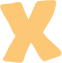 Sử dụng tính chất đường trung trực của đoạn thẳng, hãy giải thích nếu điểm Q cách đều ba đỉnh của tam giác ABC thì Q phải là giao điểm ba đường trung trực của tam giác ABC.
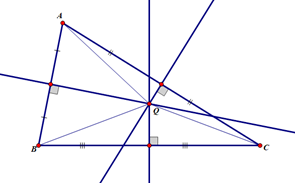 Kết quả:
Vì Q cách đều 3 đỉnh của tam giác ABC nên GA= GB = GC
Vì QA = QB nên Q nằm trên đường trung trực của đoạn thẳng AB (tính chất đường trung trực của đoạn thẳng).
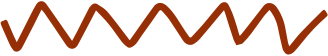 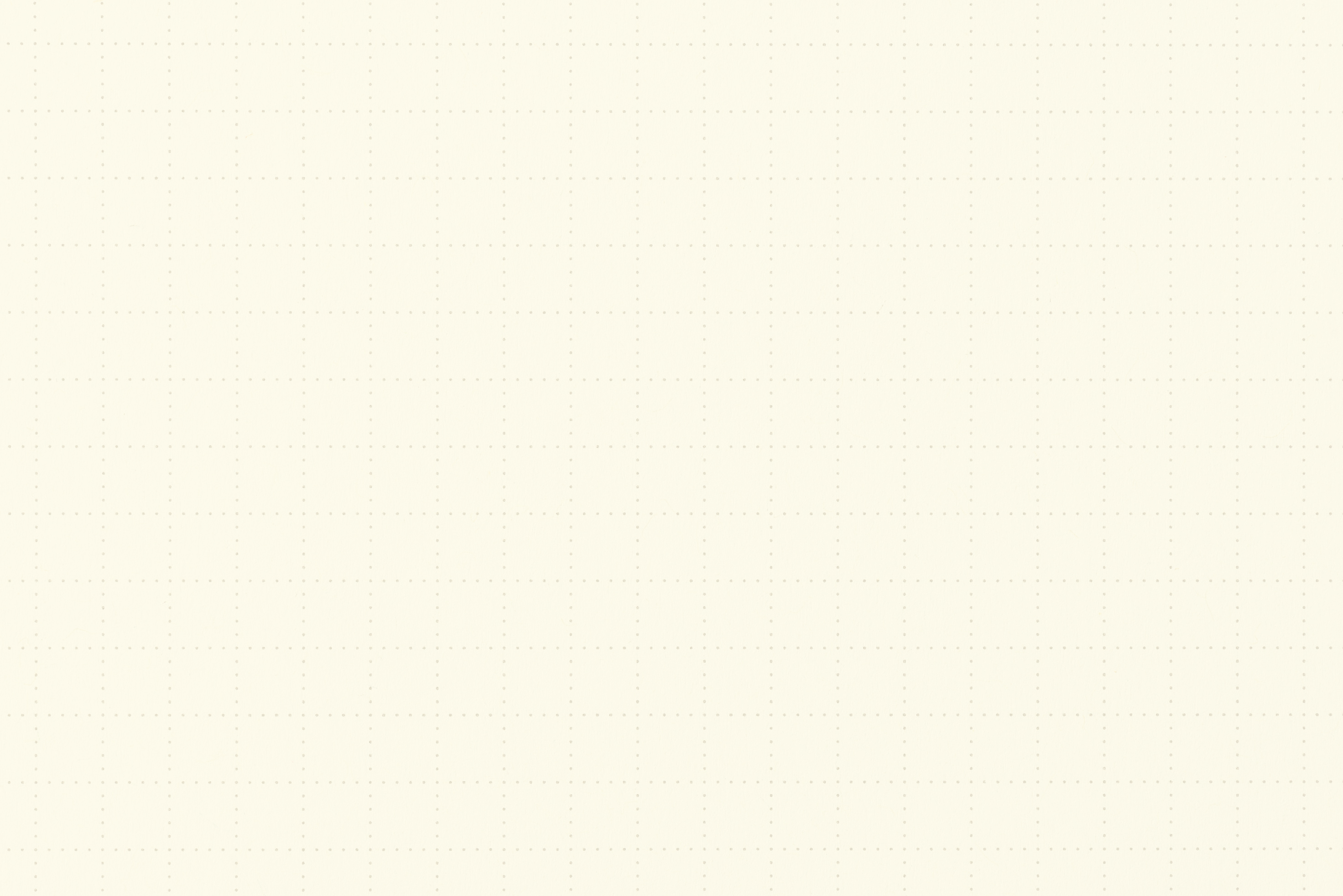 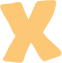 Kết quả:
Vì QA = QC nên Q nằm trên đường trung trực của đoạn thẳng AC (tính chất đường trung trực của đoạn thẳng).
Vì QB = QC nên Q nằm trên đường trung trực của đoạn thẳng BC (tính chất đường trung trực của đoạn thẳng).
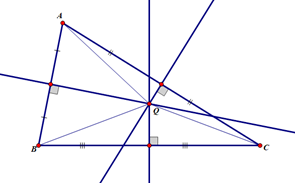 Vậy Q là giao điểm của 3 đường trung trực của tam giác ABC.
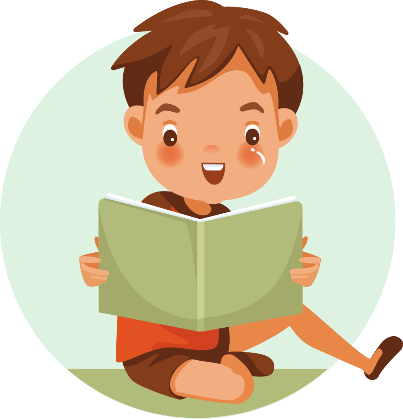 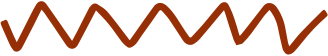 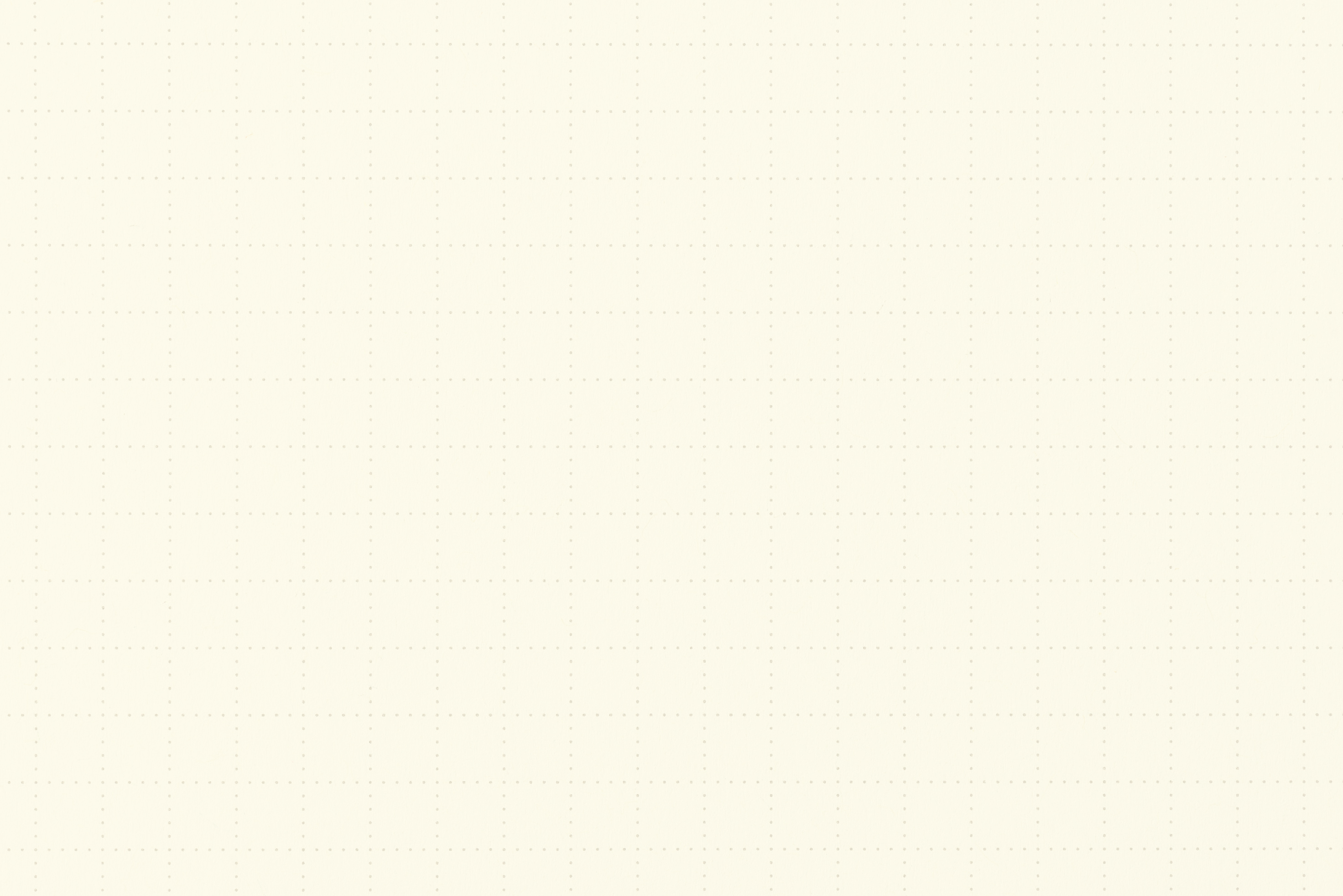 2. Sự đồng quy của ba đường cao trong một tam giác
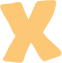 Đường cao của tam giác
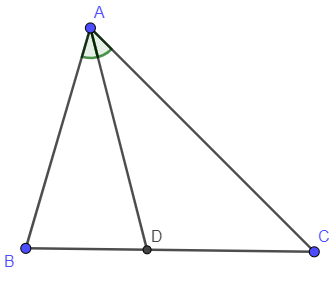 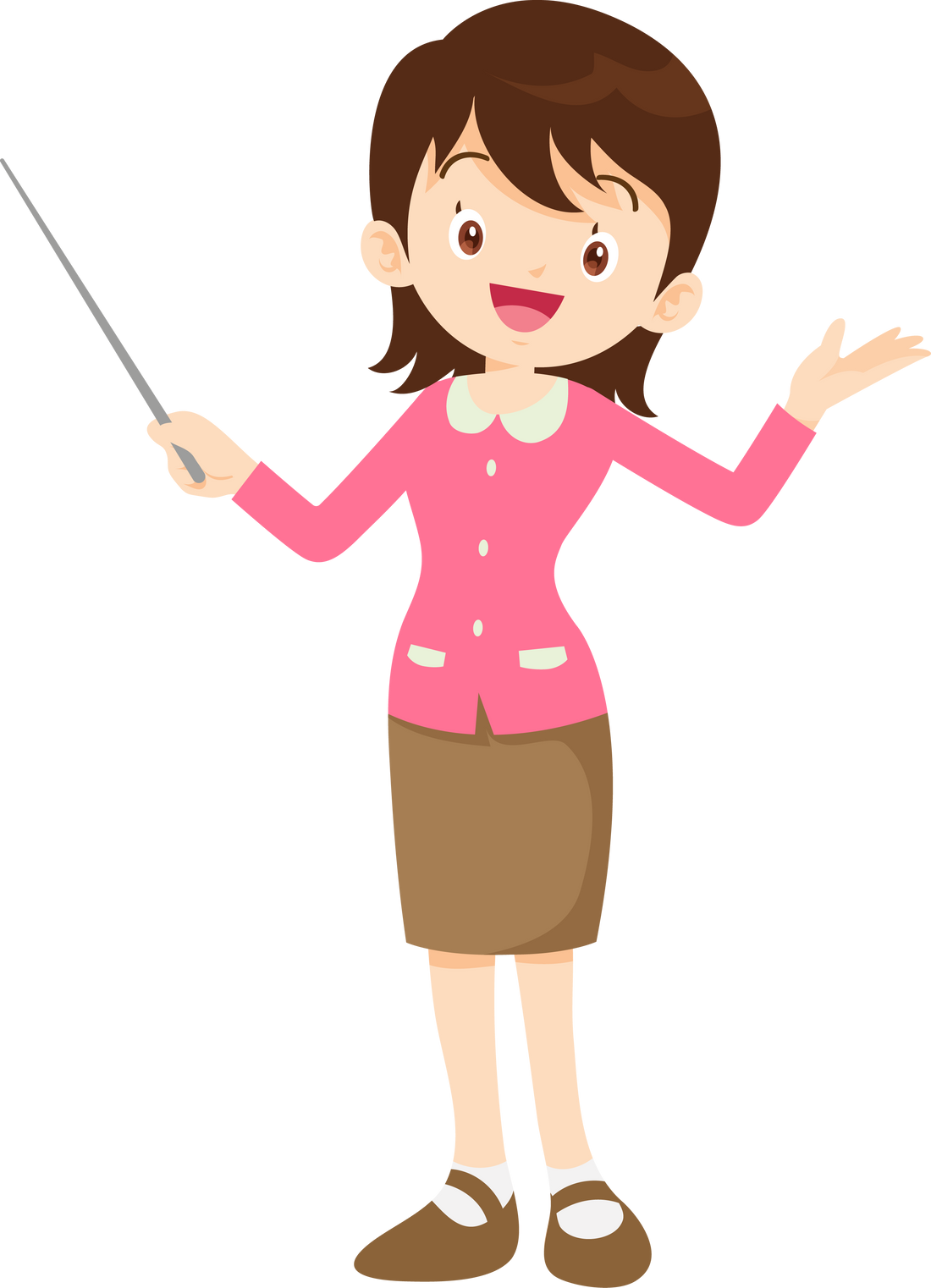 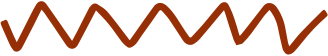 Trong hình 9.42, đoạn thẳng AI kẻ từ đỉnh A, vuông góc với cạnh đối diện BC là một đường cao của tam giác ABC. Ta còn nói AI  là đường cao xuất phát từ đỉnh A (hay đường cao ứng với cạnh BC).
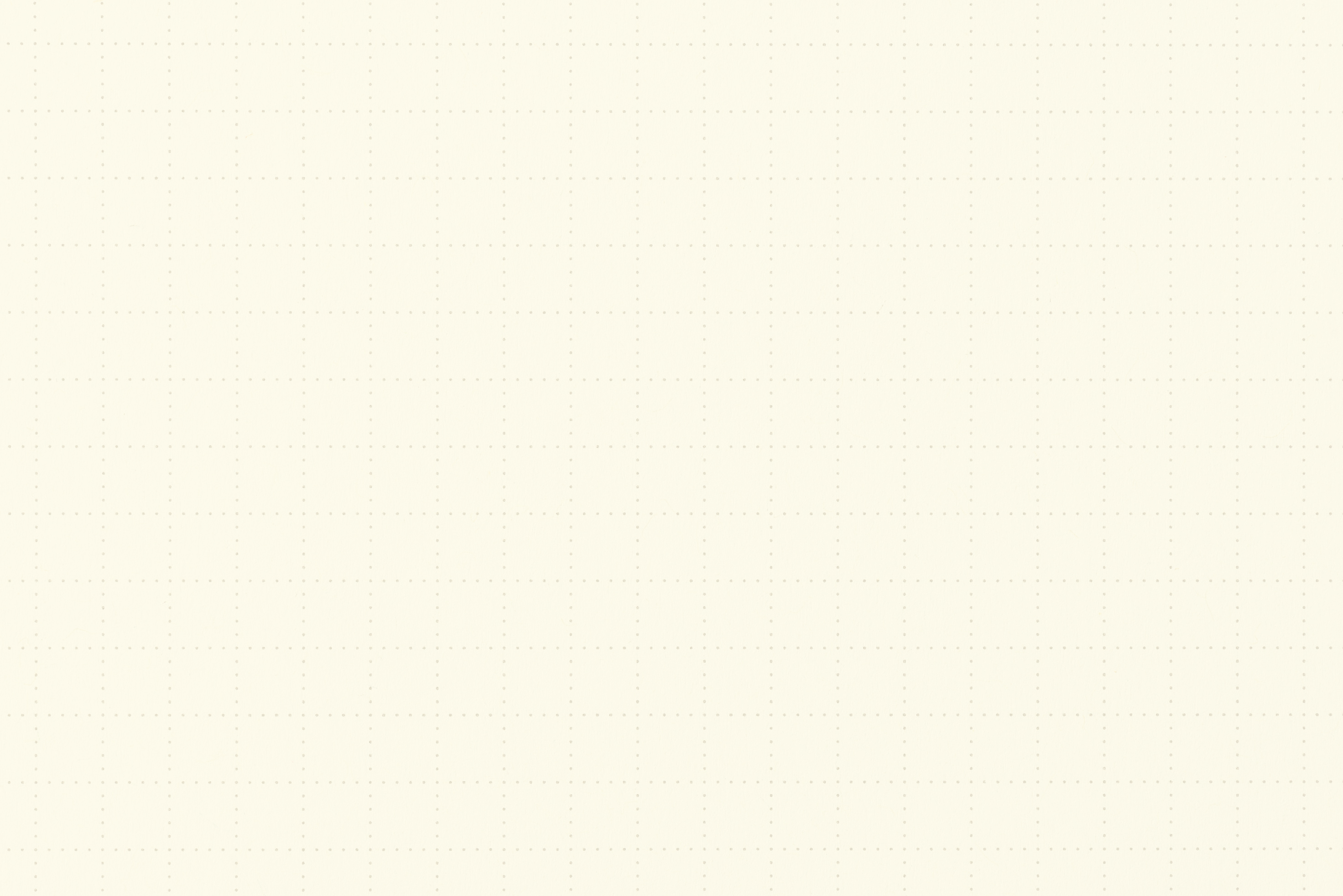 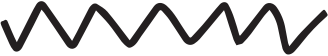 Mỗi tam giác có mấy đường cao?
?
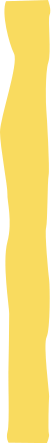 Mỗi tam giác có 3 đường cao.
Trả lời:
(Vì từ mỗi đỉnh của tam giác, ta kẻ được 1 đường cao của tam giác nên mỗi tam giác có 3 đường cao).
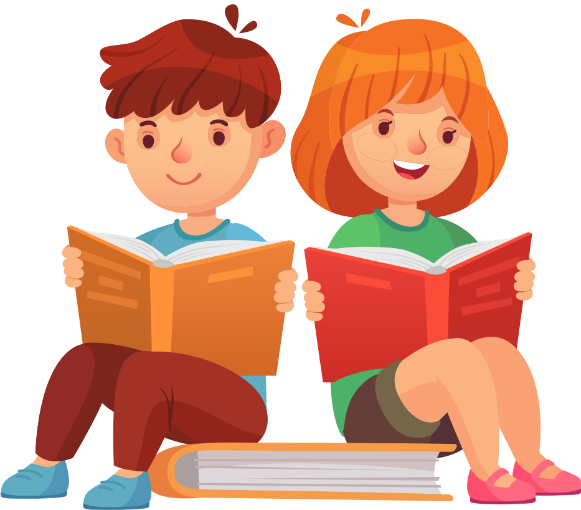 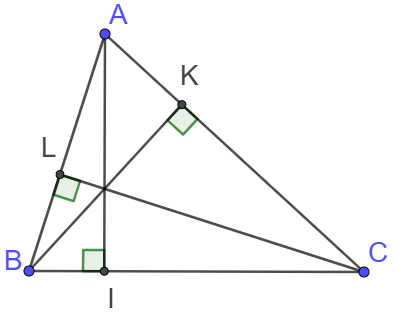 Thảo luận nhóm đôi
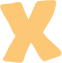 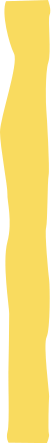 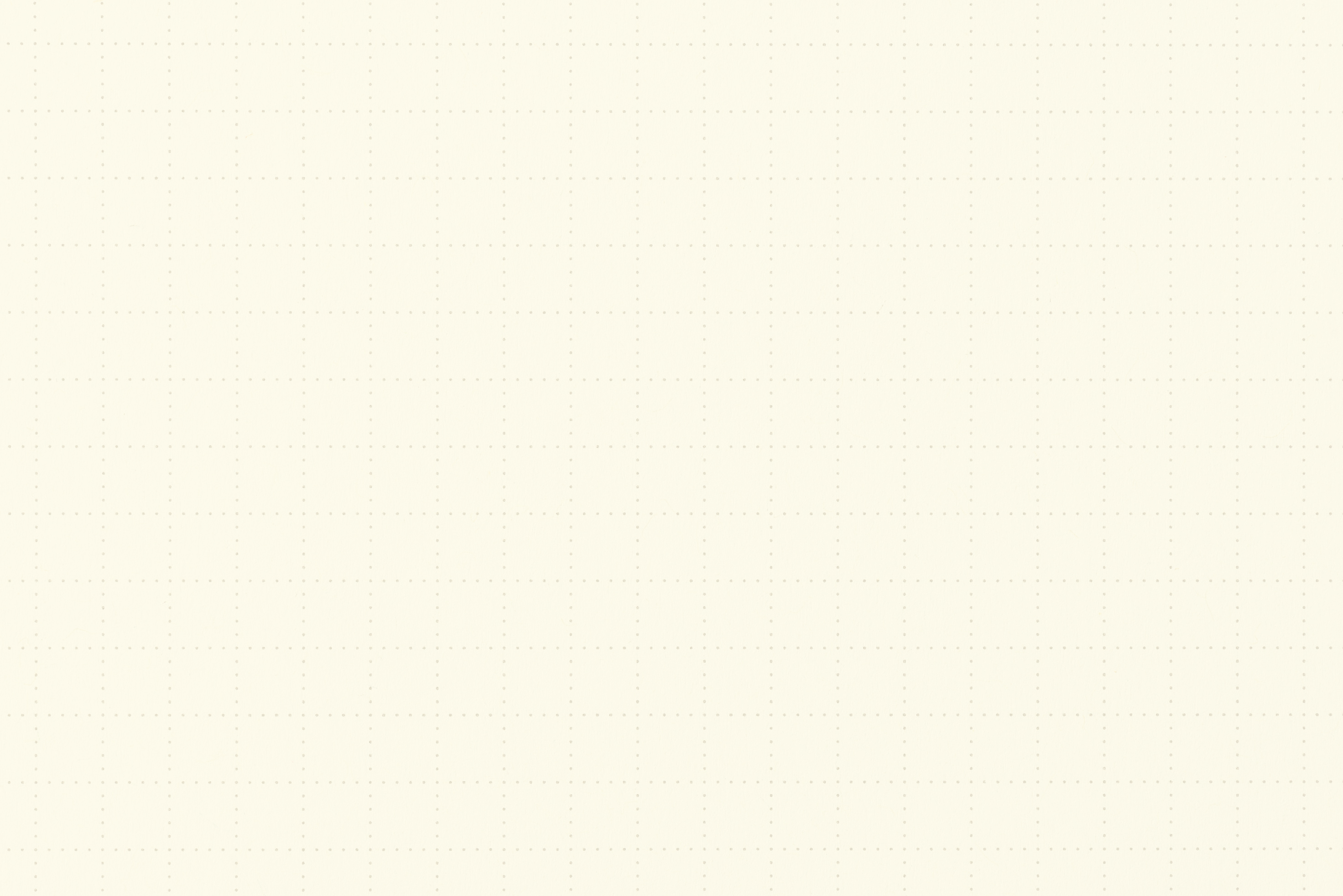 Sự đồng quy của ba đường cao
HĐ 3:
Vẽ tam giác ABC và ba đường cao của nó. Quan sát hình và cho biết, ba đường cao đó có cùng đi qua một điểm không.
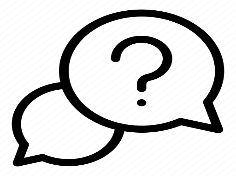 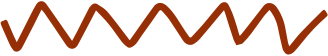 Trả lời:
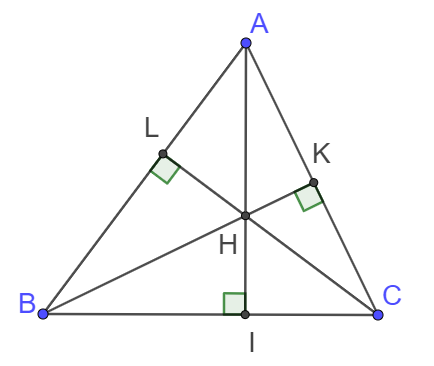 Ba đường cao AN, BP, CM cùng đi qua điểm H.
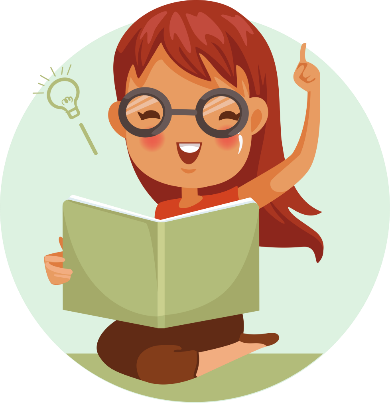 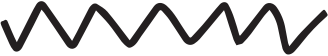 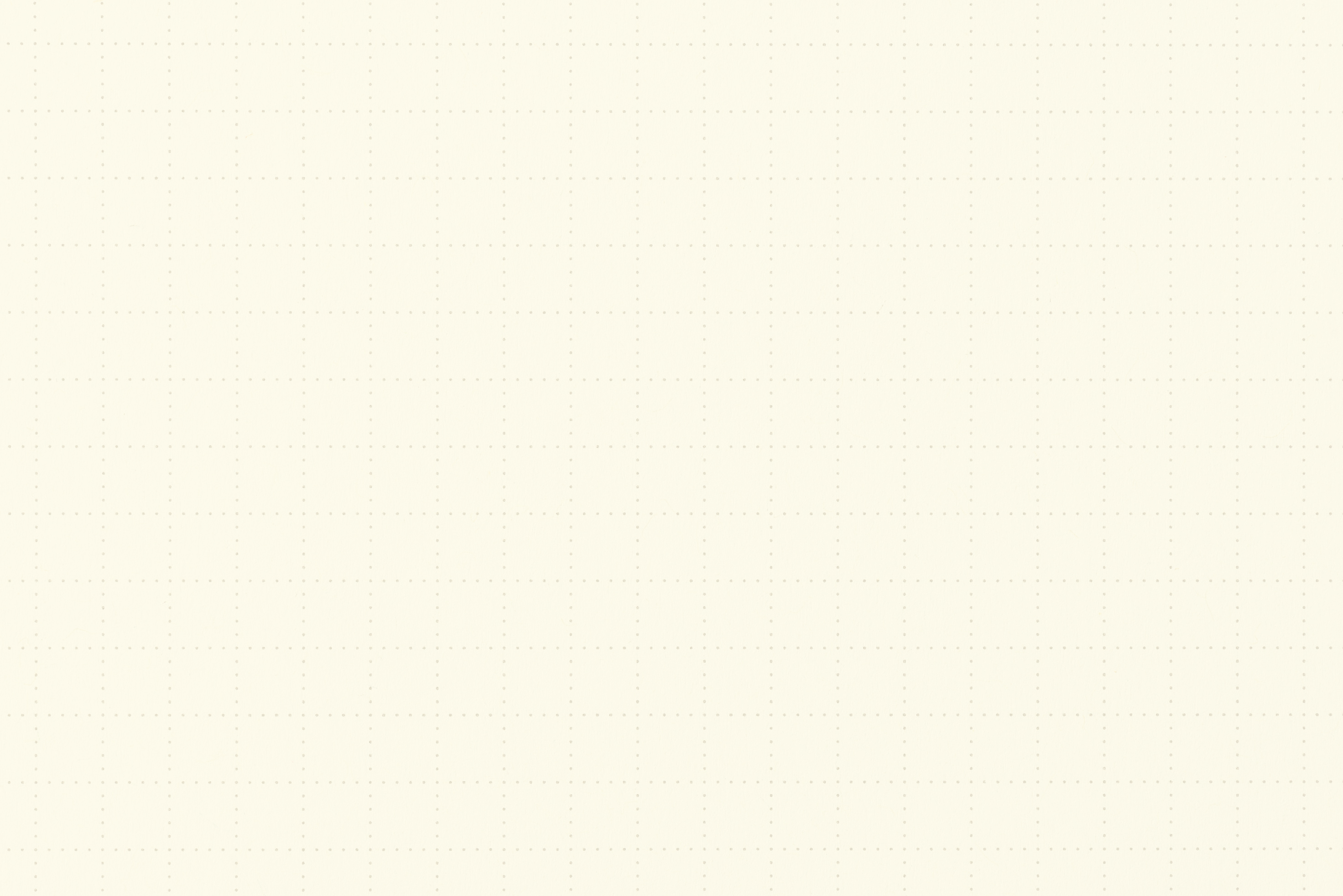 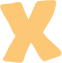 KẾT LUẬN
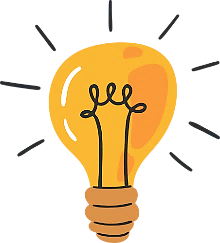 Định lí 2:
Ba đường cao của tam giác đồng quy tại một điểm.
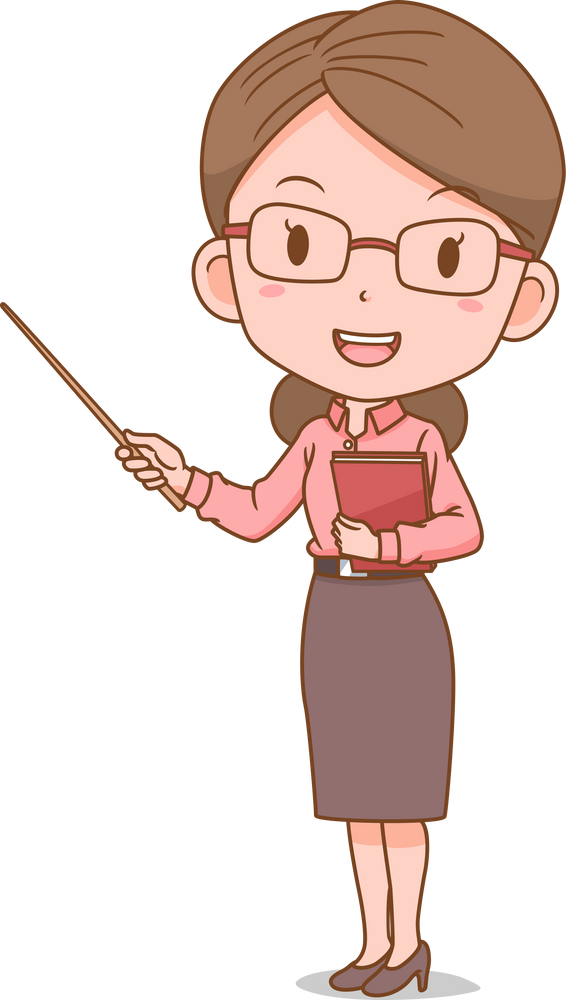 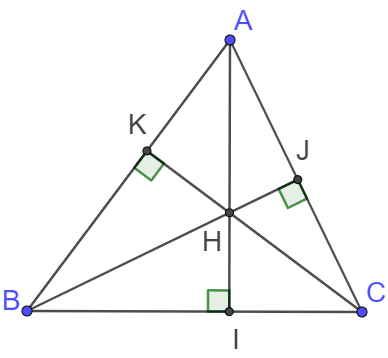 Các đường cao AI, BJ, CK đồng quy tại H.
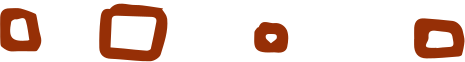 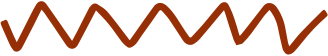 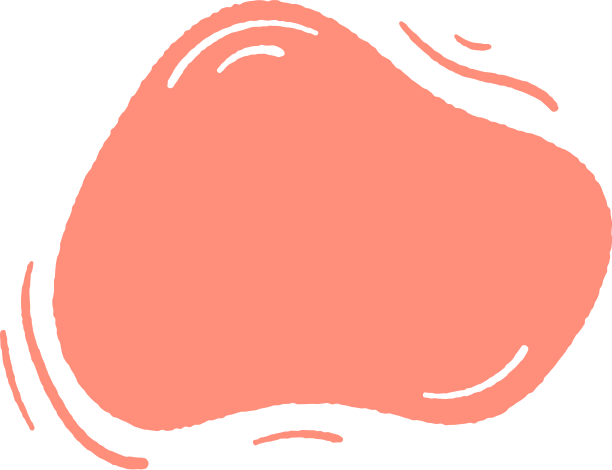 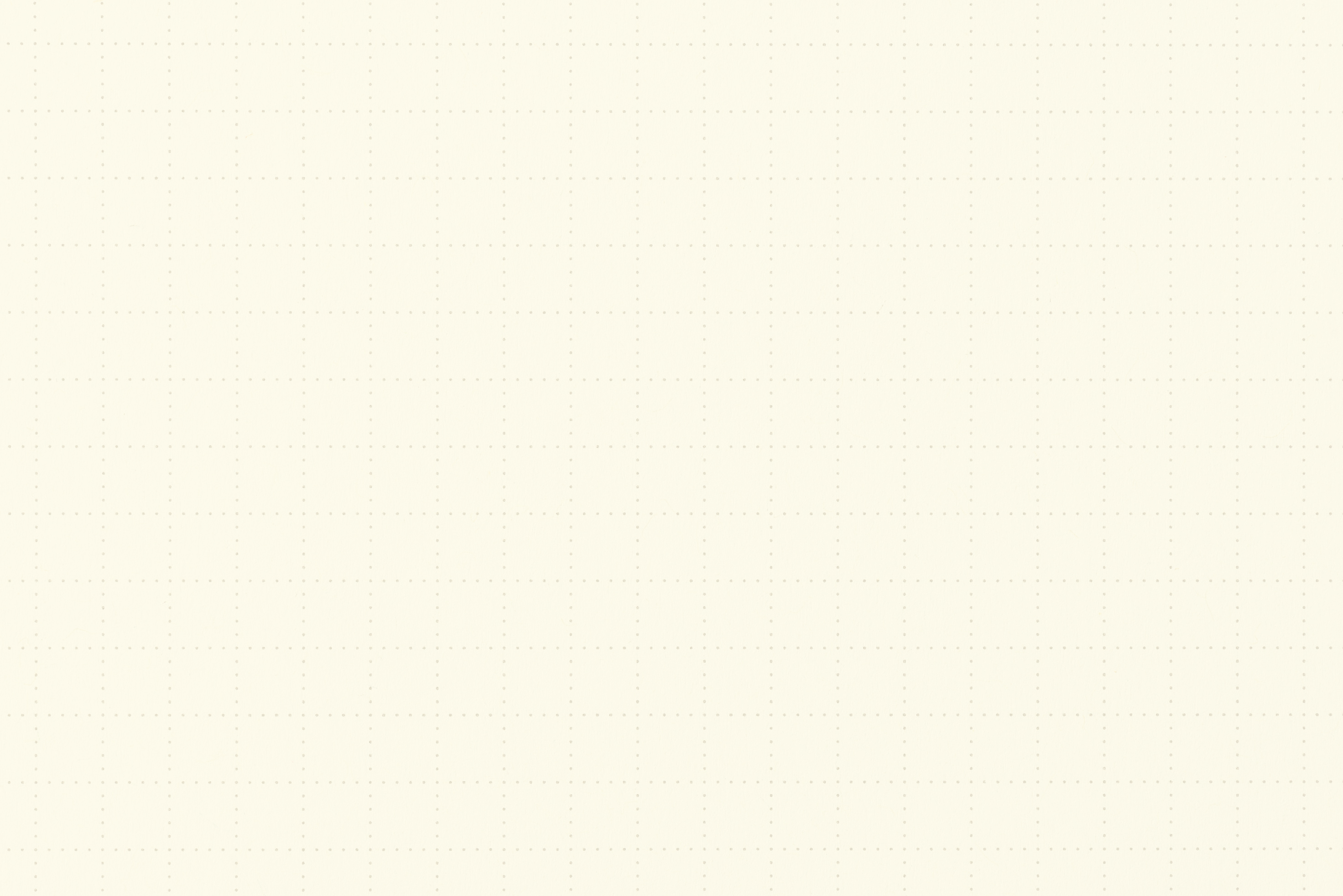 CHÚ Ý
a) Điểm đồng quy của ba đường cao của một tam giác gọi là trực tâm của tam giác đó. 
b) Gọi H là trực tâm của tam giác ABC (H.9.44), ta có: 
Khi ABC là tam giác nhọn thì H nằm bên trong tam giác.
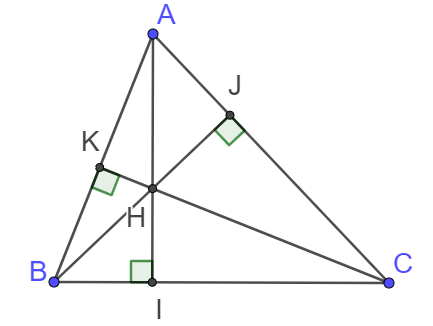 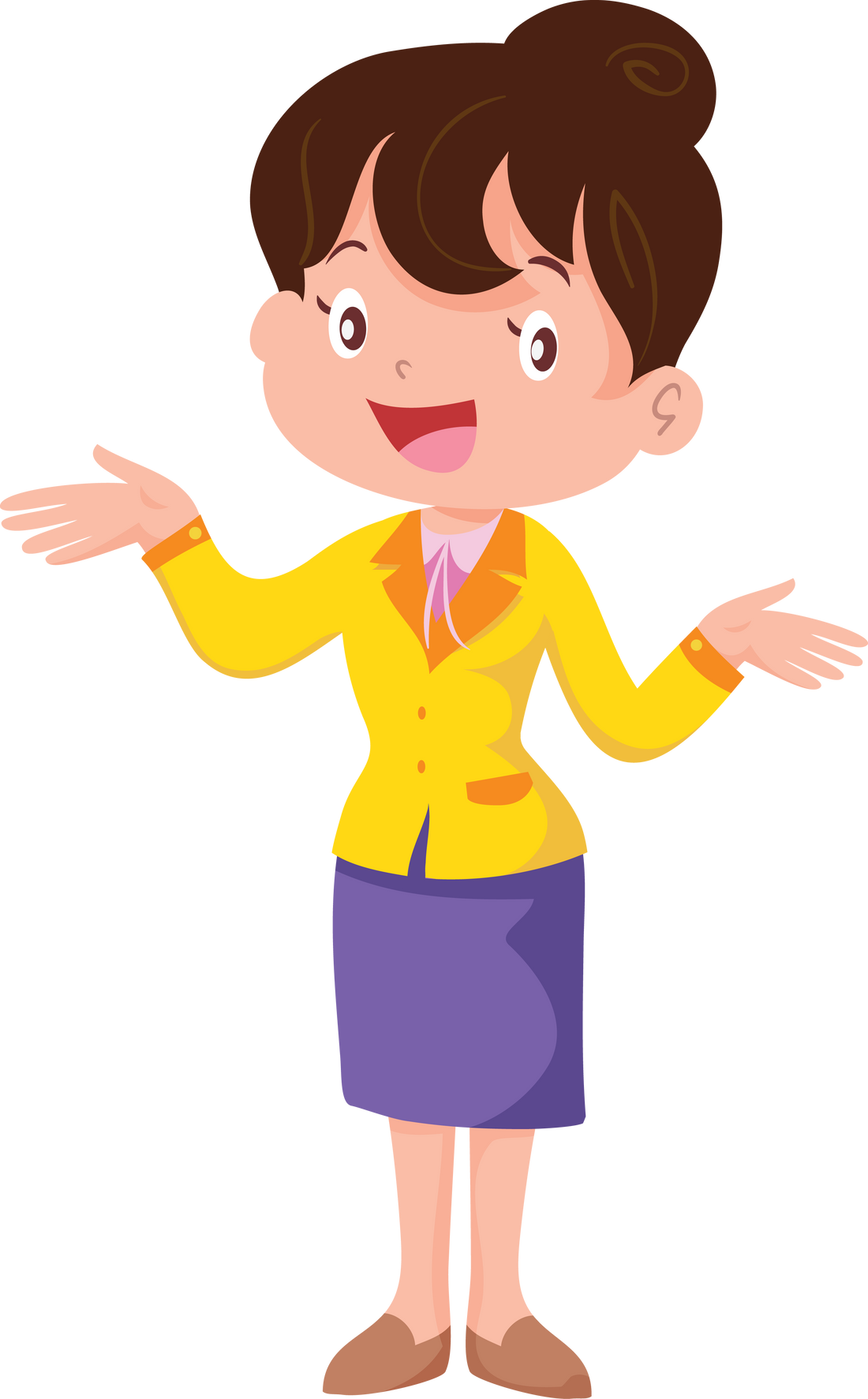 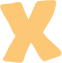 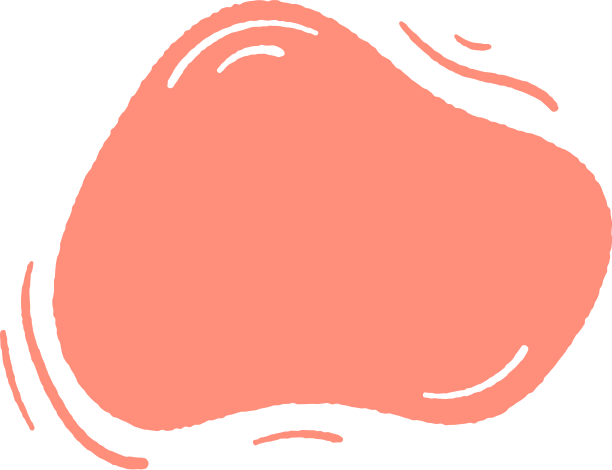 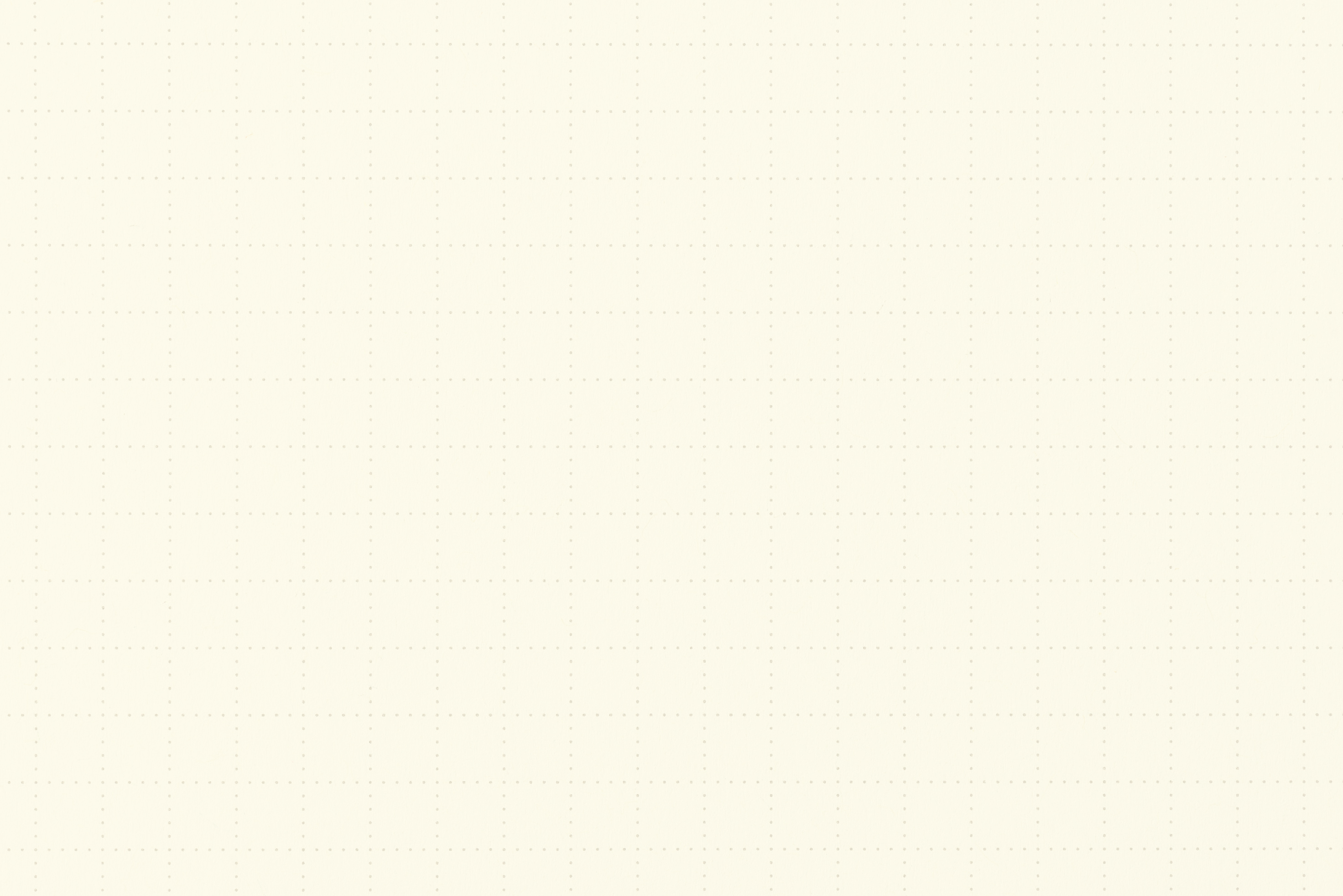 CHÚ Ý
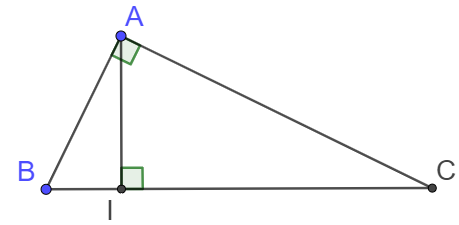 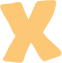 Khi ABC là tam giác tù thì H nằm bên ngoài tam giác.
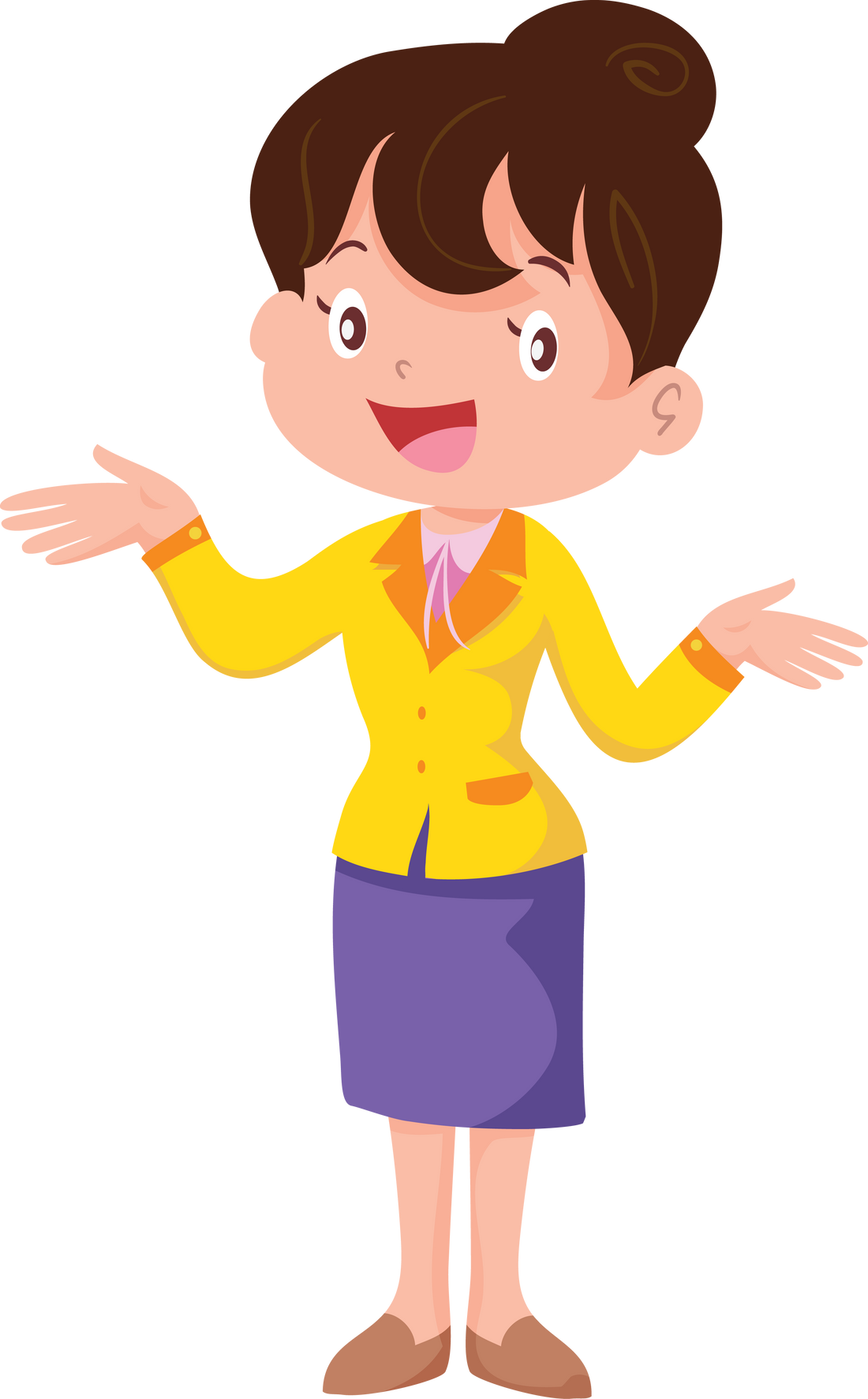 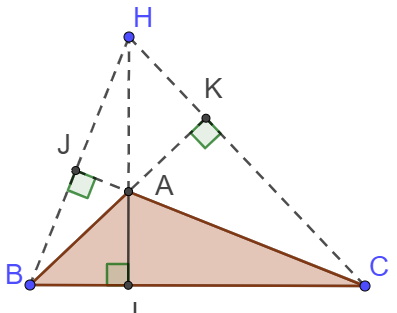 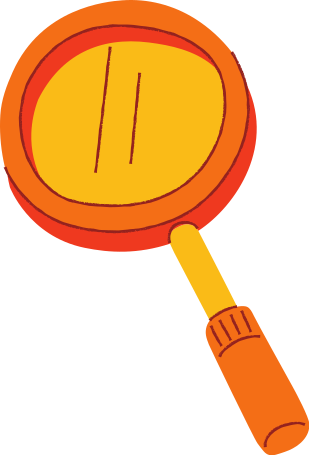 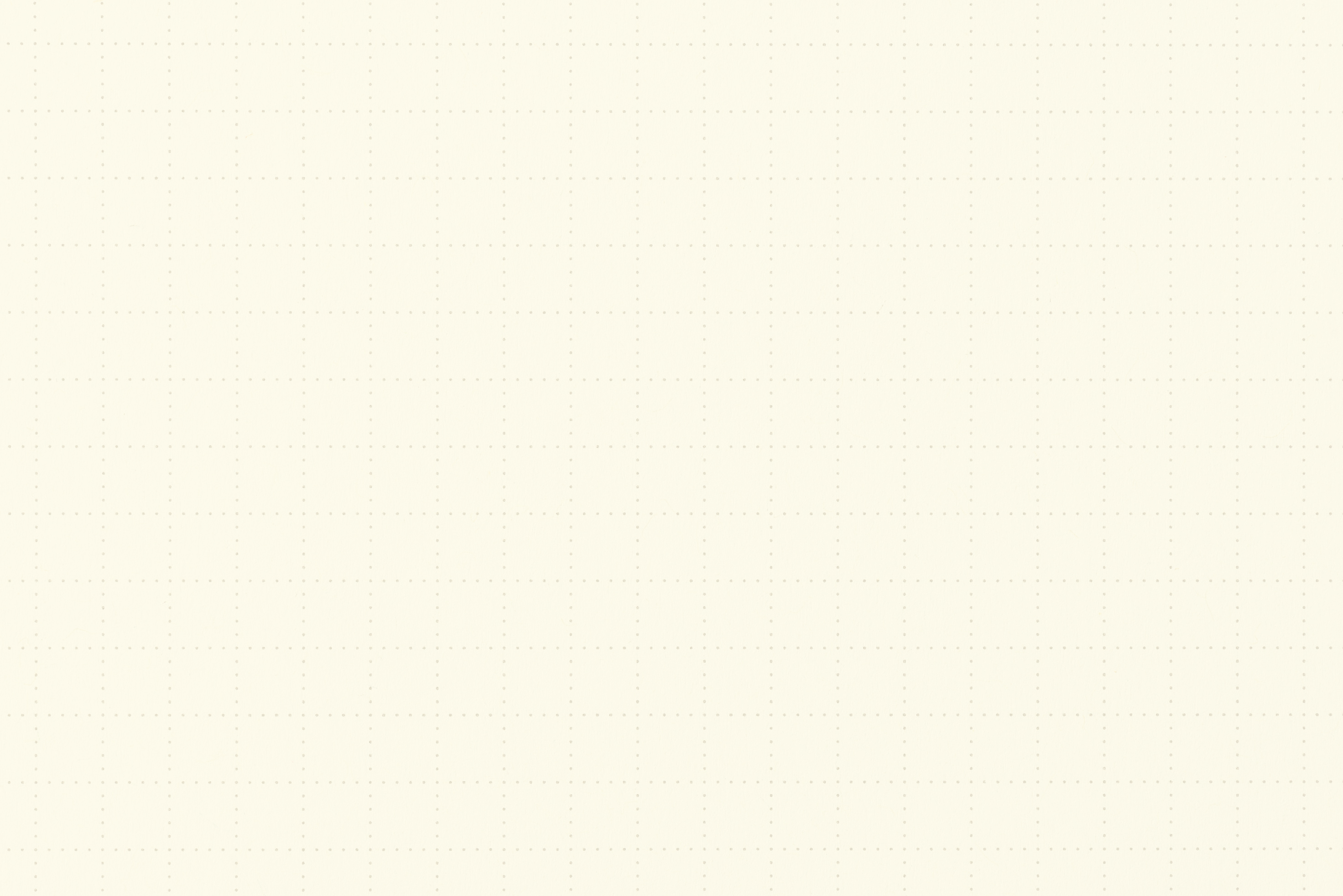 GT
Ví dụ 2 (SGK – tr80)
KL
AI là đường trung trực của cạnh BC.
Chứng minh trong tam giác đều, trực tâm của nó cách đều ba đỉnh của tam giác
Giải
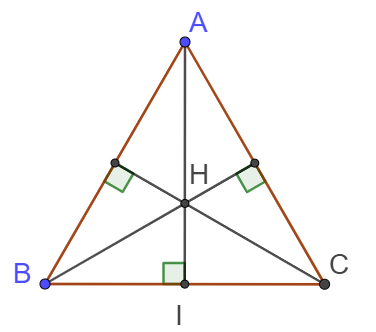 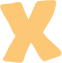 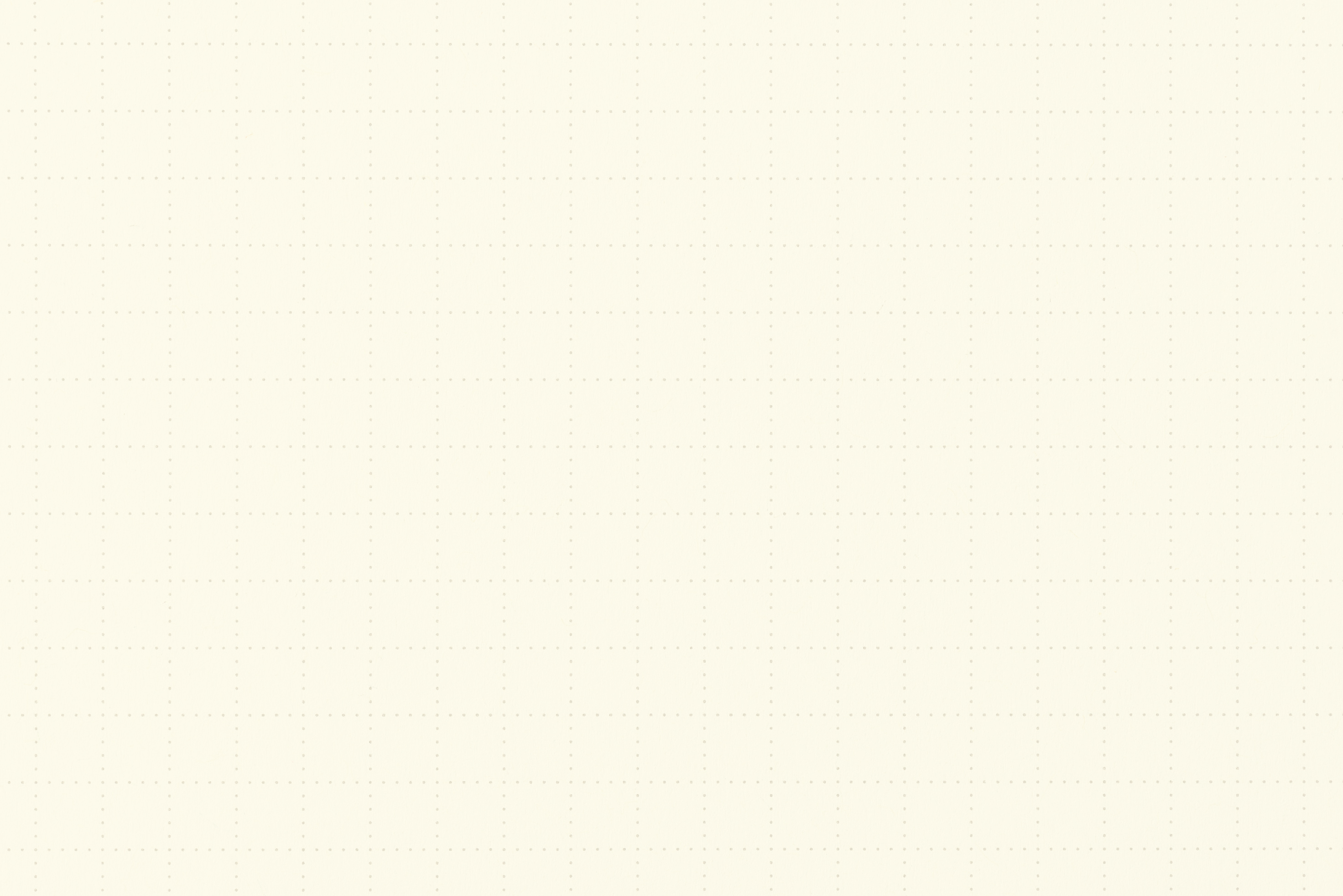 Giải
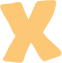 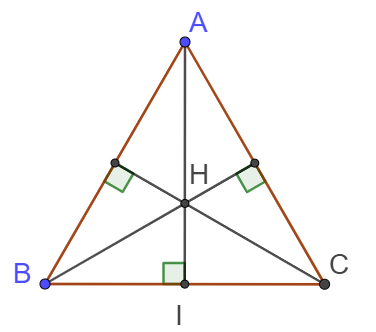 Trong tam giác ABC cân tại A, kẻ đường cao Al.
Xét tam giác vuông ABI và ACI có: 
AI chung 
AB = AC (gt)
Vậy đường cao AI là đường trung trực của cạnh BC. 
Vì tam giác đều cũng là tam giác cân tại mỗi đỉnh nên ba đường cao cũng là ba đường trung trực của nó. 
Vậy trực tâm H của tam giác đều cũng là giao điểm của ba đường trung trực nên nó cách đều ba đỉnh của tam giác.
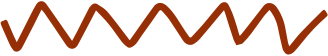 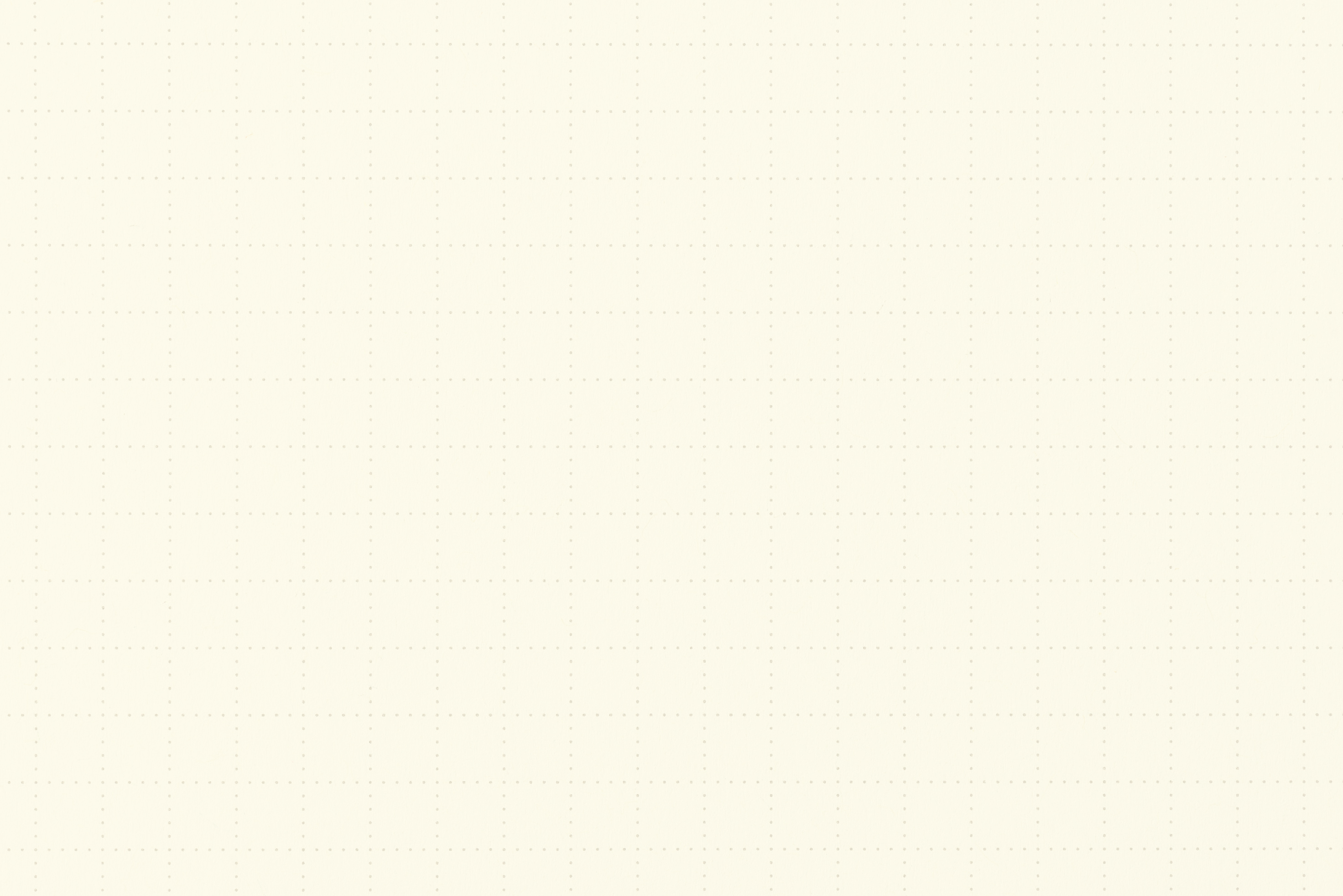 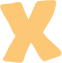 LUYỆN TẬP 2
a) Chứng minh trong tam giác ABC cân tại A, đường trung trực của cạnh BC là đường cao và cũng là đường phân giác xuất phát từ đỉnh A của tam giác đó
Giải
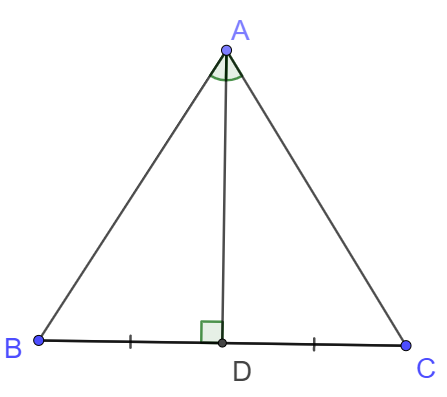 Kẻ đường trung trực của đoạn thẳng BC, cắt BC tại D
Vì ∆ ABC cân (gt) ⇒ AB = AC (t/c tam giác cân)
⇒ A thuộc đường trung trực của cạnh BC (t/c)
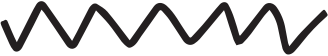 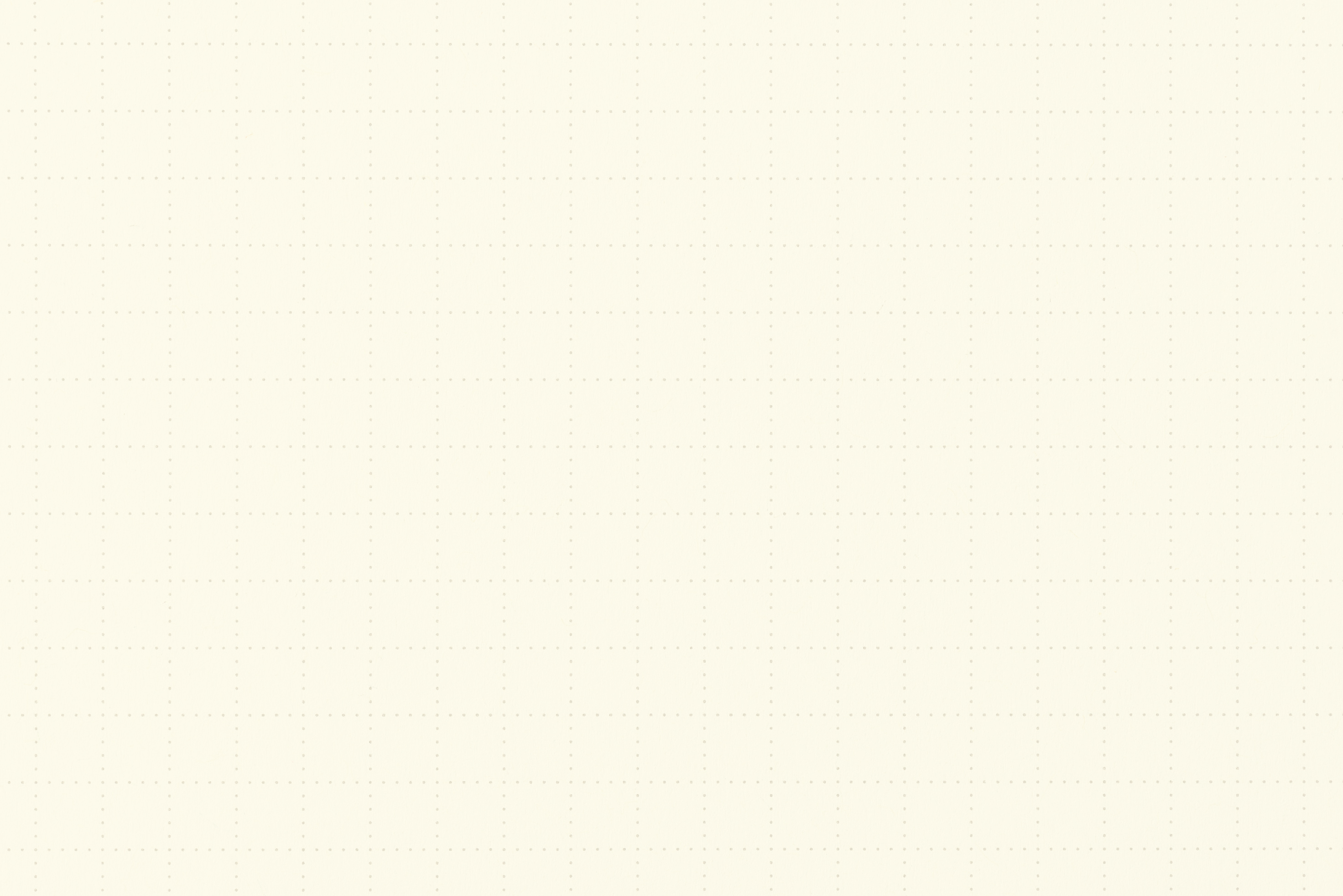 Giải
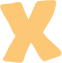 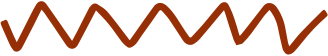 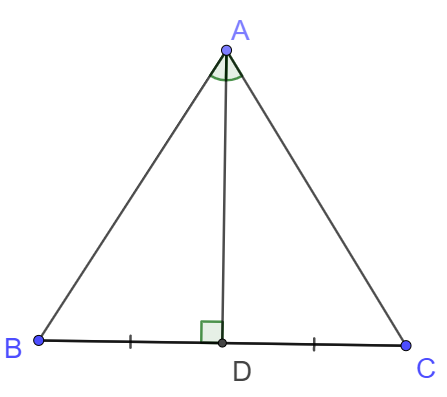 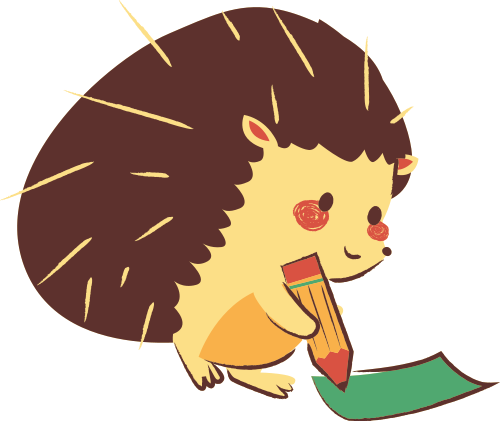 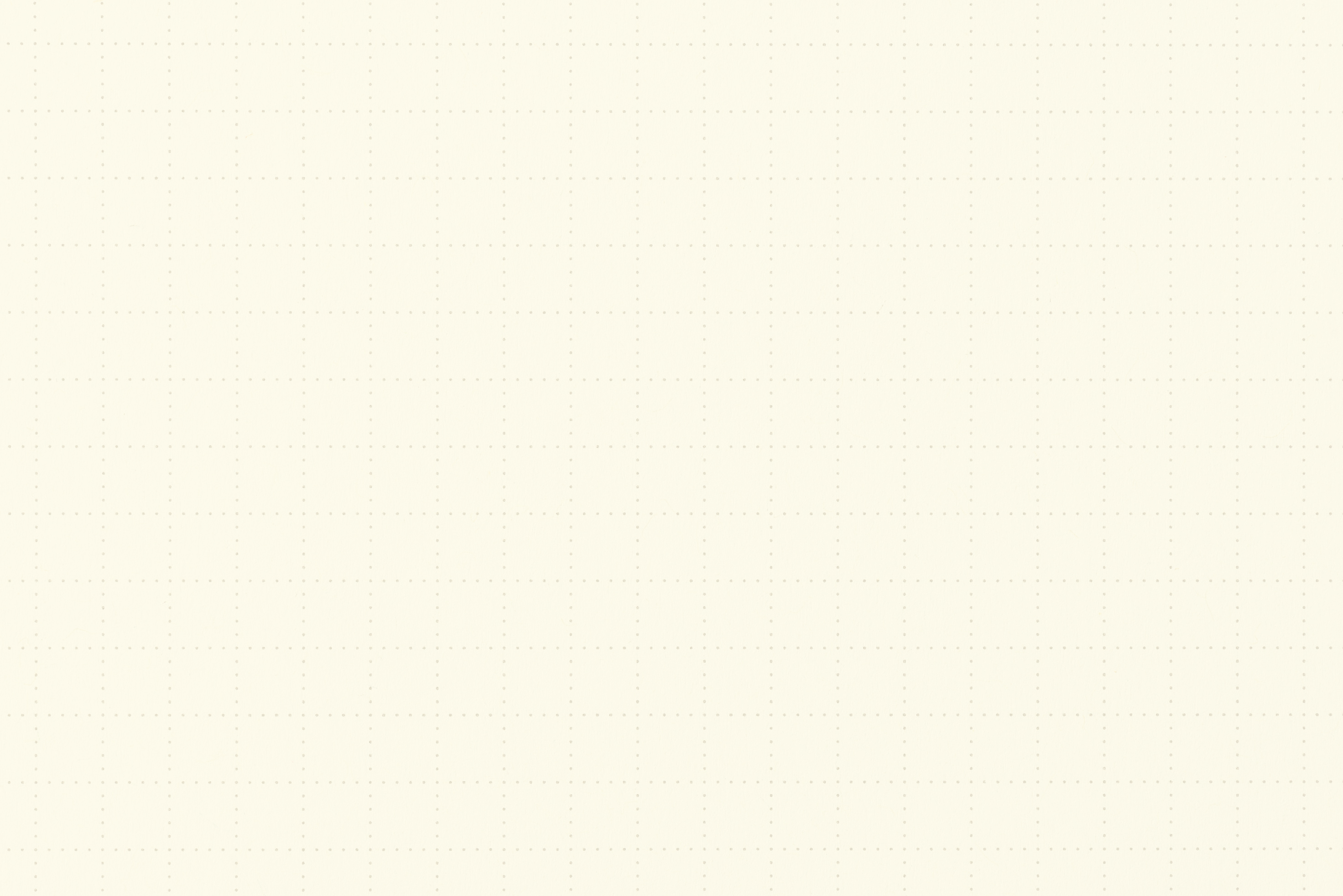 Giải
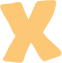 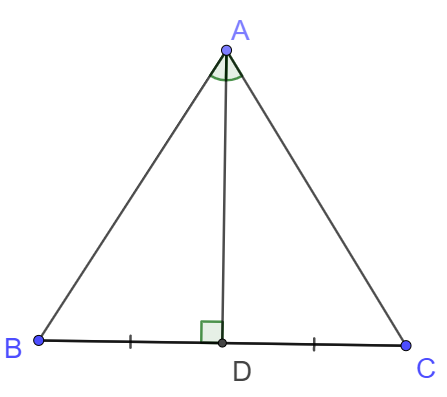 Vậy tam giác ABC cân tại A, đường trung trực của cạnh BC là đường cao và cũng là đường phân giác xuất phát từ đỉnh A của tam giác đó.
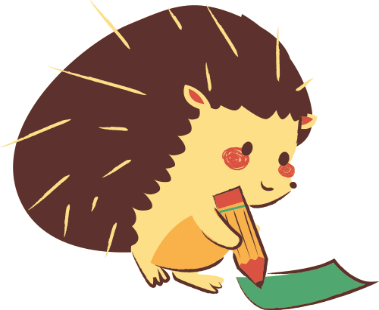 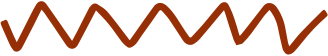 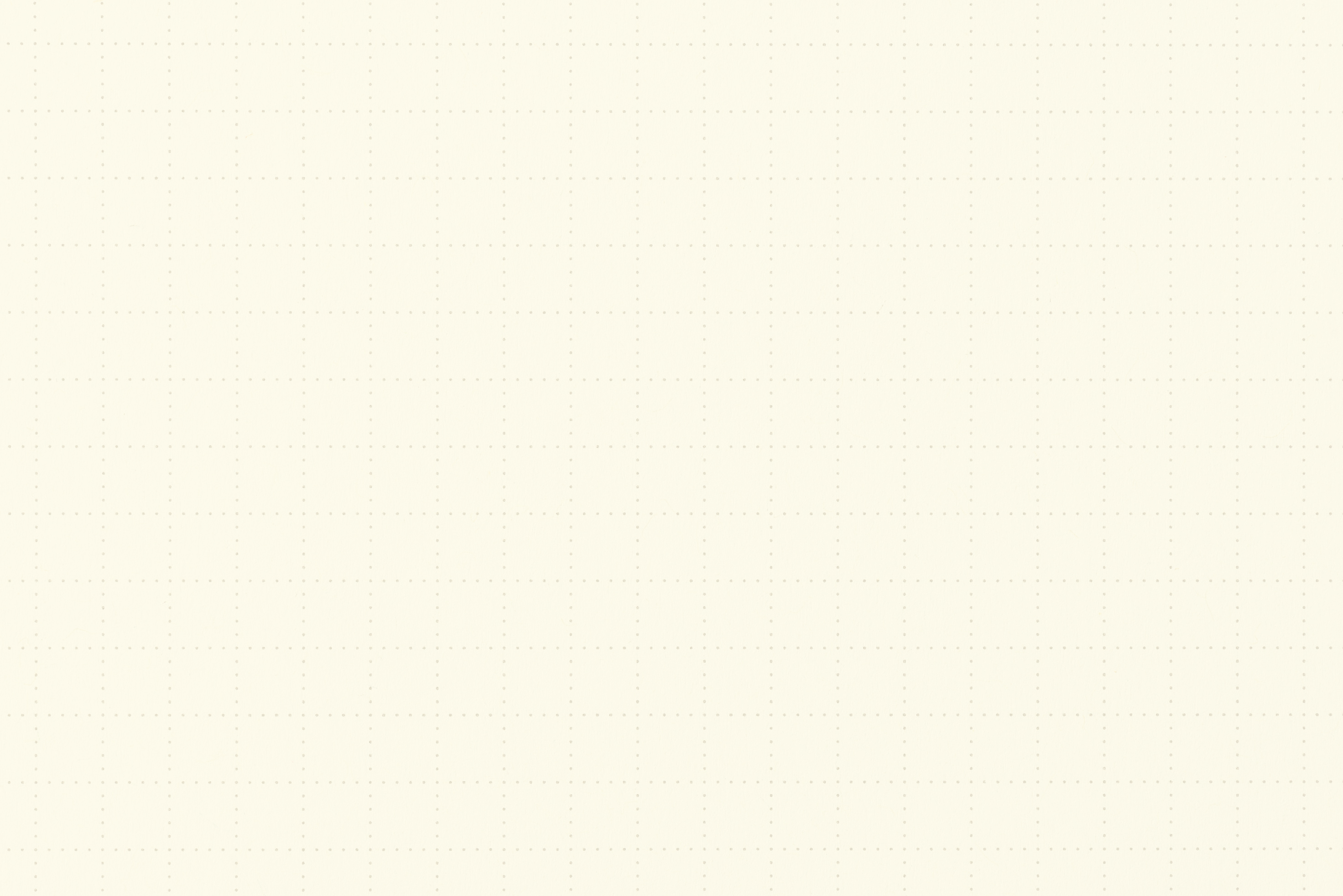 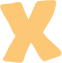 LUYỆN TẬP 2
b) Chứng minh rằng trong tam giác đều, điểm cách đều ba đỉnh cũng cách đều ba cạnh của tam giác.
Giải
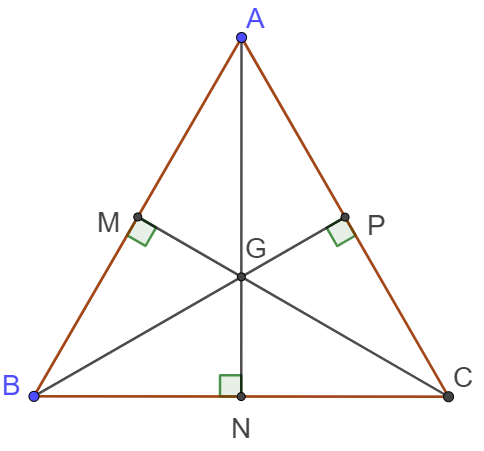 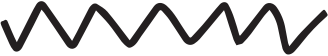 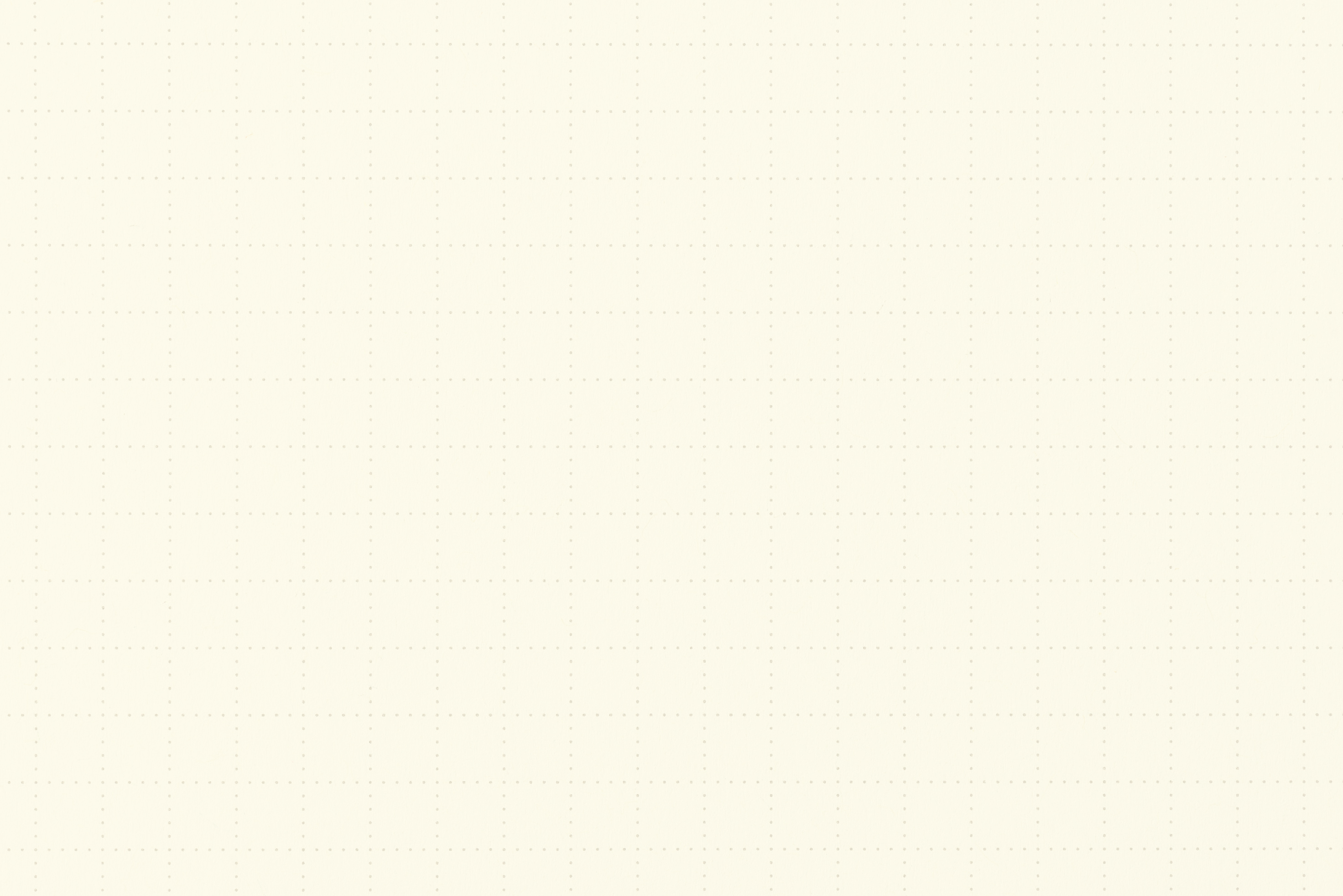 Giải
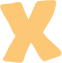 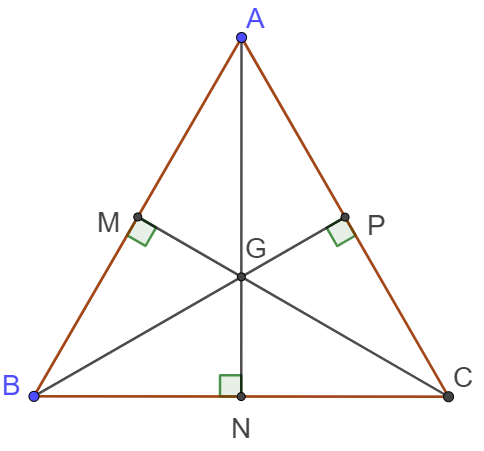 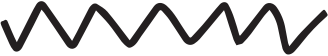 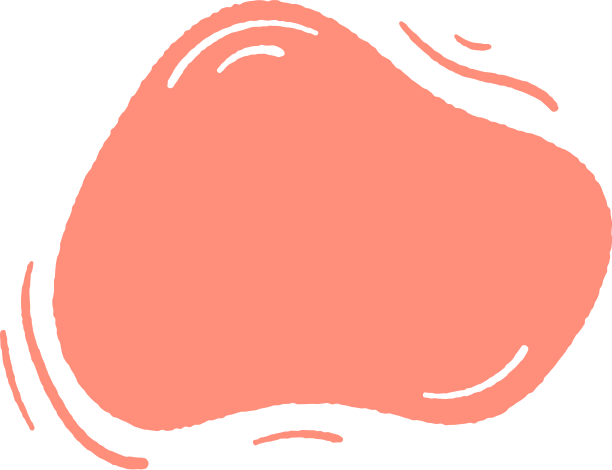 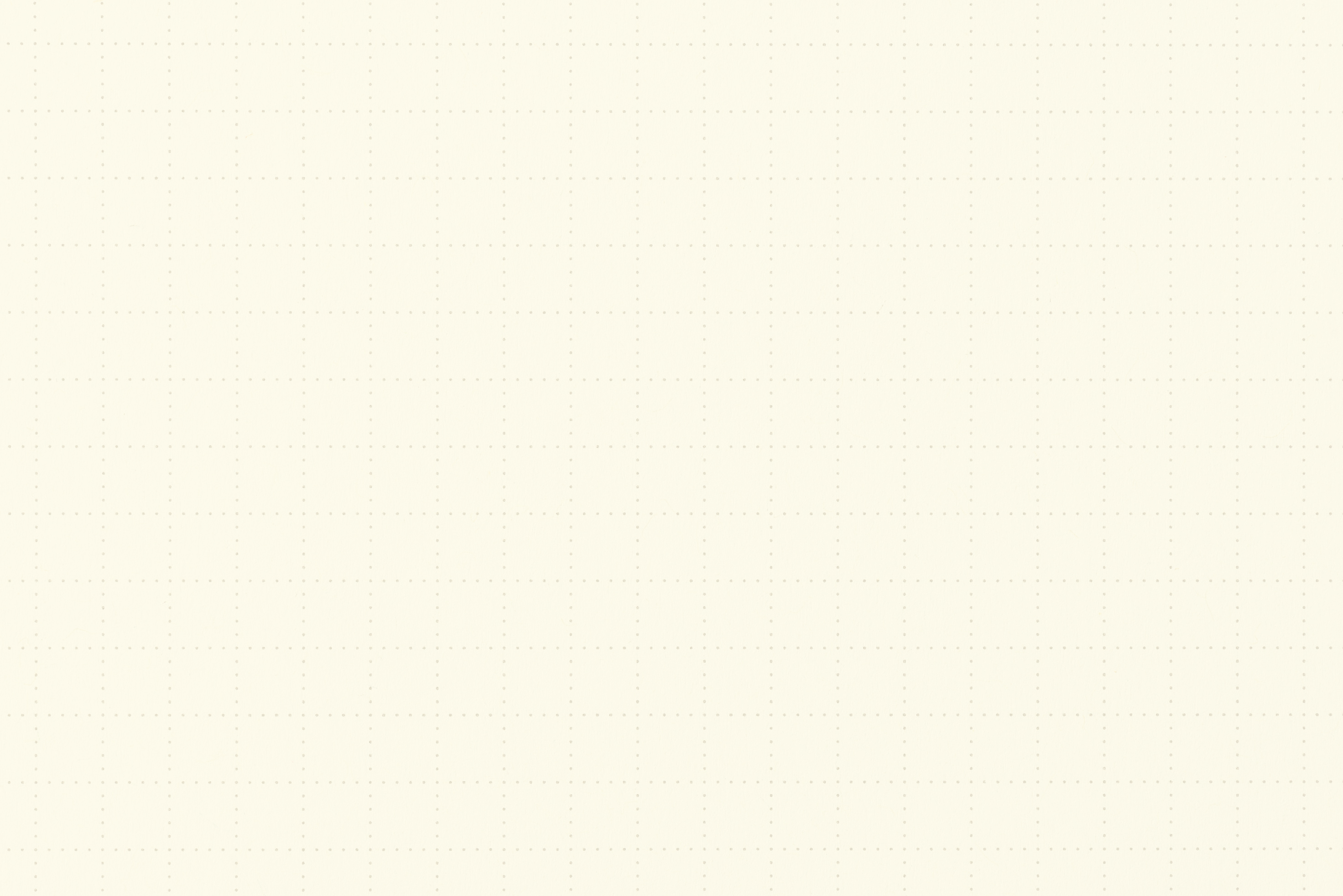 CHÚ Ý
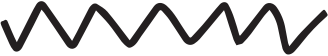 Trong tam giác cân tại A, đường cao xuất phát từ đỉnh A đồng thời là đường trung trực, đường phân giác, đường trung tuyến của tam giác đó.
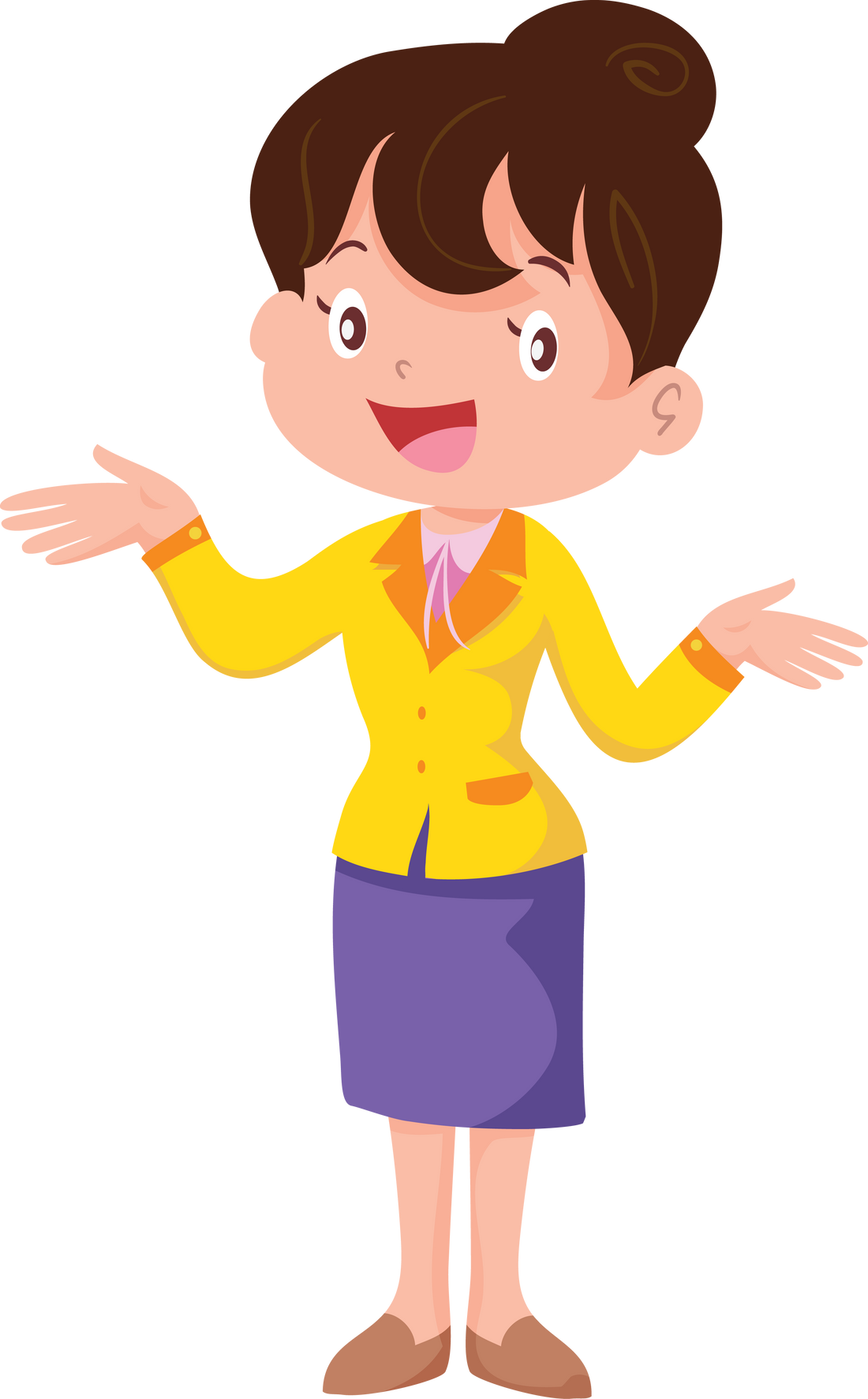 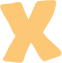 LUYỆN TẬP
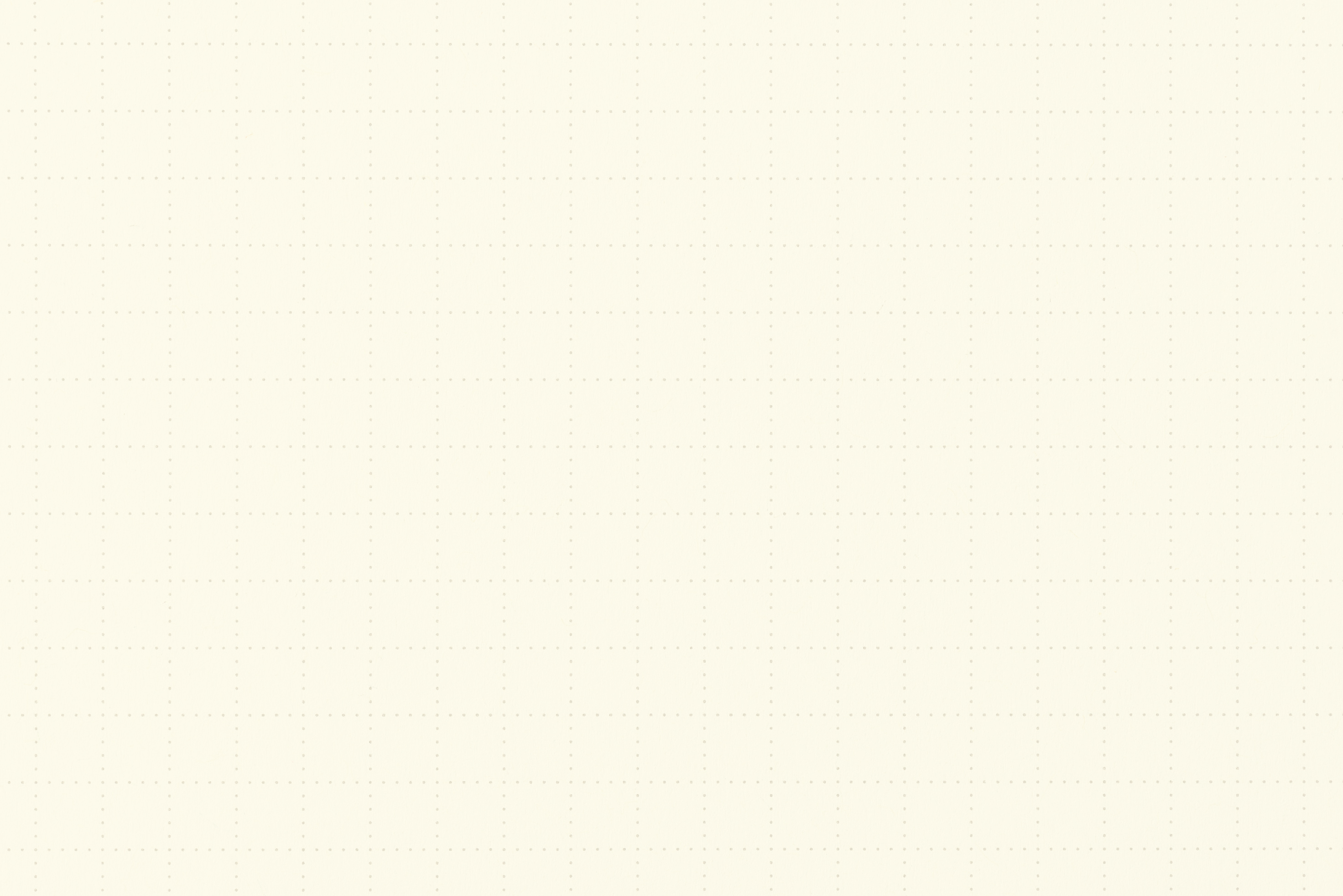 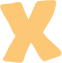 Gọi H là trực tâm của tam giác ABC không vuông. Tìm trực tâm của các tam giác HBC, HCA, HAB
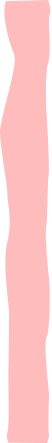 Bài 9.26 (Tr81)
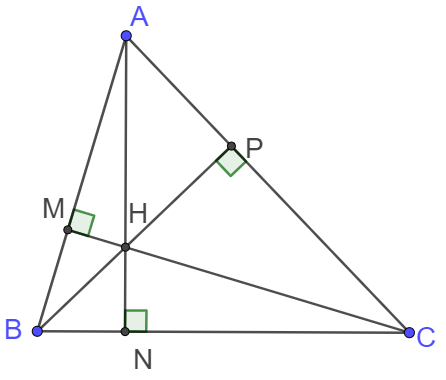 Giải
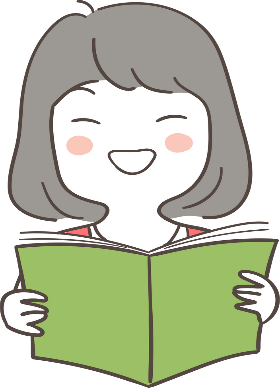 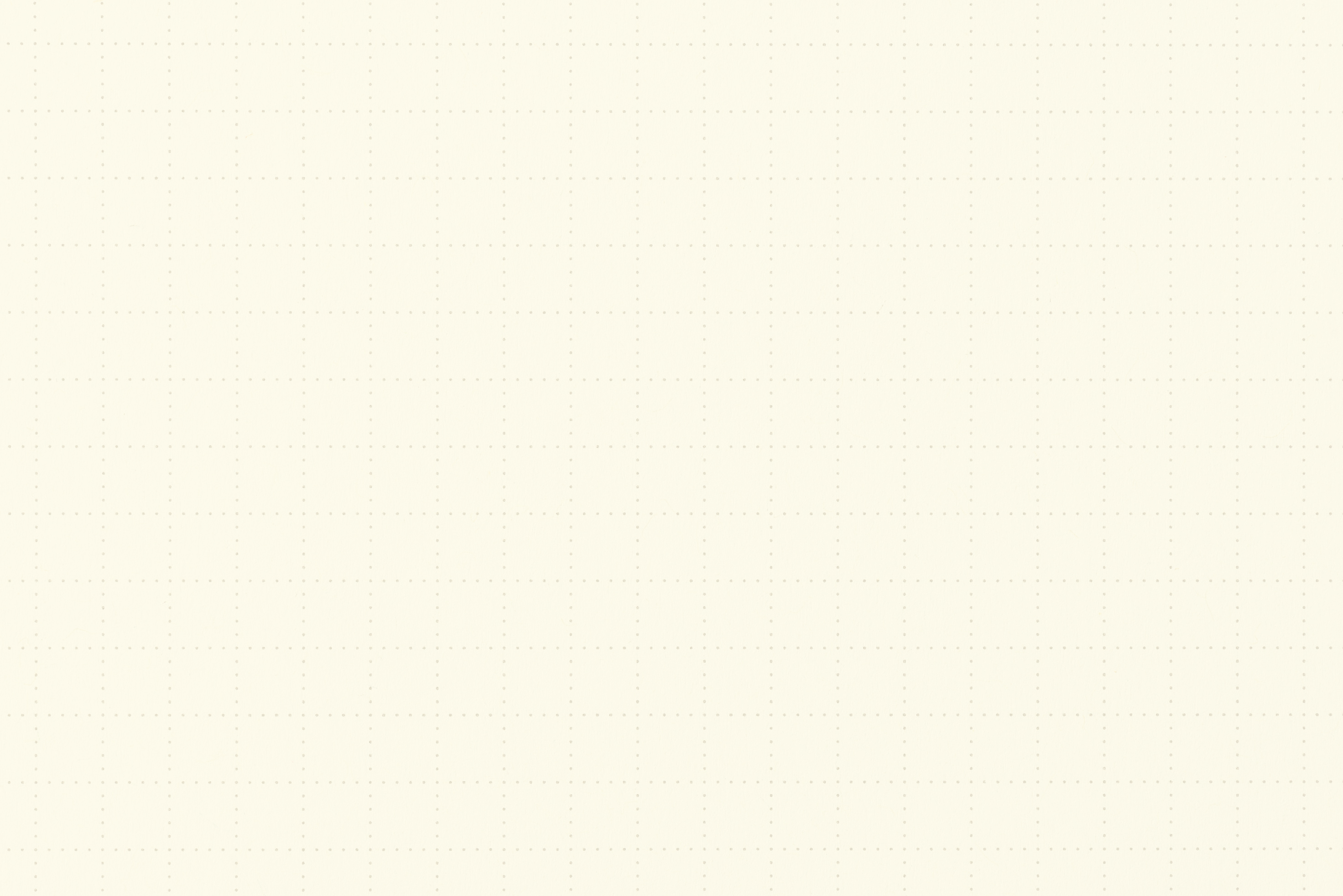 Giải
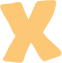 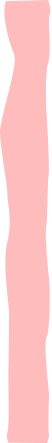 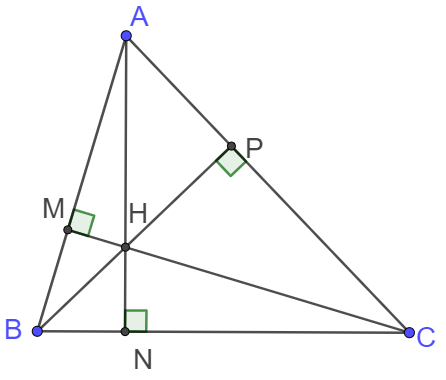 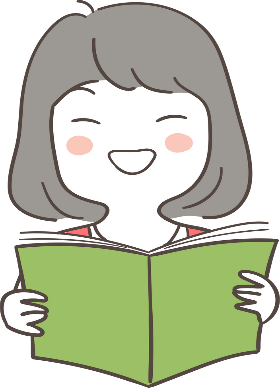 LUYỆN TẬP
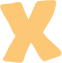 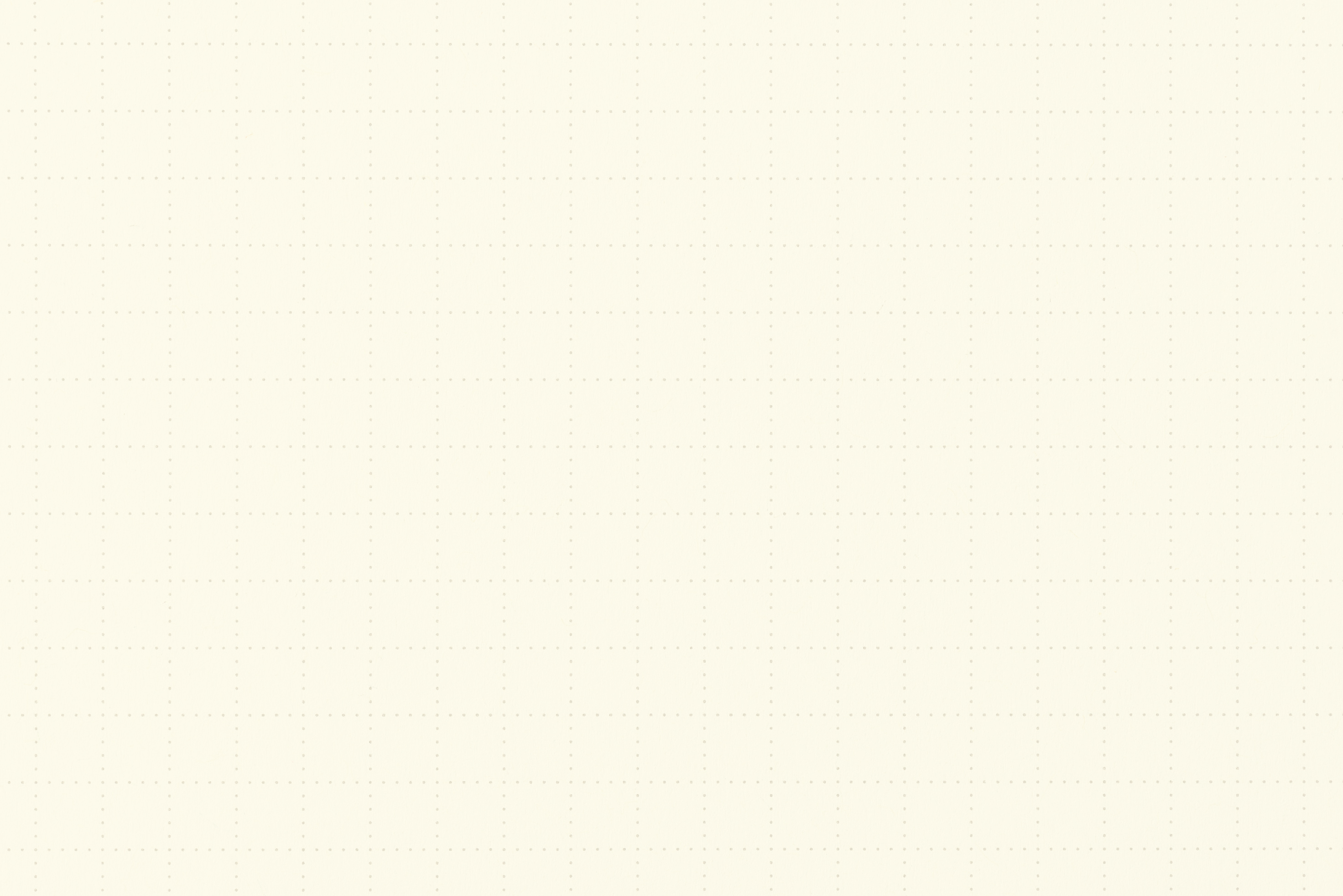 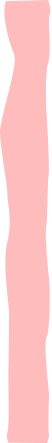 Bài 9.27 (Tr81)
Giải
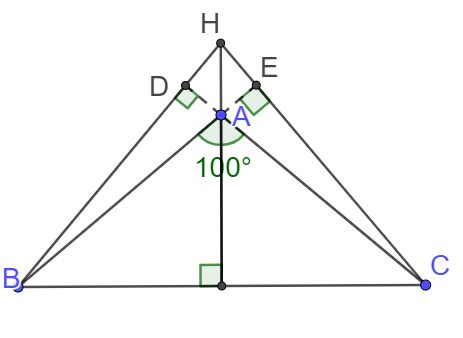 Gọi E là chân đường cao từ C xuống AB, D là chân đường cao từ B xuống AC
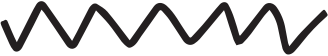 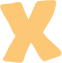 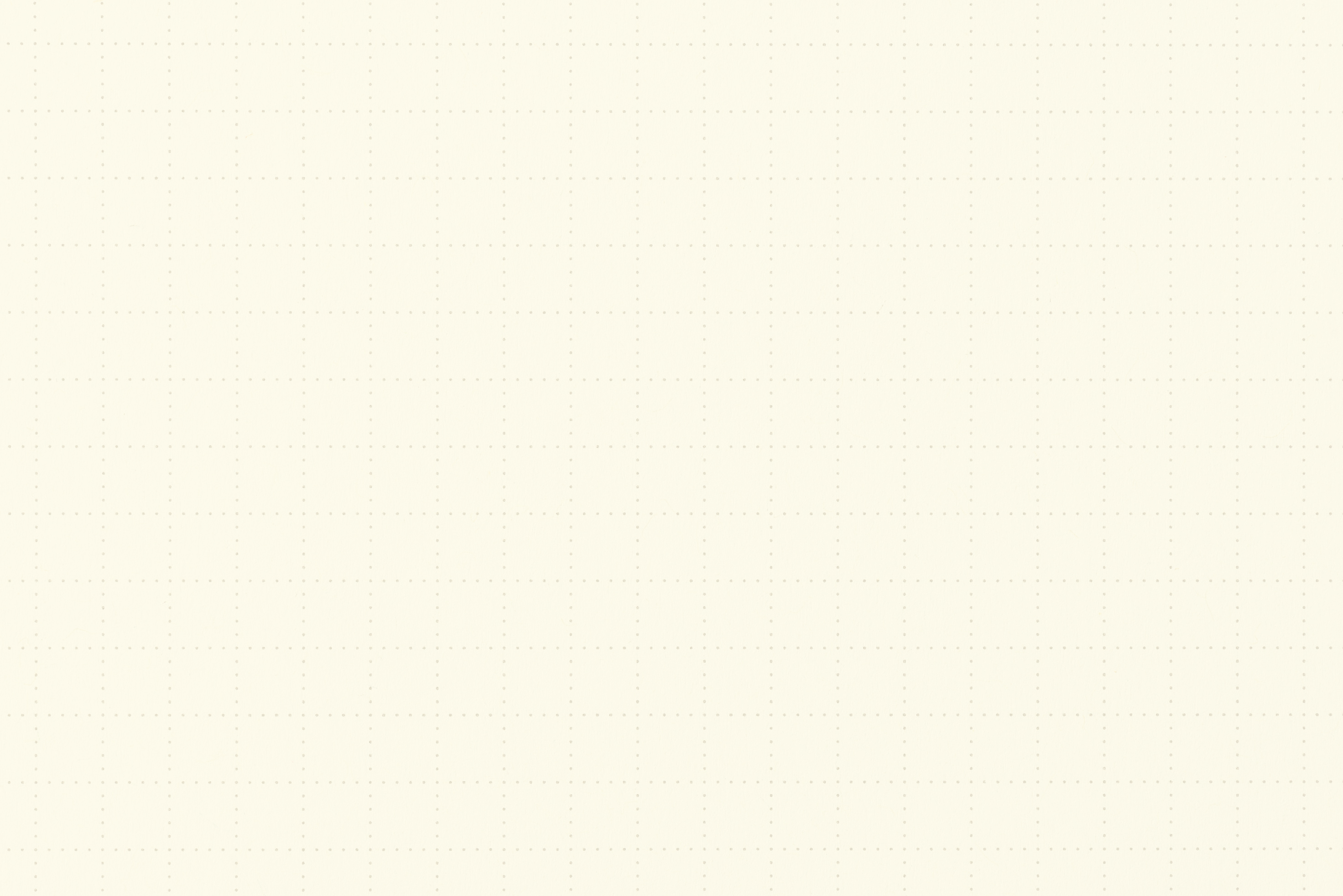 Giải
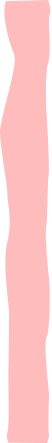 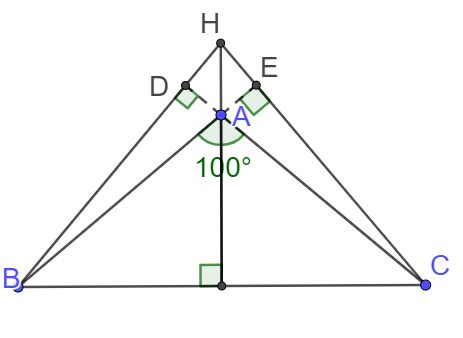 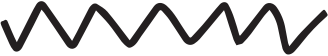 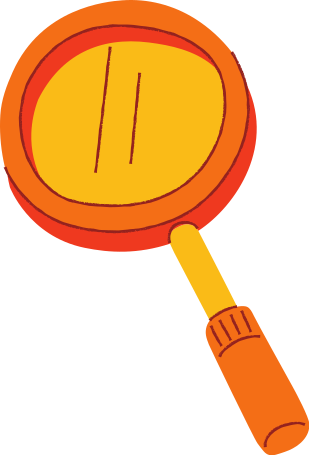 LUYỆN TẬP
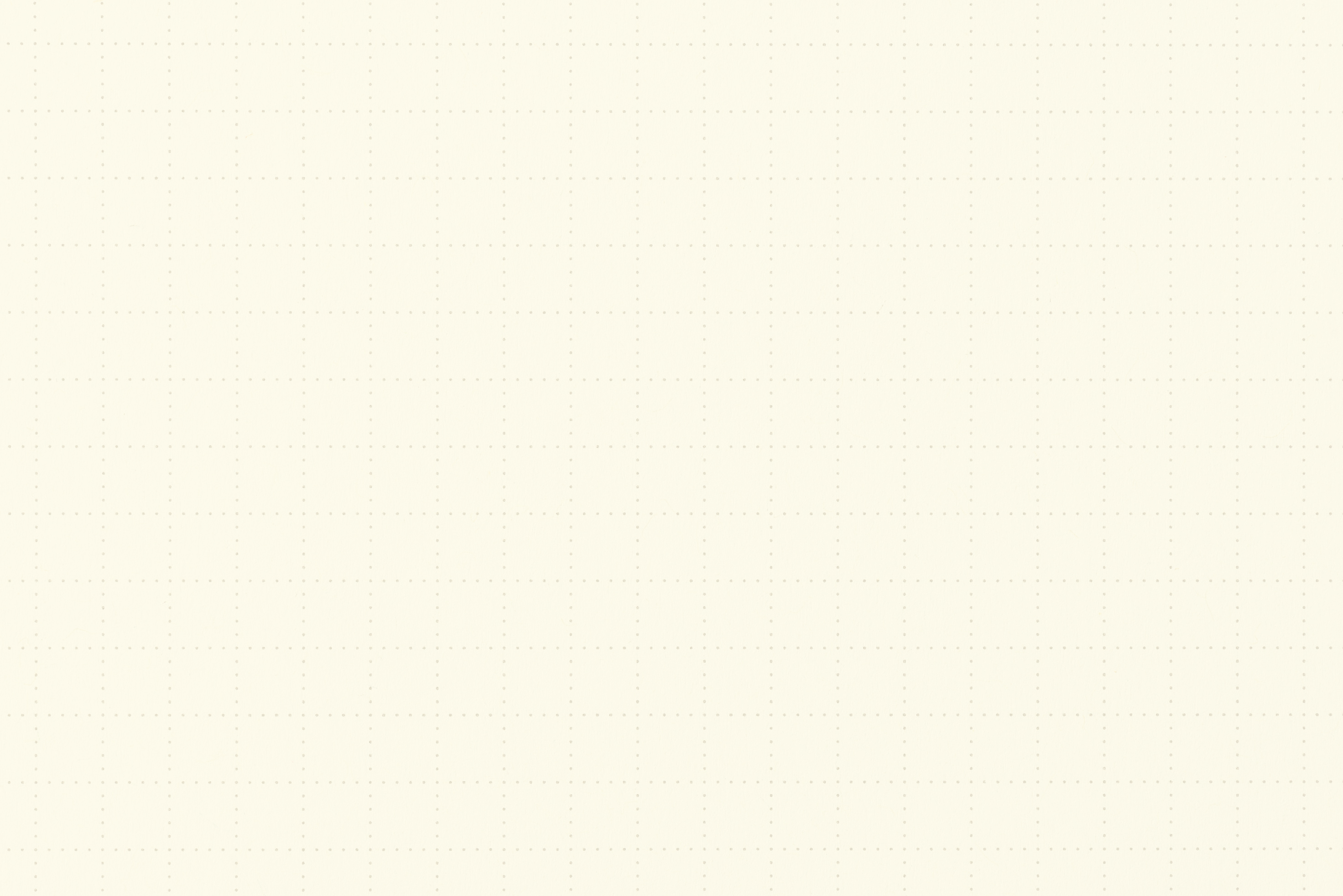 Bài 9.28 (Tr81)
Xét điểm O cách đều 3 đỉnh của tam giác ABC. Chứng minh rằng nếu O nằm trên một cạnh của tam giác ABC thì ABC là một tam giác vuông
Giải
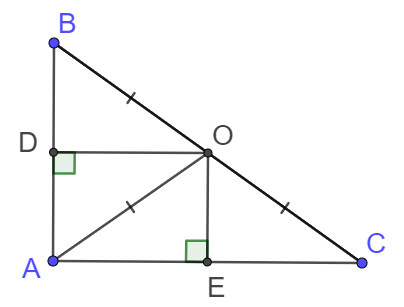 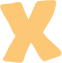 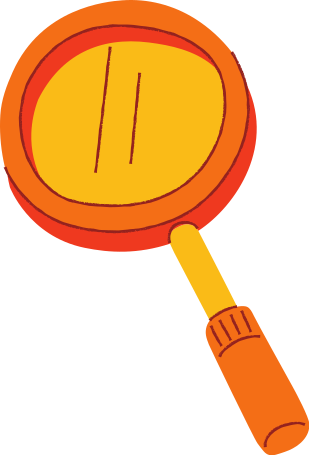 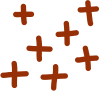 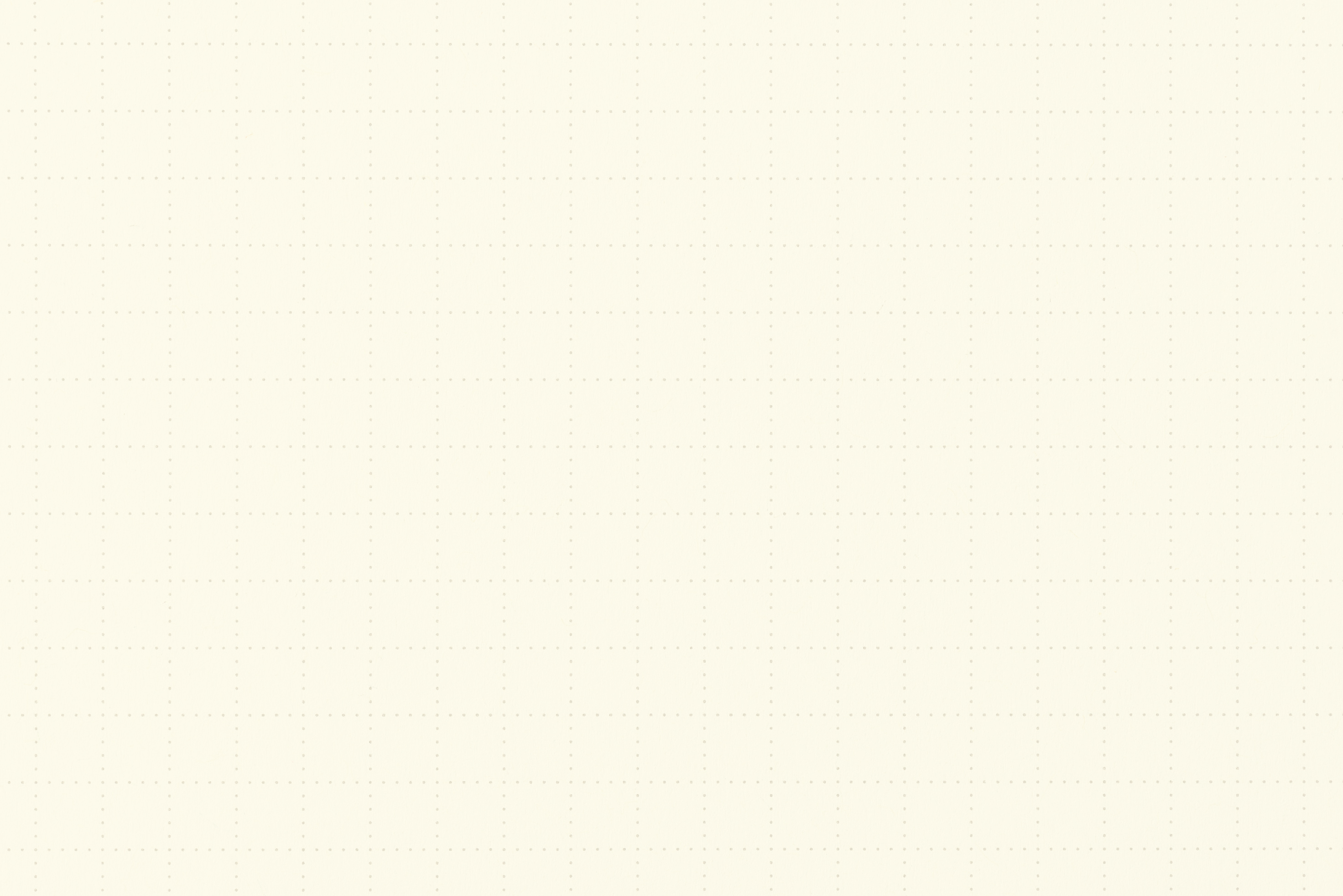 Giải
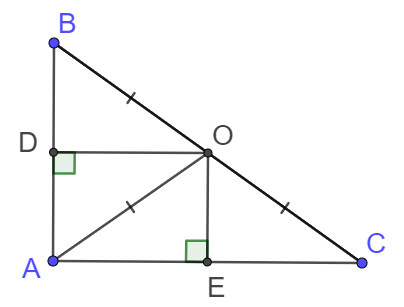 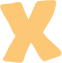 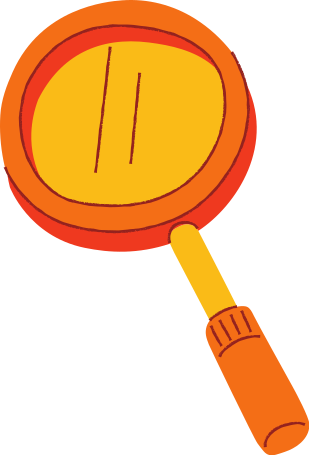 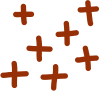 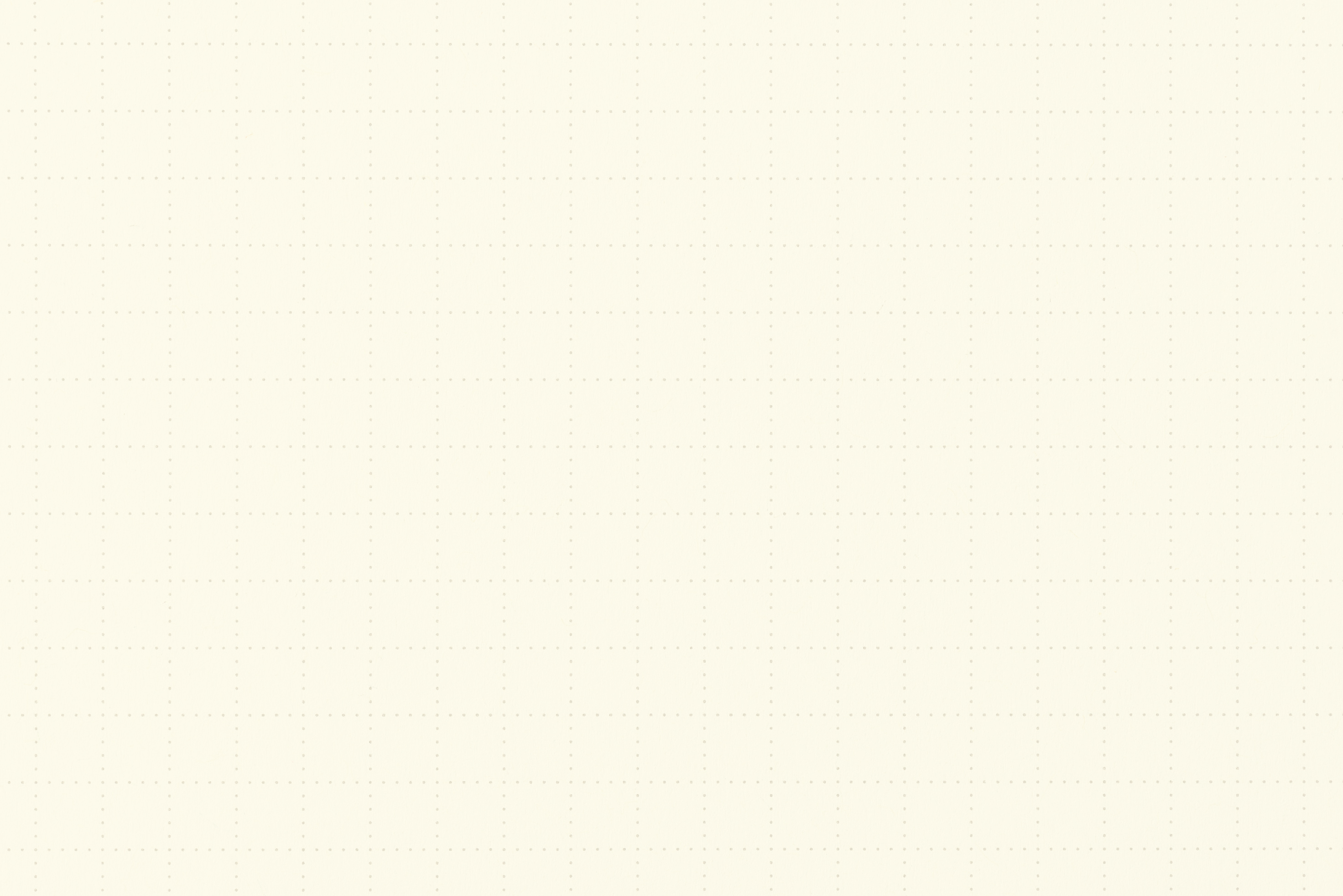 Giải
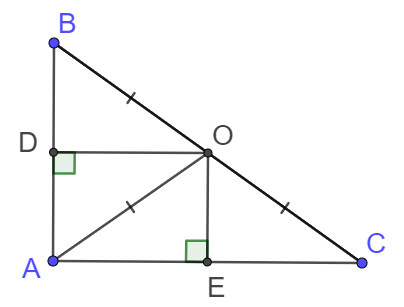 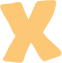 Hết giờ
1
2
3
4
5
6
7
8
9
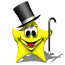 BÀI TẬP TRẮC NGHIỆM
Câu 1
Gọi O là giao điểm của ba đường trung trực trong  ∆ABC. Khi đó O là:
A. Điểm cách đều ba cạnh của ∆ABC
B. Điểm cách đều ba đỉnh của ∆ABC
C. Trọng tâm của ∆ABC
D. Tất cả đáp án đều sai.
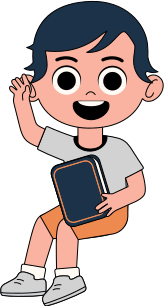 Đáp án
10s
Hết giờ
1
2
3
4
5
6
7
8
9
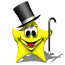 BÀI TẬP TRẮC NGHIỆM
Câu 2
Cho ΔABC, hai đường cao AM và BN cắt nhau tại H. Em chọn phát biểu đúng:
A. H là trọng tâm của ΔABC
B. H là tâm đường tròn nội tiếp ΔABC
C. CH là đường cao của ΔABC
D. CH là đường trung trực của ΔABC
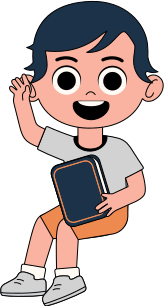 Đáp án
10s
Hết giờ
1
2
3
4
5
6
7
8
9
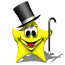 BÀI TẬP TRẮC NGHIỆM
Câu 3
Cho tam giác ABC có AC > AB. Trên cạnh AC lấy điểm E sao cho CE = AB. Các đường trung trực của BE và AC tại O. Chọn câu đúng:
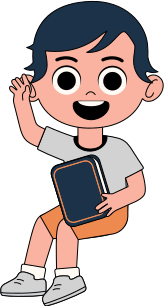 Đáp án
10s
Hết giờ
1
2
3
4
5
6
7
8
9
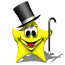 BÀI TẬP TRẮC NGHIỆM
Câu 4
Cho ΔABC nhọn, hai đường cao BD và CE. Trên tia đối  của tia BD lấy điểm I sao cho BI = AC. Trên tia đối của tia CE lấy điểm K sao cho CK = AB. Chọn câu đúng
A. AI > AK       		B. AI < AK
C. AI = 2AK    		D. AI = AK
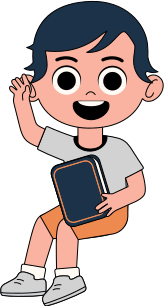 Đáp án
10s
Hết giờ
1
2
3
4
5
6
7
8
9
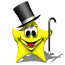 BÀI TẬP TRẮC NGHIỆM
Câu 5
Cho ∆ABC vuông tại A, kẻ AH vuông góc với BC tại H. Trên cạnh AC lấy điểm K sao cho AK = AH. Kẻ KD⊥AC(D∈BC). Chọn câu đúng
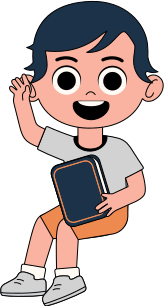 Đáp án
10s
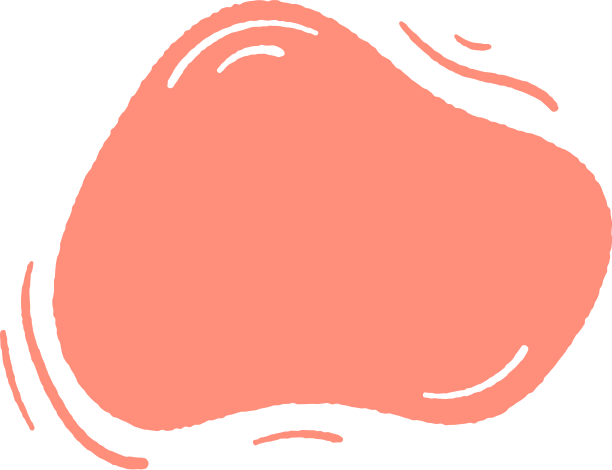 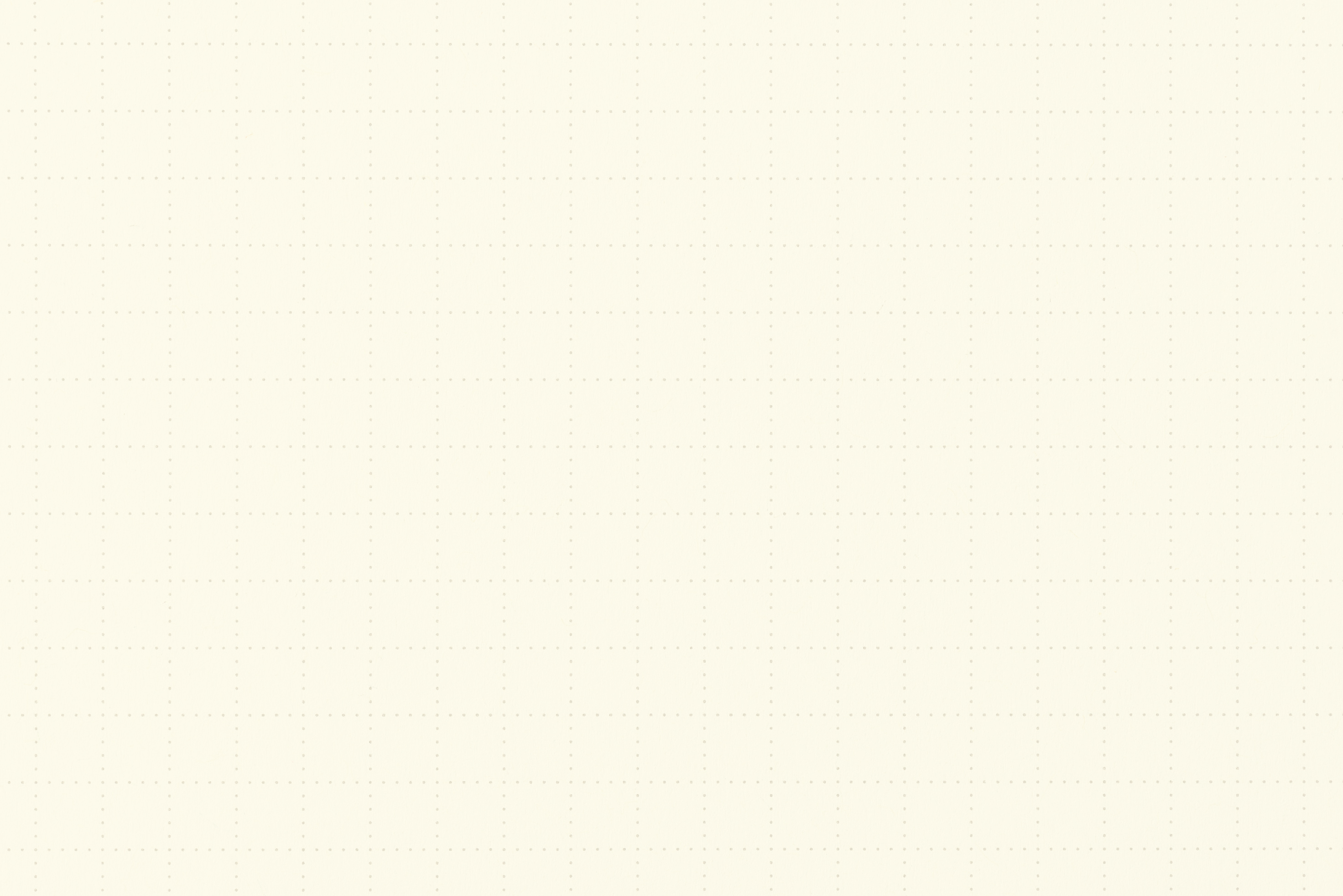 VẬN DỤNG
Bài 9.29 (Tr81)
a) Có một chi tiết máy (đường viền ngoài là đường tròn) bị gãy. (H.9.46). Làm thế nào để xác định được bán kính của đường viền này?
b) Trên bản đồ, ba khu dân cư được quy hoạch tại điểm A, B, C không thẳng hàng. Hãy tìm trên bản đồ một điểm M cách đều A, B, C để quy hoạch một trường học
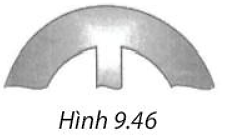 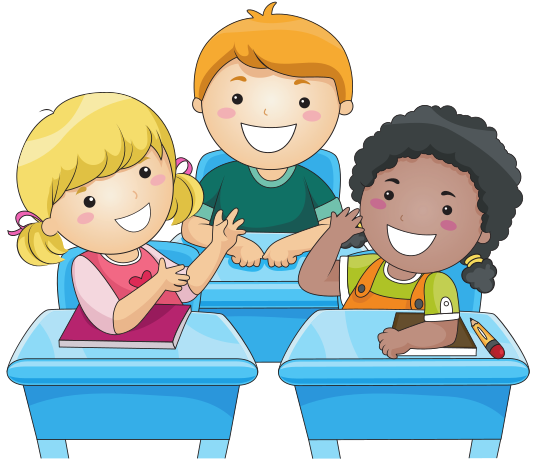 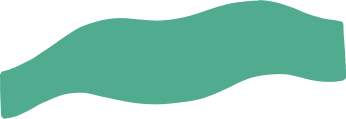 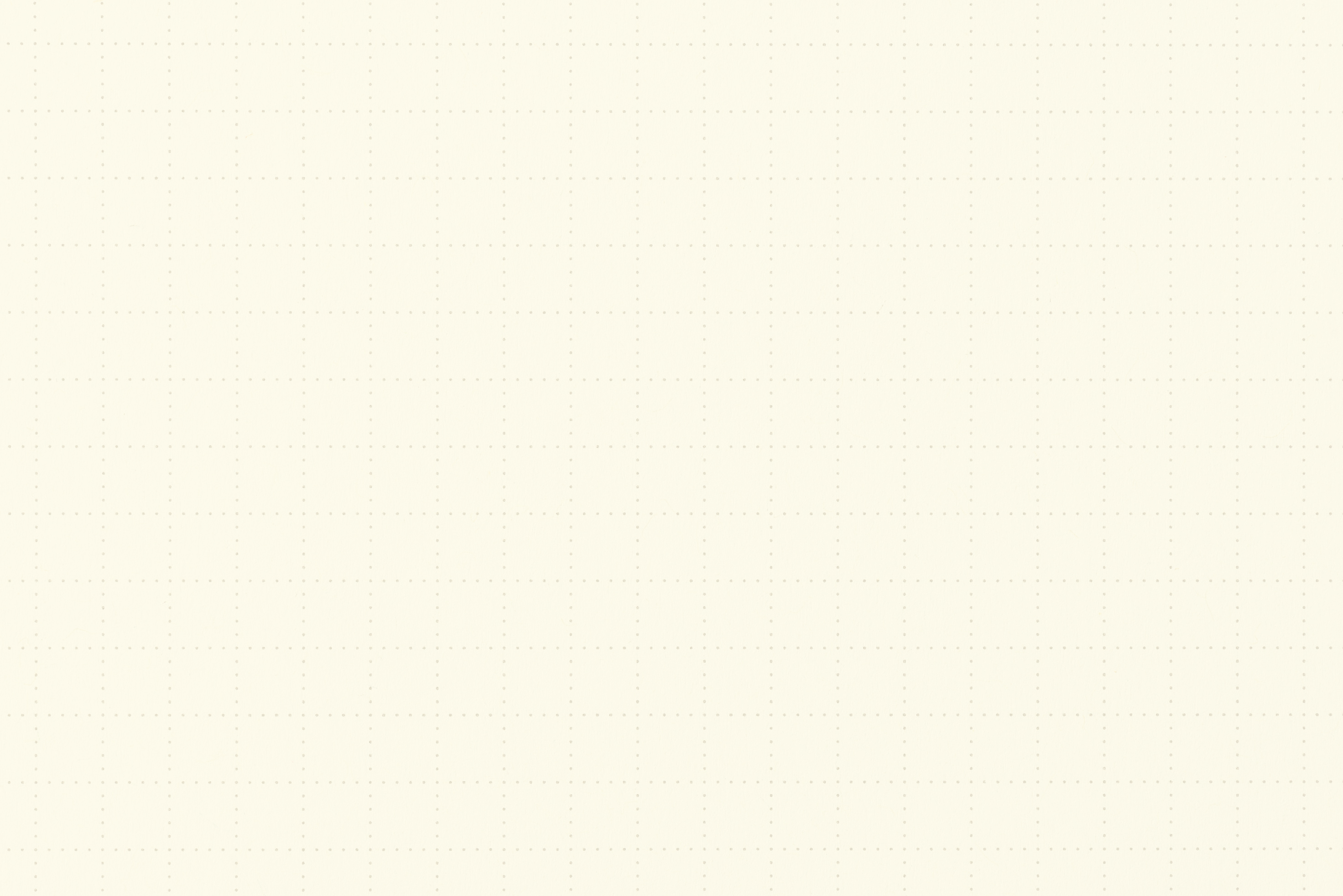 Giải
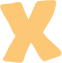 a) Lấy ba điểm phân biệt A, B, C trên đường viền ngoài chi tiết máy.
Vẽ đường trung trực cạnh AB và cạnh BC. Hai đường trung trực này cắt nhau tại O. Khi đó O là tâm cần xác định.
Bán kính đường tròn cần tìm là độ dài đoạn OB (hoặc OA hoặc OC).
Ta có hình vẽ minh họa:
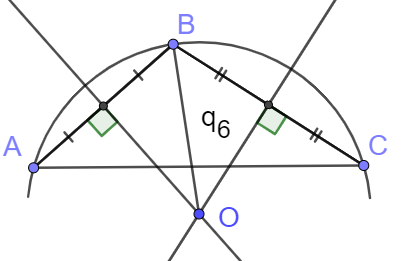 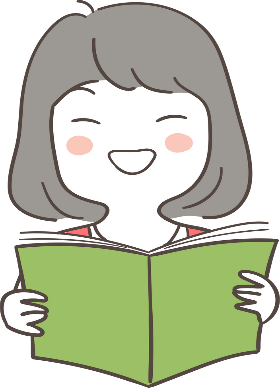 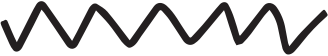 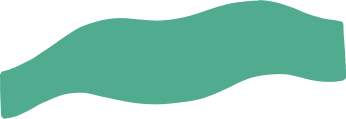 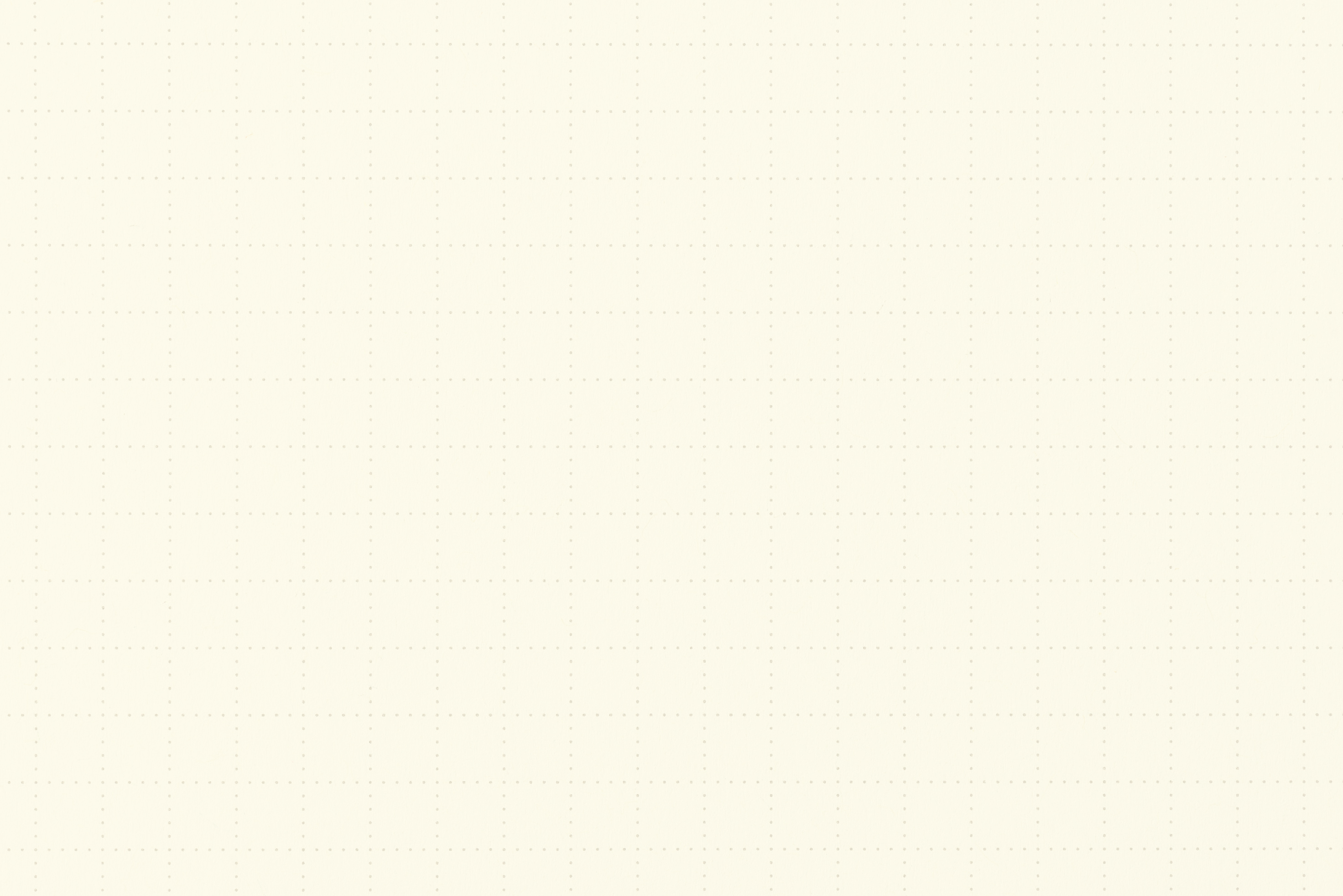 Giải
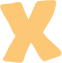 b)  
Vẽ đường trung trực của các đoạn AB, AC, BC
3 đường trung trực này cắt nhau tại M. Khi đó MA = MB = MC
M là điểm cần xác định
Ta có hình minh họa:
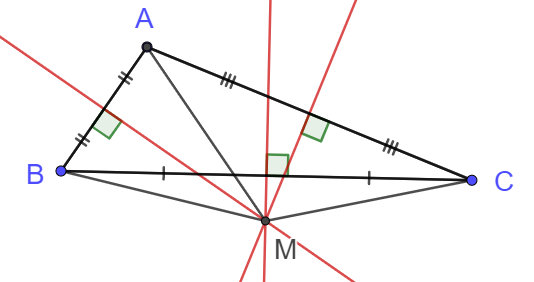 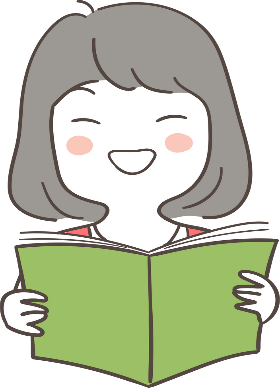 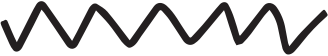 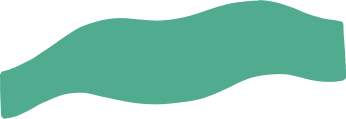 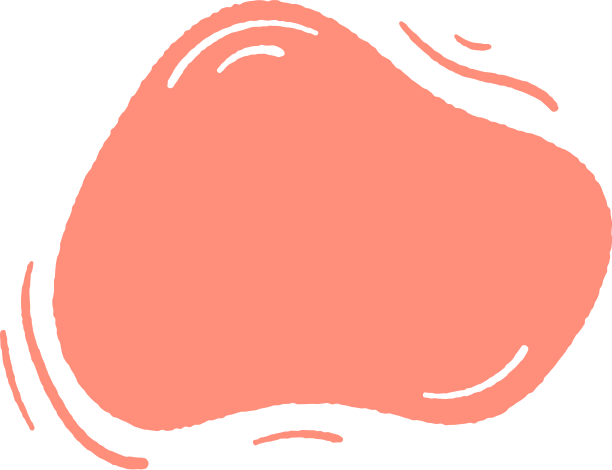 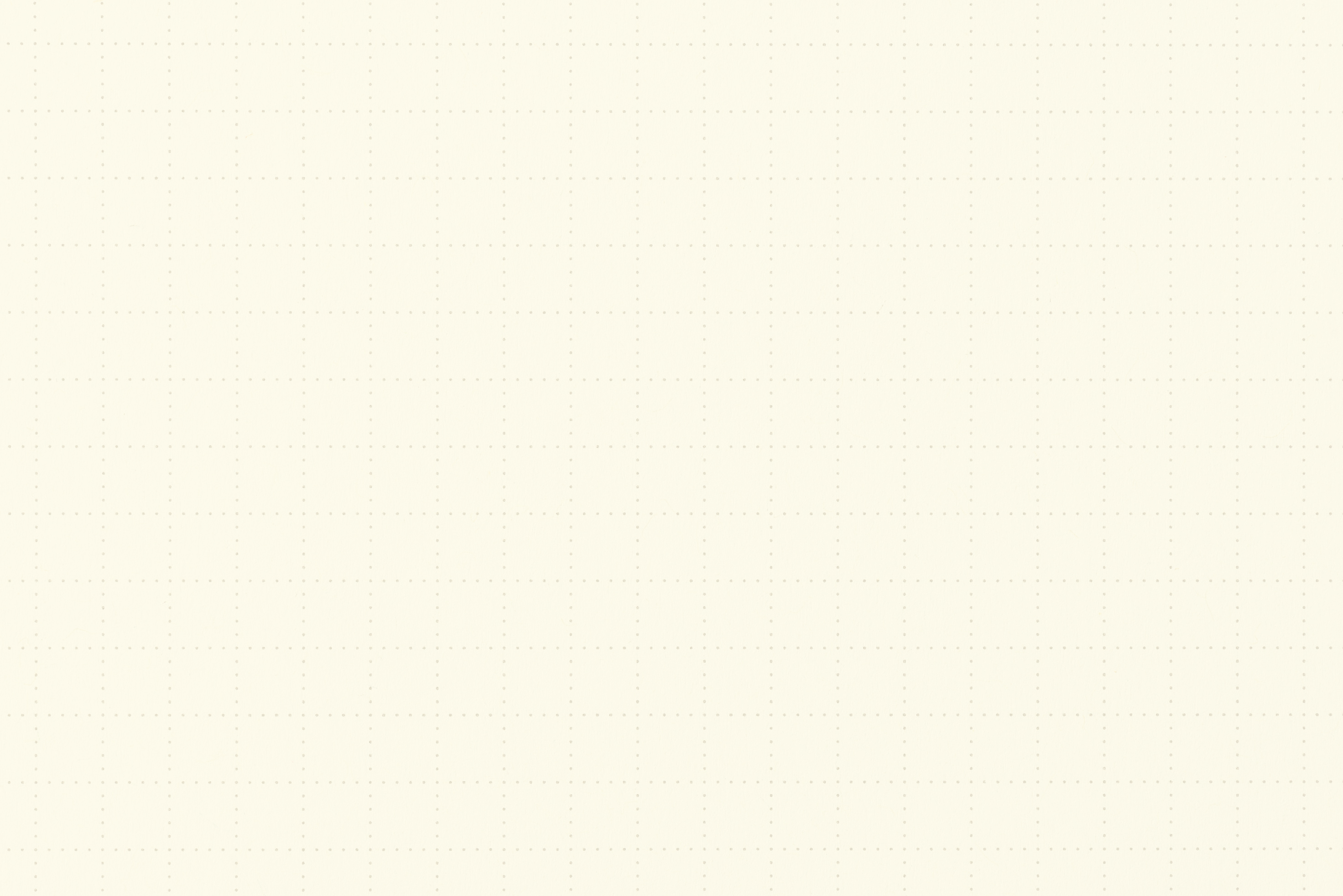 VẬN DỤNG
Bài 9.30 (Tr81)
Cho hai đường thẳng không vuông góc b,c cắt nhau tại điểm A và cho điểm H không thuộc b và c (H.9.47). Hãy tìm điểm B thuộc b, điểm C thuộc c sao cho tam giác ABC nhận H làm trực tâm.
Giải
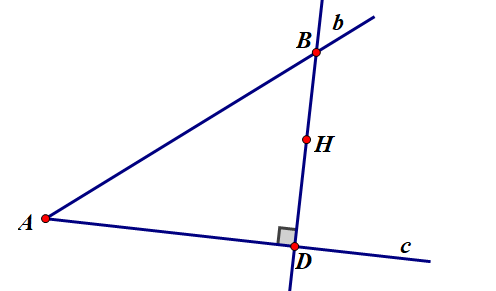 Bước 1: từ H, kẻ HD ⊥ c tại điểm D, HD cắt b tại B
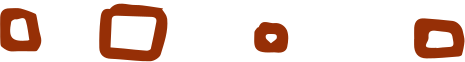 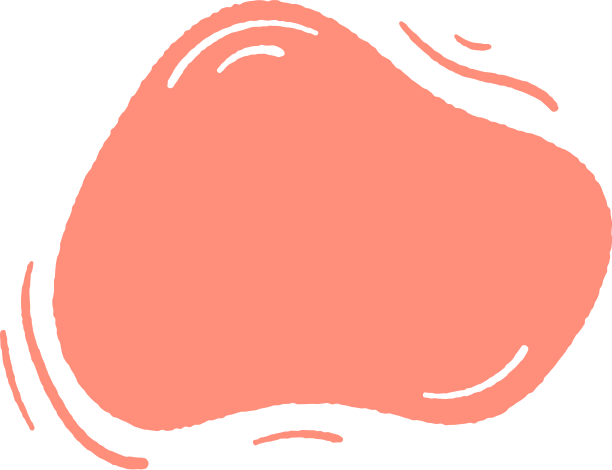 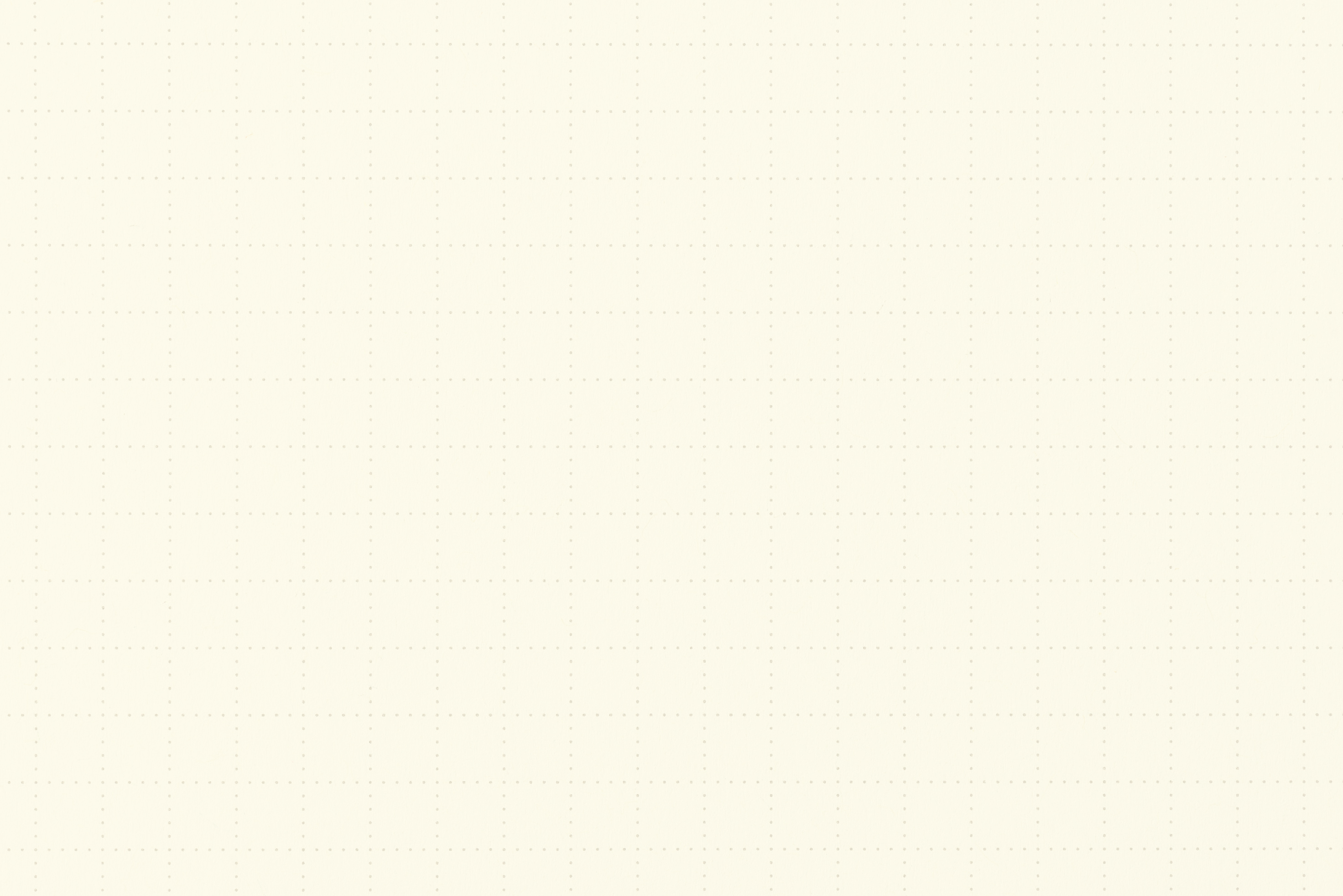 Giải
Bước 2: Từ H kẻ HE ⊥ b tại điểm E, HE cắt c tại C
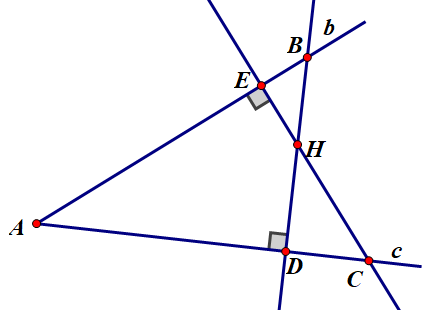 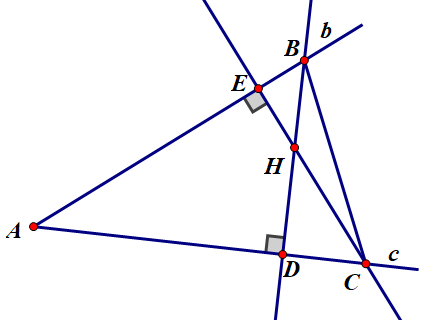 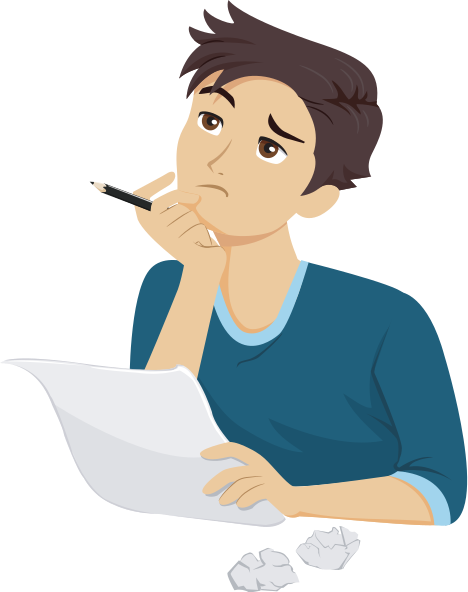 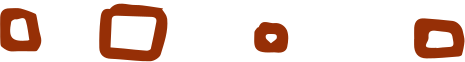 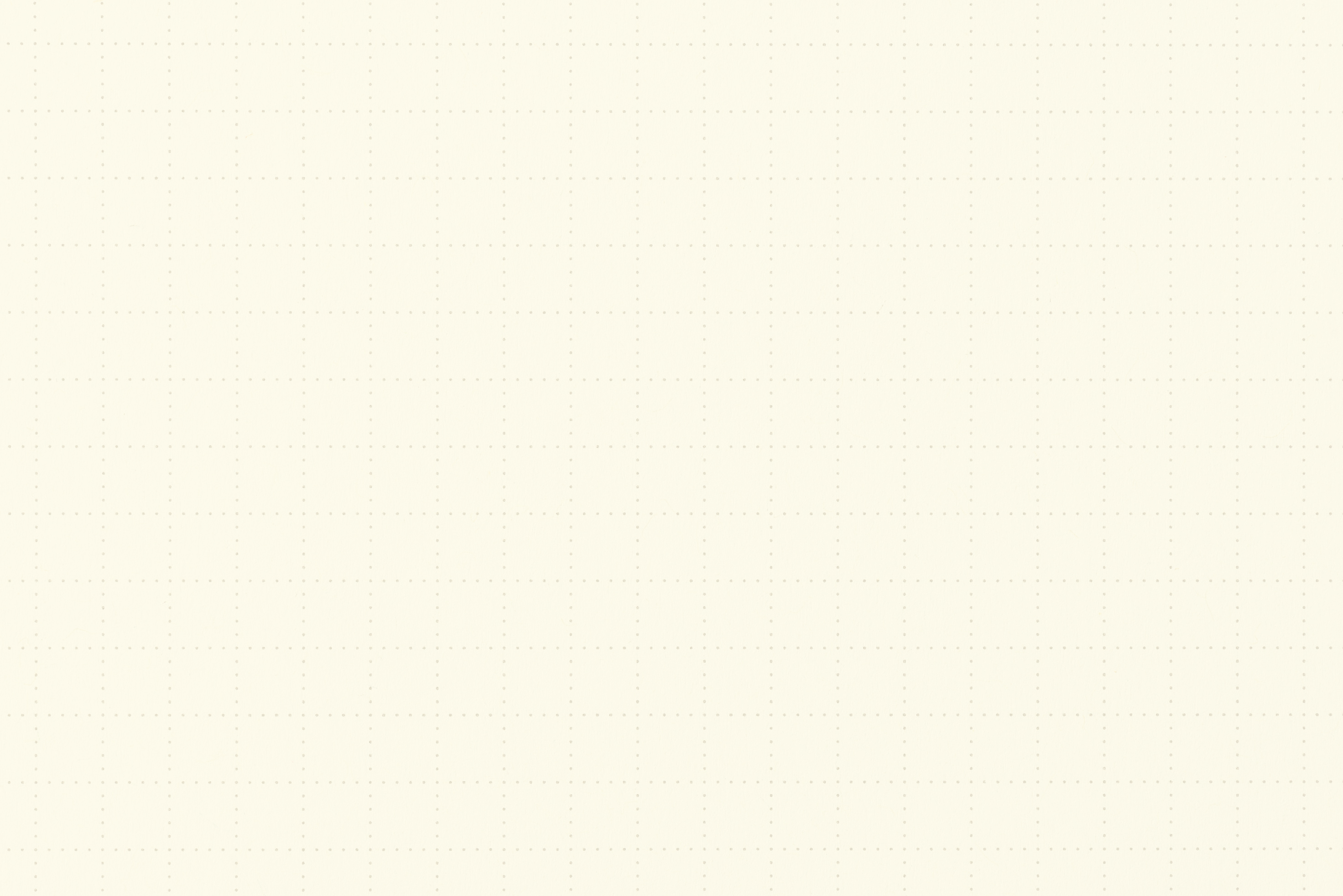 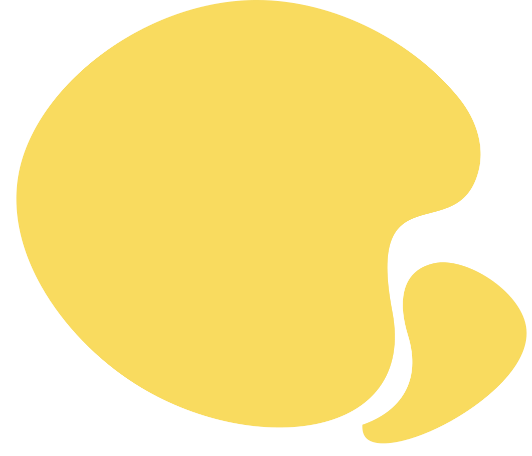 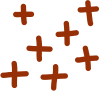 HƯỚNG DẪN VỀ NHÀ
* Chuẩn bị trước 
“Luyện tập chung”
* Ghi nhớ 
kiến thức trong bài.
* Hoàn thành các bài tập trong SBT.
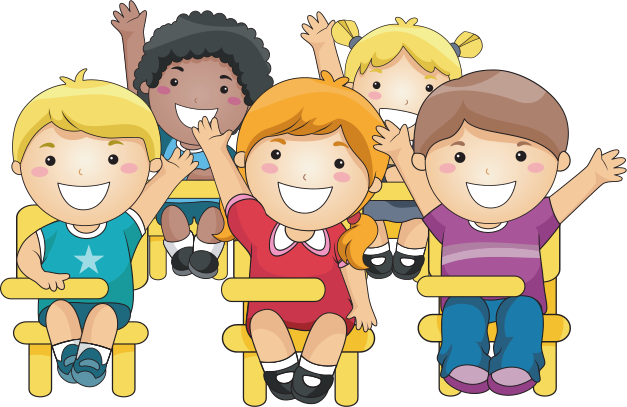 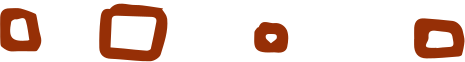 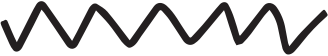 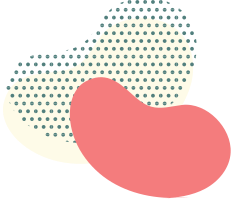 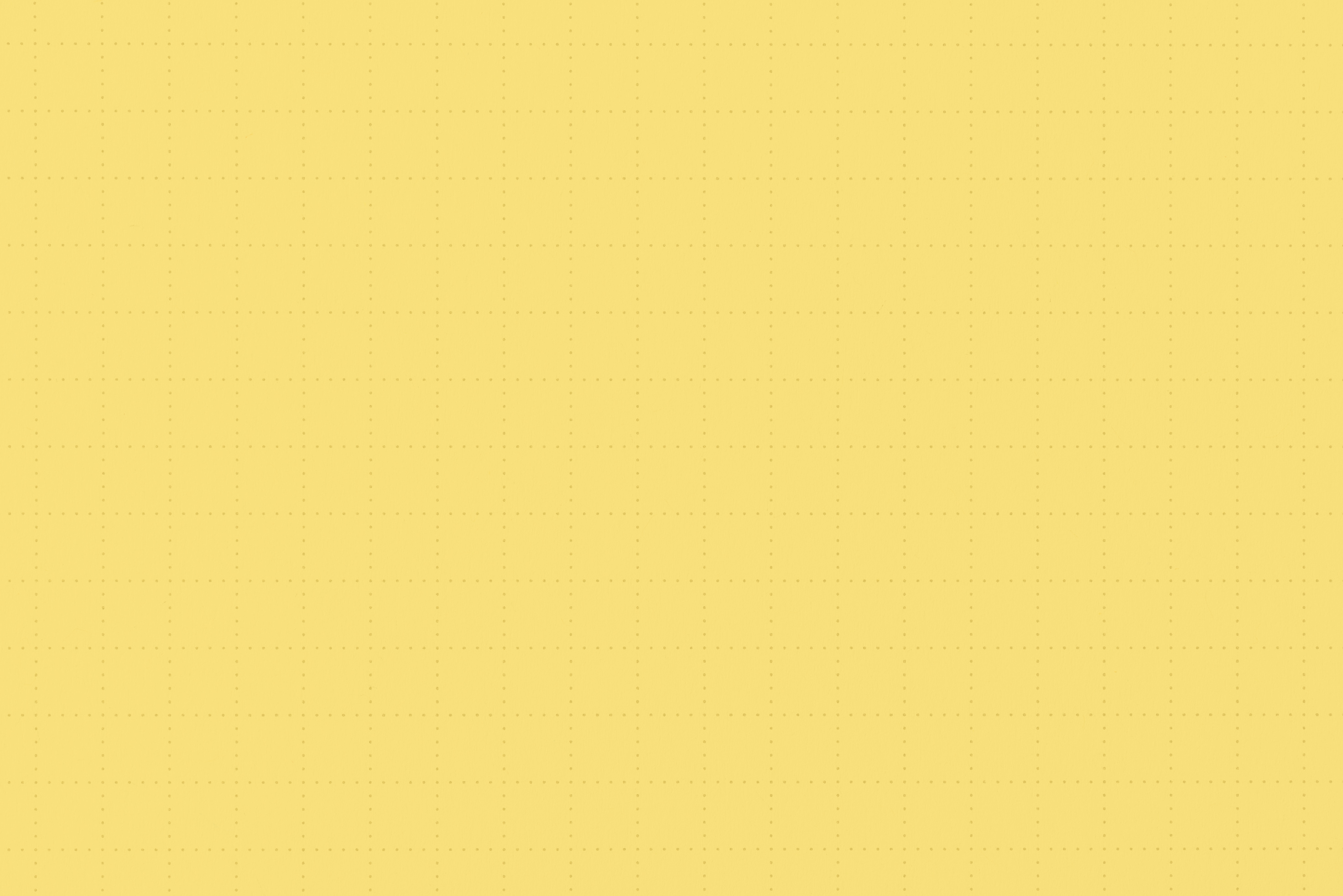 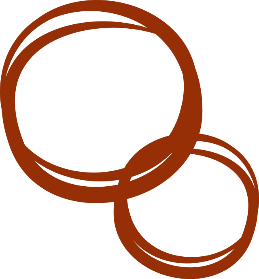 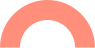 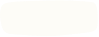 CẢM ƠN CÁC EM 
ĐÃ LẮNG NGHE!
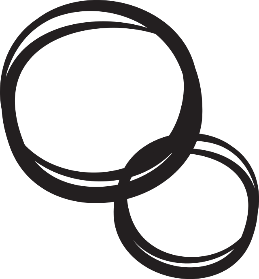 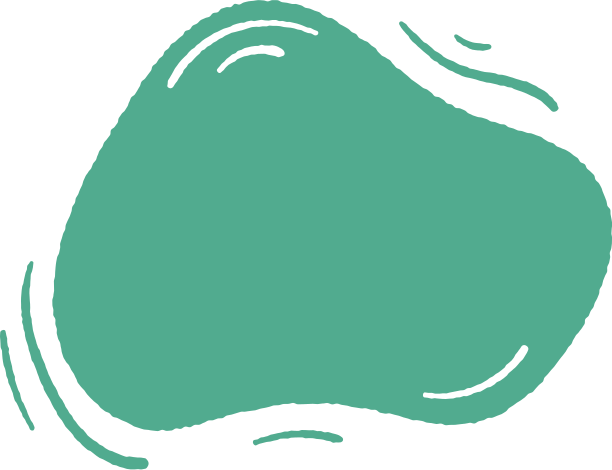 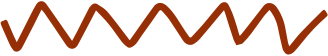